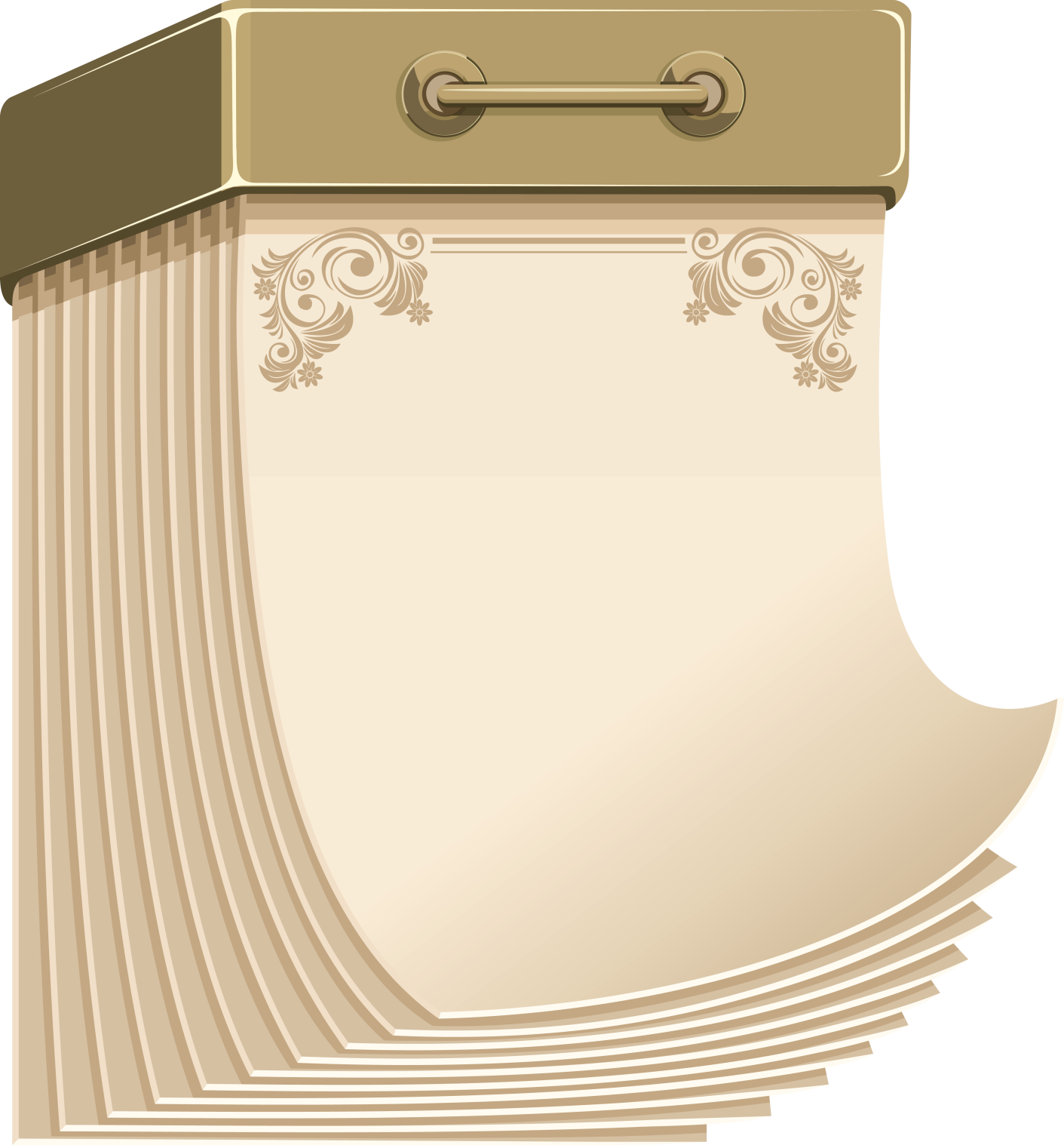 50
420
30
250
Книги – юбиляры
2015
75
160
185
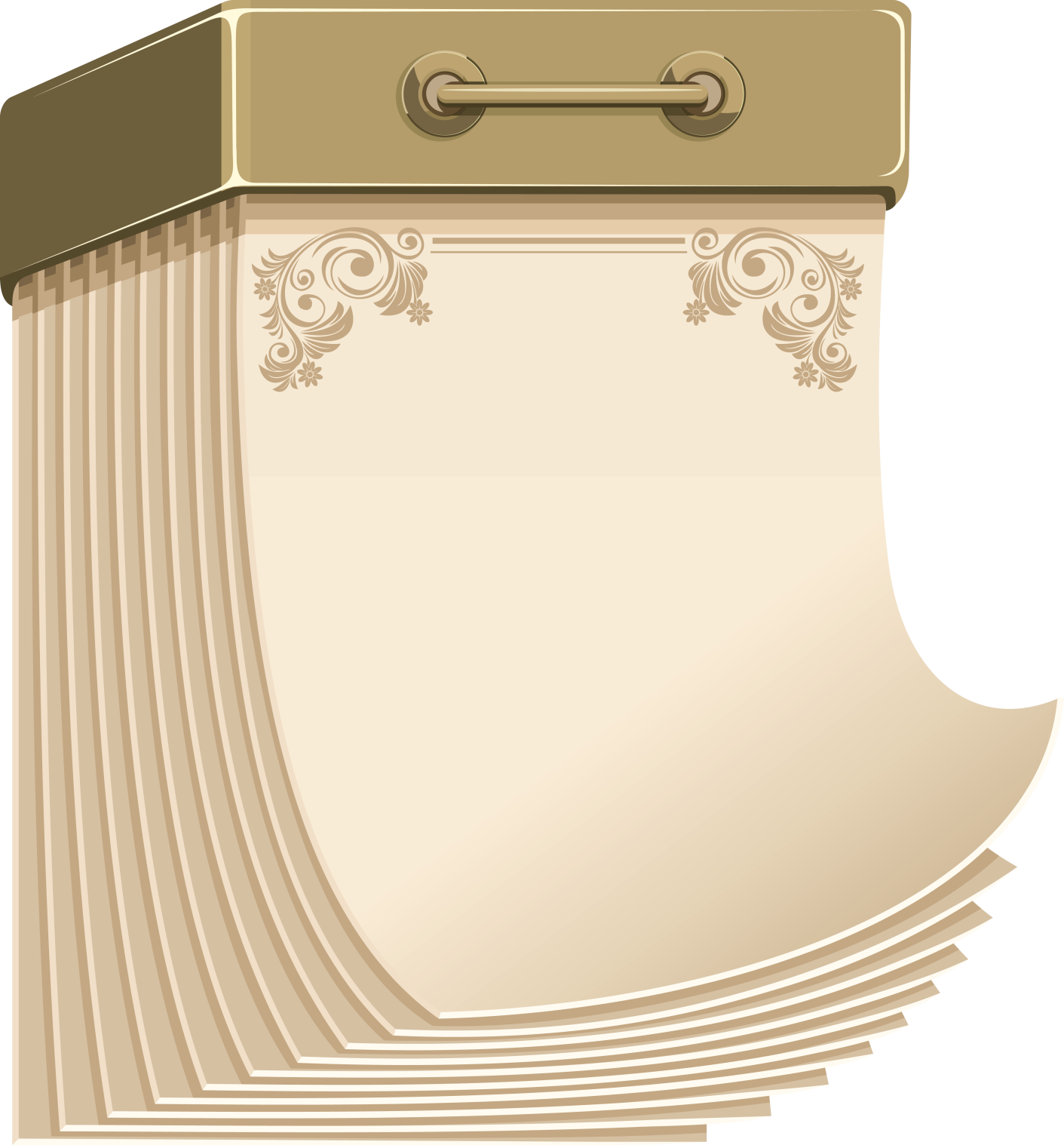 845 лет 
французскому героическому эпосу 
«Песнь о Роланде» 
(1170)
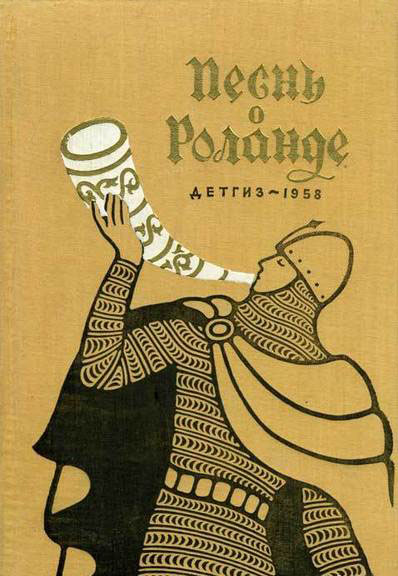 После успешного семилетнего 
похода  в Испанию Карл Великий завоевывает все города сарацин, кроме Сарагосы, правитель которого, царь Марсилий, готов стать вассалом. Граф Роланд выступает против решения короля, 
а его недруг, граф Гвенелон, замышляет  погубить Роланда. 
В результате  предательства  Гвенелона  Роланд и его 
сподвижники попадают в засаду
и героически отражают многочисленные  атаки, но погибают.
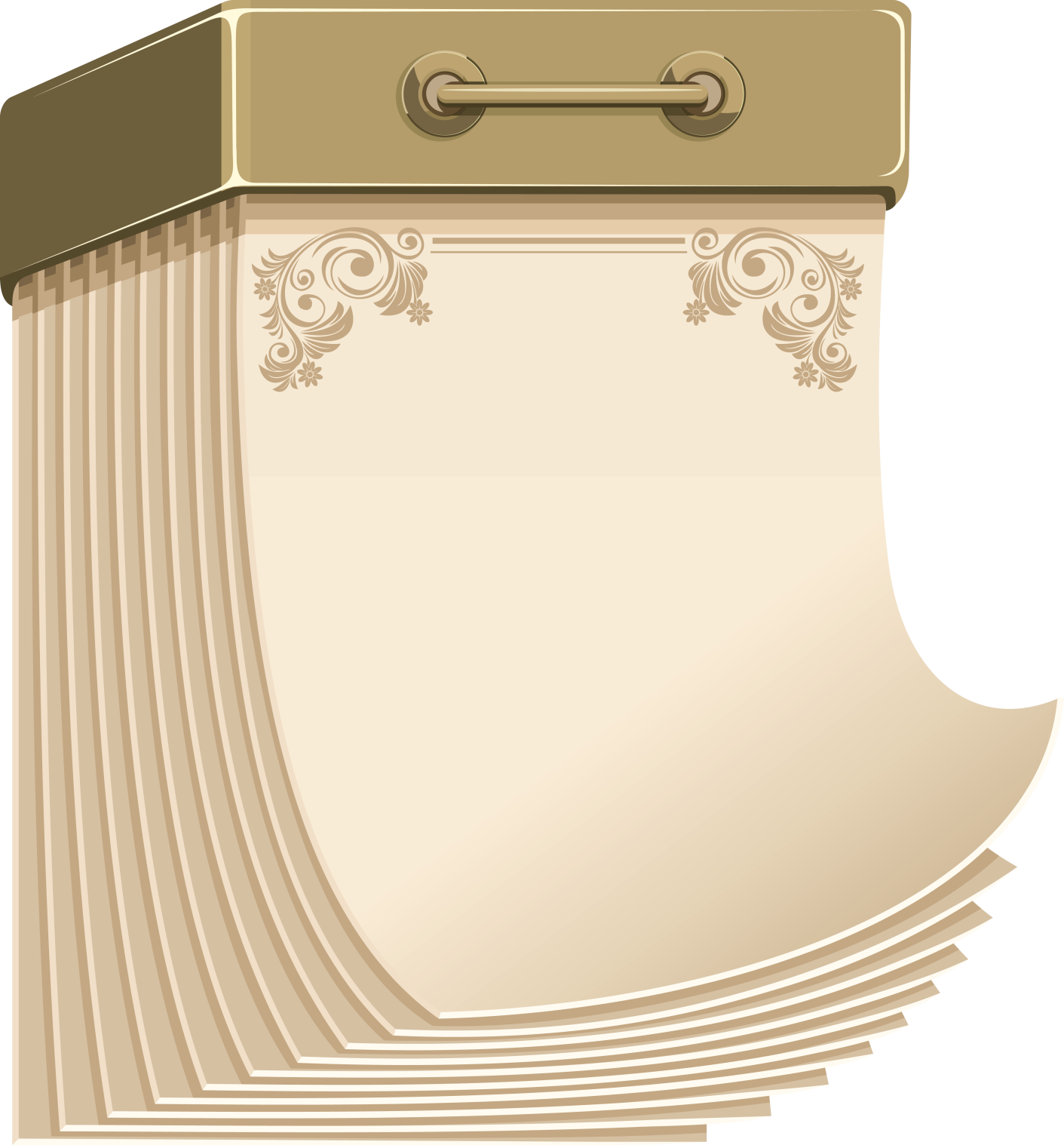 665 лет 
со времени написания романа 
«Декамерон» 
Д. Бокаччо 
(1350)
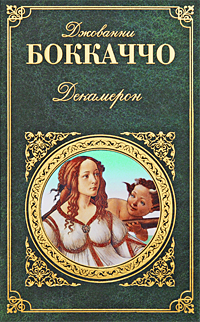 «Декамерон» в переводе с греческого значит «десятидневник». 
Десять молодых людей в самый разгар страшной чумы удаляются 
в загородную виллу, где в течение десяти дней рассказывают друг 
другу истории - всего сто историй, или новелл, каждая из которых отражает  неповторимый слой в общей картине итальянской жизни XIV века.
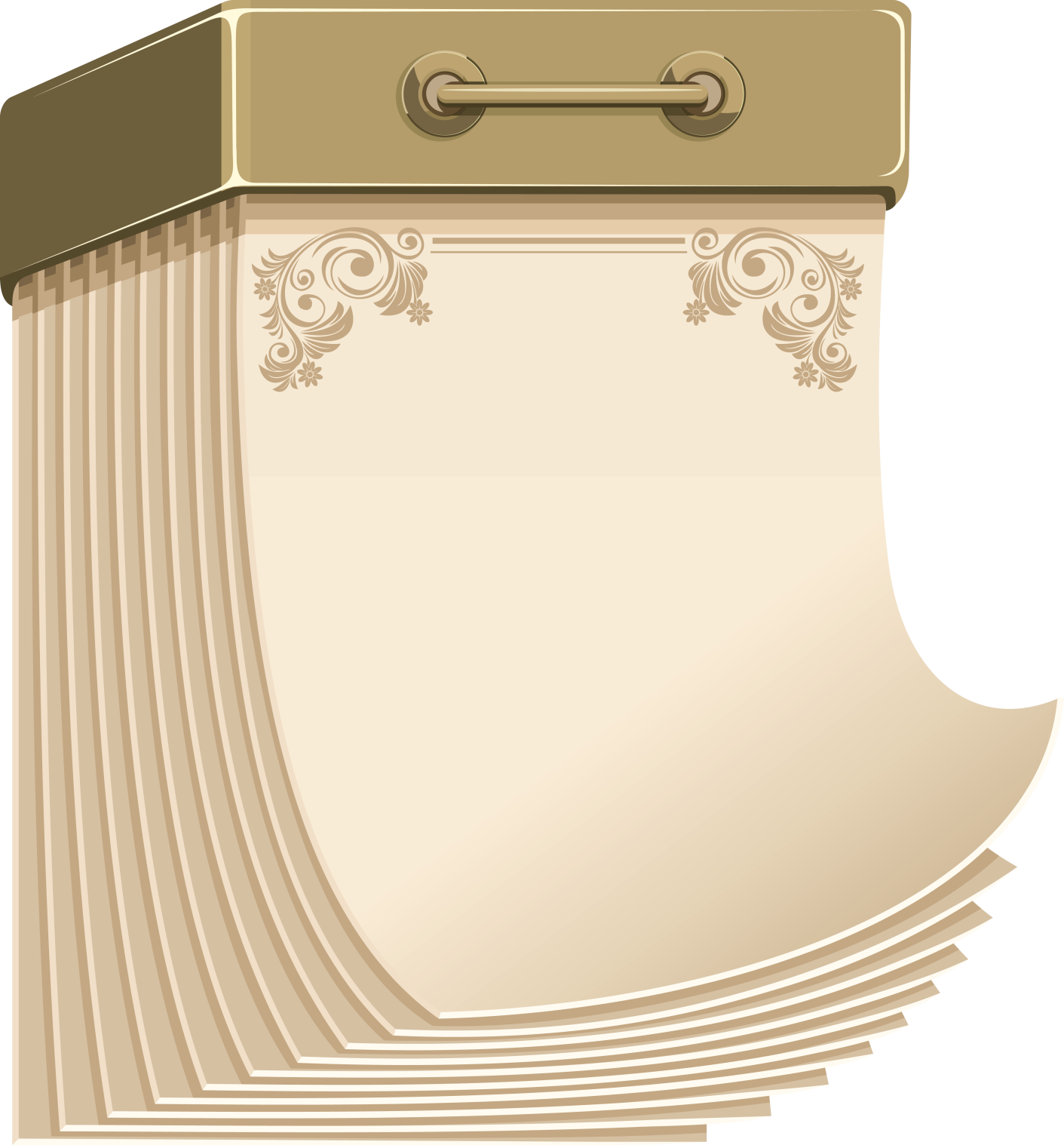 420 лет 
со времени публикации трагедии
«Ромео и Джульетта»
 У. Шекспира 
(1595)
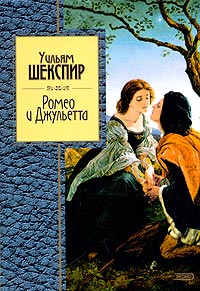 «Во времена синьора Бартоломео  Делла Скала проживали в Вероне два благороднейших семейства, кои принадлежали к противным партиям и друг с другом жестоко 
враждовали, - одно именуемое Капулетти, а другое - Монтекки. 
И хотя я, читая кое-какие старинные хроники, встретился с этими двумя семействами, якобы стоявшими сообща за одну и ту же партию,
 я, тем не менее, передам вам эту историю так, как я её слышал, 
ничего в ней не меняя».
У. Шекспир
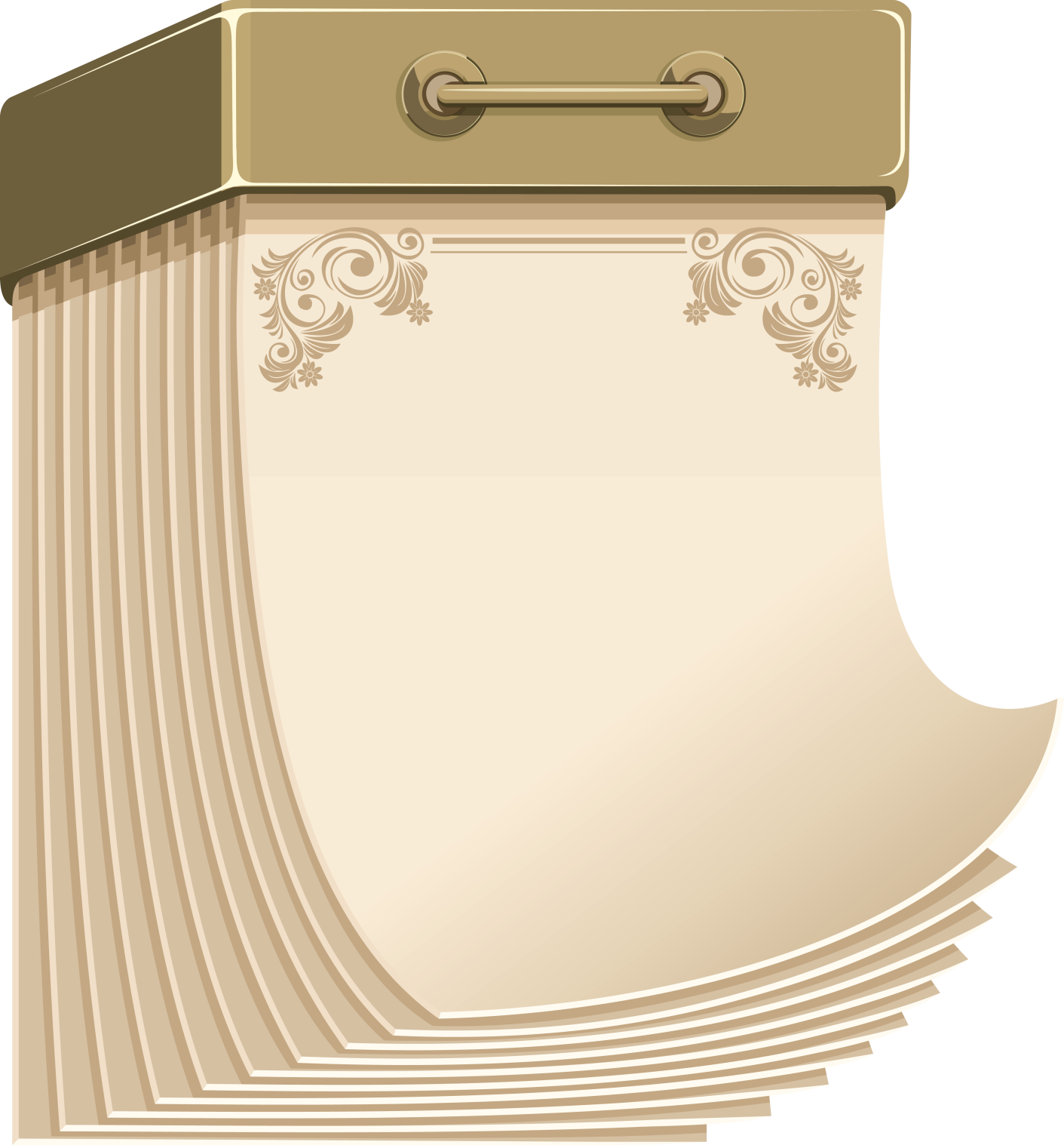 410 лет 
со времени выхода в свет 
1-ой части романа 
«Хитроумный идальго Дон Кихот Ламанчский»
 М. Сервантеса 
(1605)
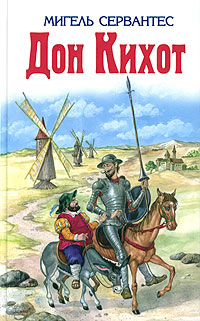 «В некоем селе Ламанчском жил-был один идальго, чье имущество заключалось в фамильном копье, древнем щите, тощей кляче да 
борзой собаке… Лет ему было около пятидесяти, телом он был сухопар, лицом худощав и дни напролет читал рыцарские романы, отчего ум его пришел в полное расстройство, и 
ему вздумалось сделаться странствующим рыцарем».
М. Сервантес
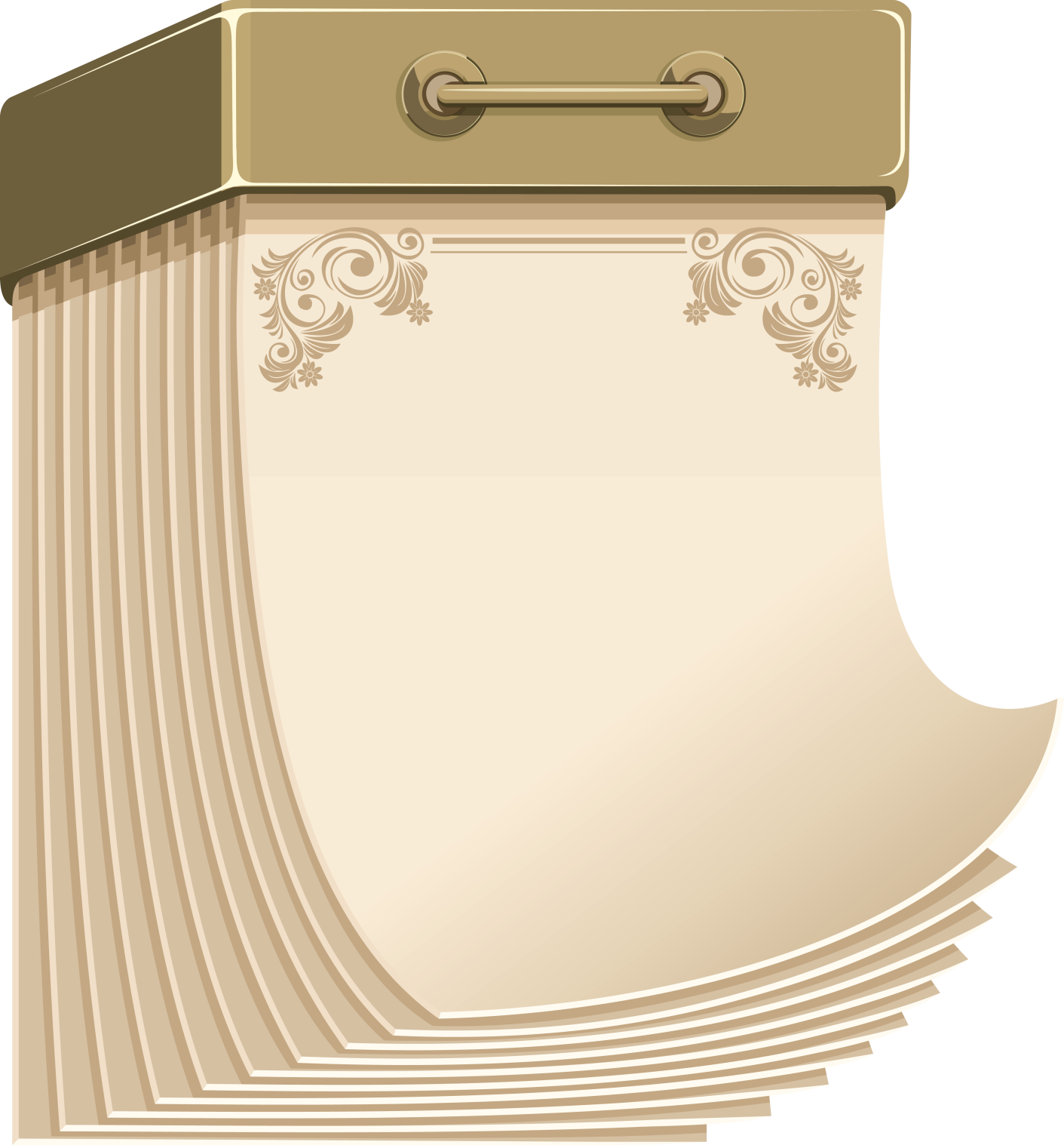 350 лет 
со времени издания 
сборника афоризмов  
«Размышления, или Моральные изречения 
и максимы»
 Ф. де Ларошфуко 
(1665)
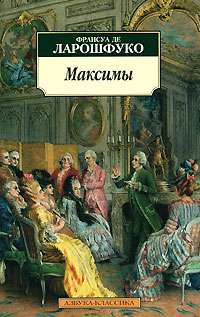 «Я представляю на суд читателей
 это изображение человеческого 
сердца, носящее название 
"Максимы и моральные  размышления". 
Оно, может статься, не всем понравится, ибо кое-кто, вероятно, сочтет, что в нем слишком много сходства с оригиналом и 
слишком мало лести».
Ф. де Ларошфуко
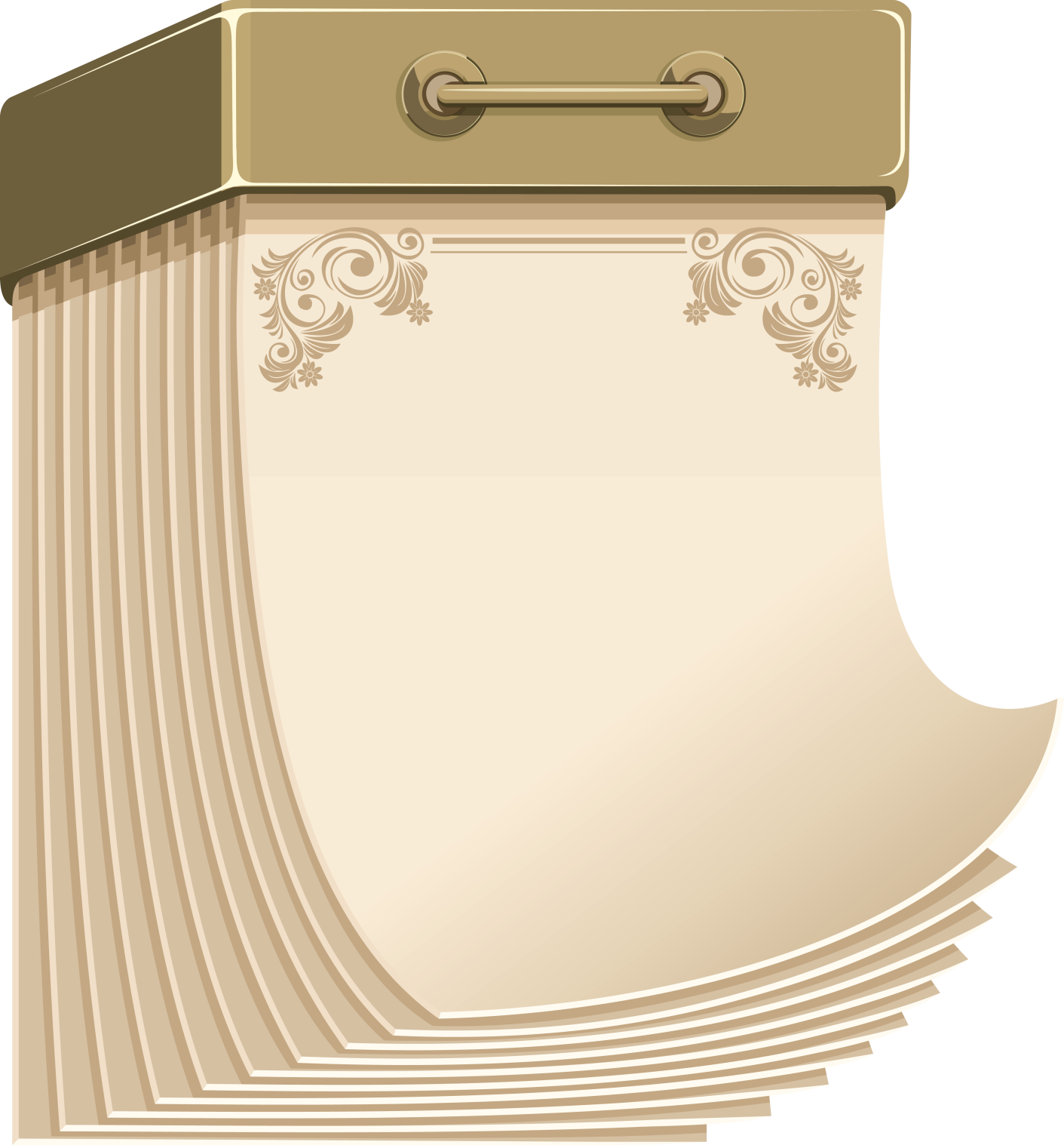 230 лет 
со времени издания 
рассказов
«Приключения 
барона Мюнхаузена»
 Э. Распэ 
(1785)
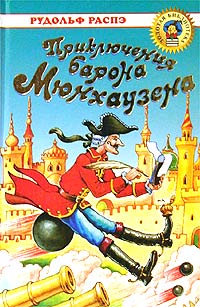 О своих забавных случаях и путешествиях Мюнхгаузен рассказывает сам, сидя у камина. «Обычно он начинал рассказывать после ужина… Он жестикулировал всё выразительнее, лицо его всё более оживлялось и краснело, и он, обычно очень правдивый человек, 
в эти минуты замечательно разыгрывал свои фантазии».
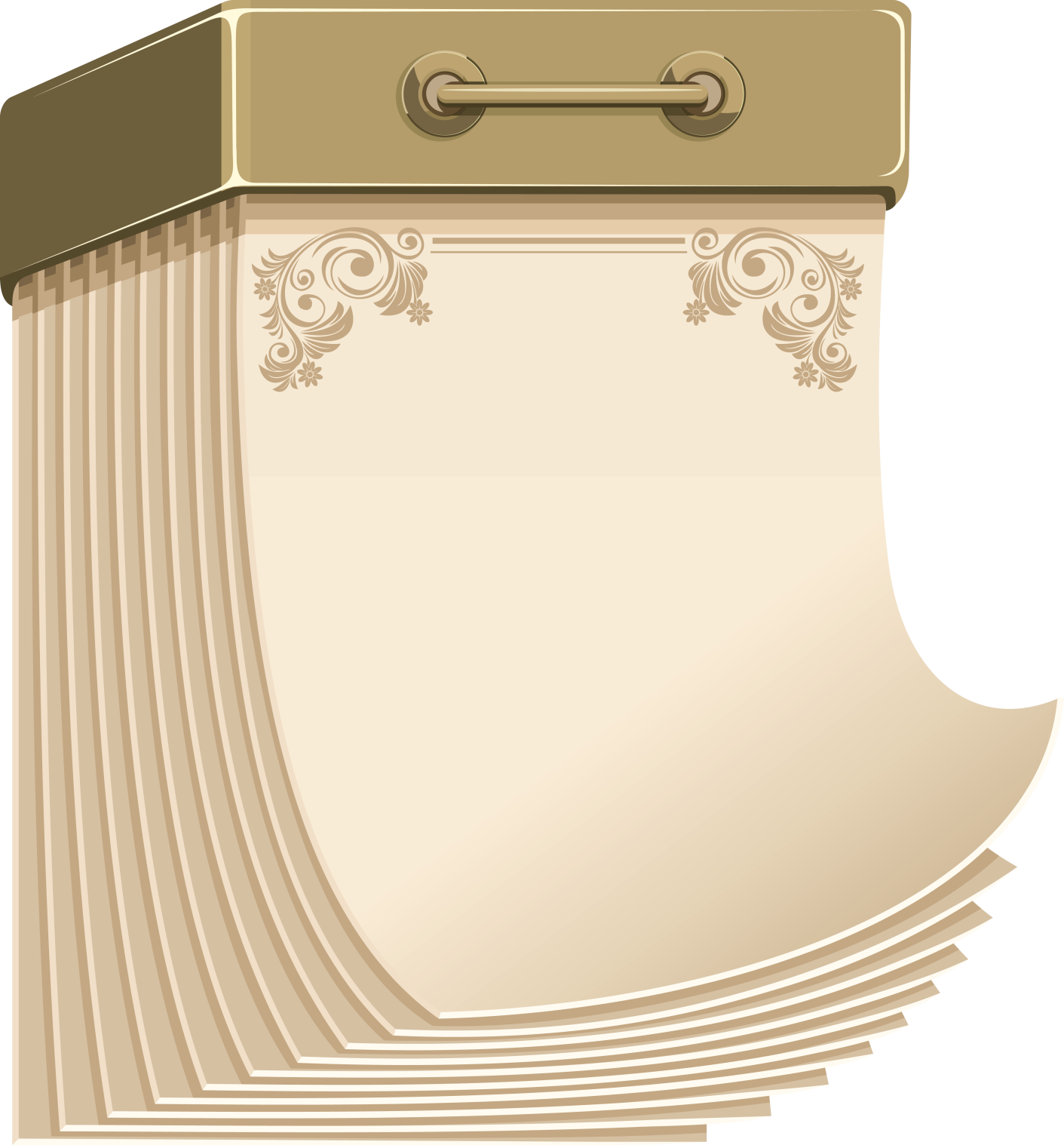 225 лет 
со времени публикации 
романа
«Путешествие из Петербурга в Москву»
 А.Н. Радищева 
(1790)
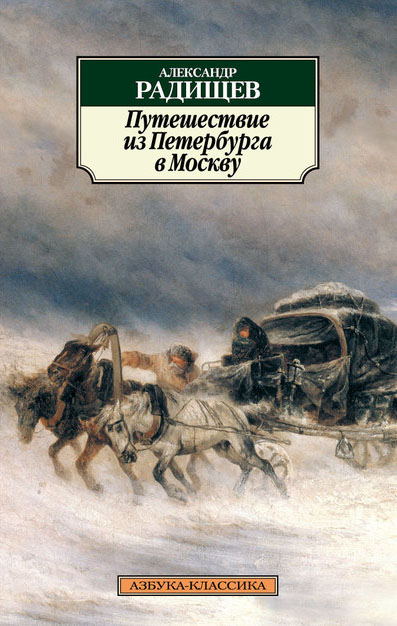 С каждой новой главой перед читателями развертываются разнообразные картины безобразий в самодержавно-крепостнической стране. Вельможи грубо и цинично попирают закон, помещики грабят и мучают крестьян. 
Время от времени на страницах мелькают положительные образы дворян. Однако их личные качества не способны изменить существующего положения вещей.
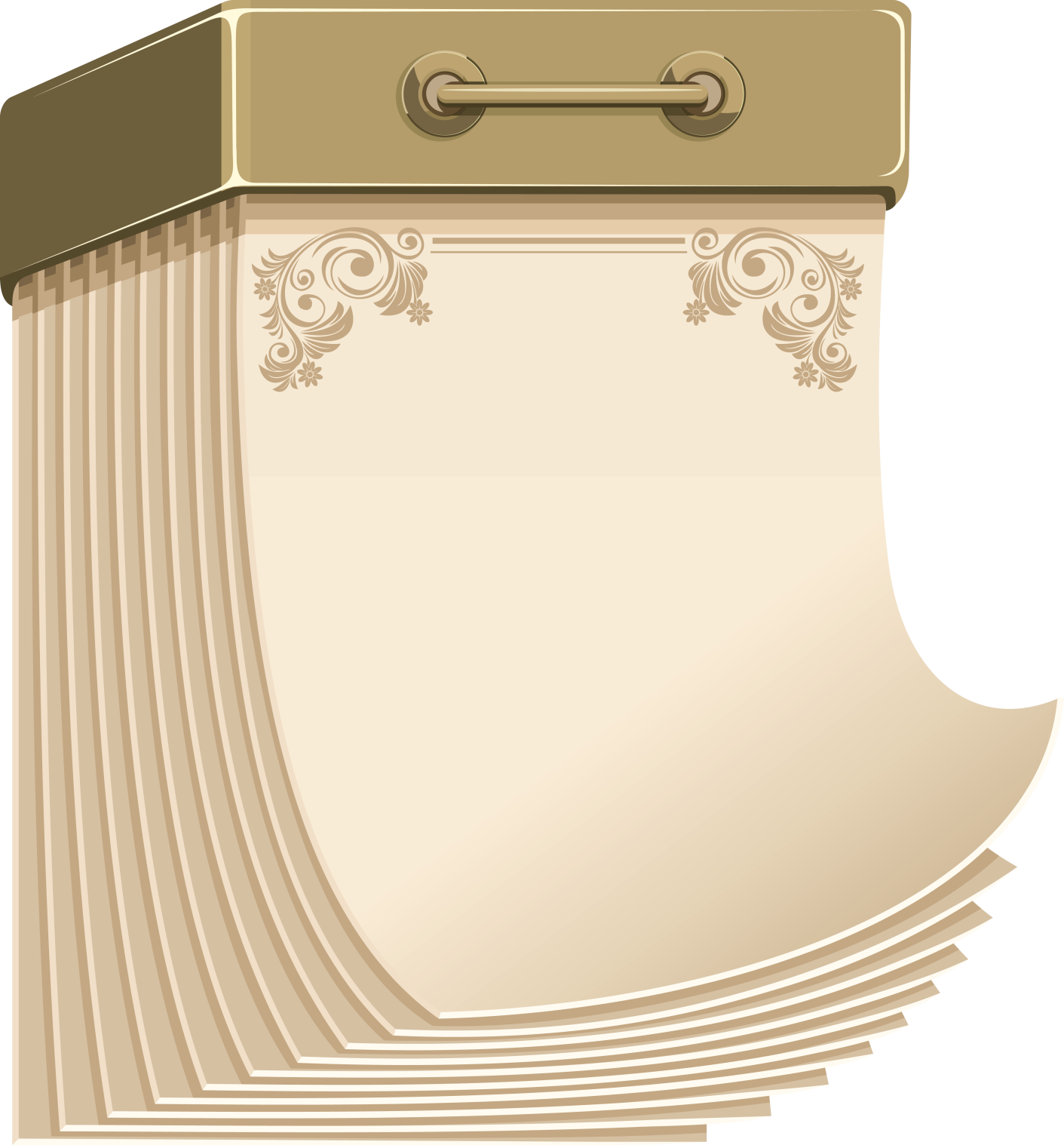 215 лет 
со времени первого издания памятника древнерусской литературы
«Слово о полку Игореве»
 (1800)
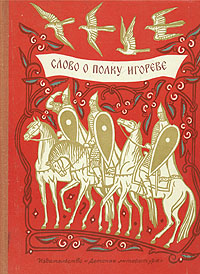 В основе сюжета  «Слова…» 
не только события неудачного похода на половцев  князя Игоря 
в 1185 году, но и события из княжеских междоусобиц, 
походов и удачных битв, 
начиная с древнейших времен. 
Перед нами народная эпопея
 в книжном изложении писателя 
конца XII в.
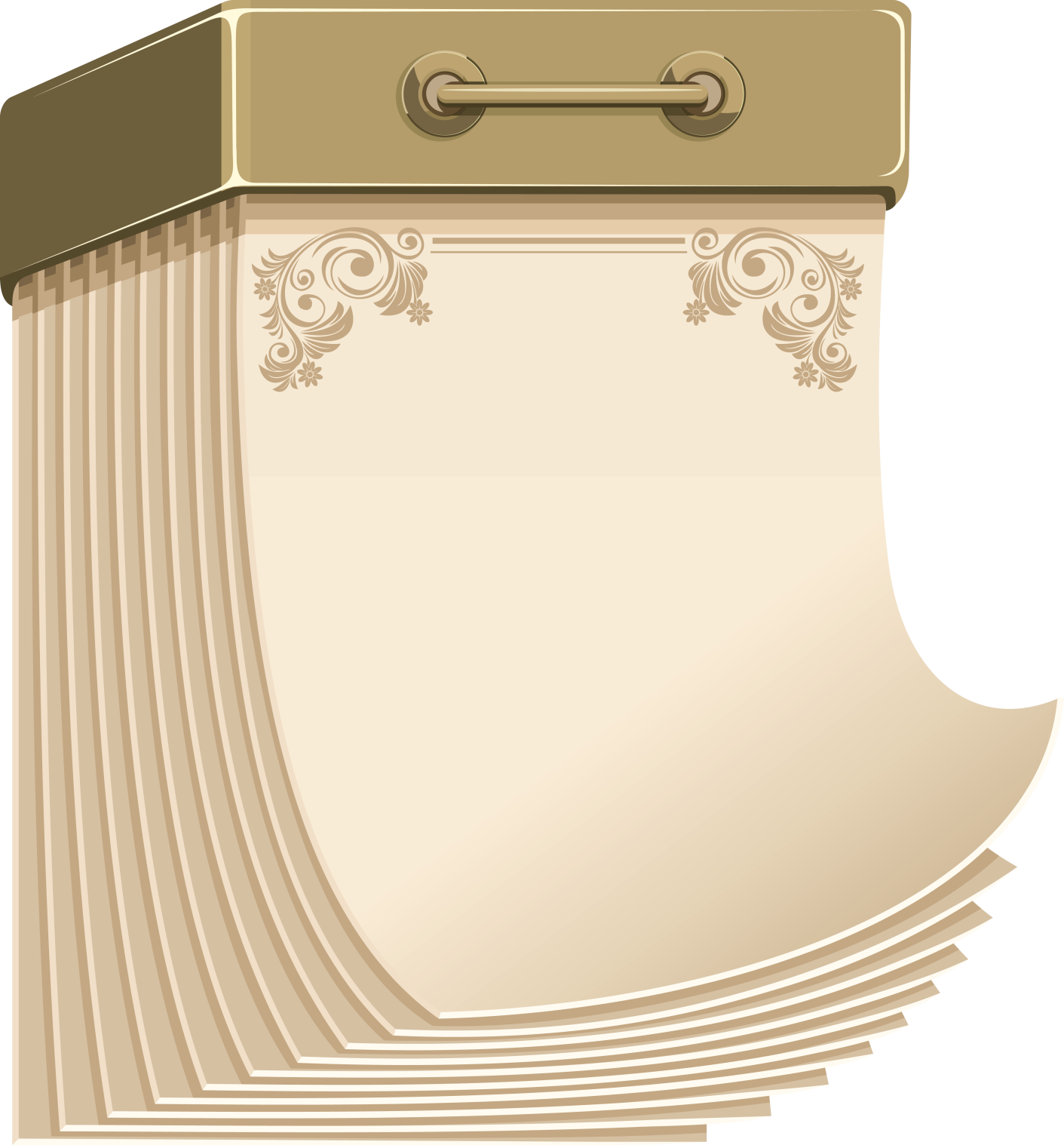 195 лет 
со времени публикации 
поэмы 
«Руслан и Людмила» А.С. Пушкина
 (1820)
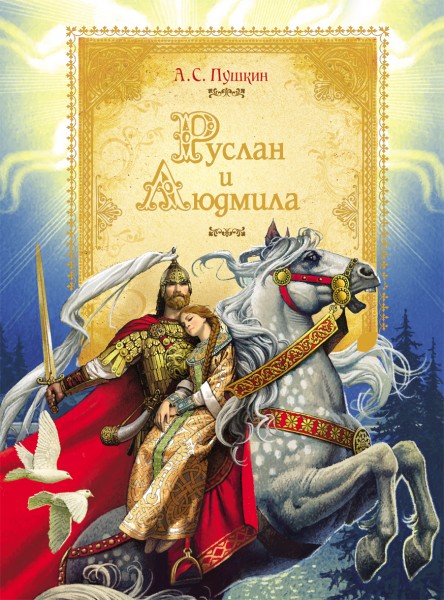 «Для вас, души моей царицы,Красавицы, для вас однихВремен минувших небылицы,В часы досугов золотых,Под шепот старины болтливой,Рукою верной я писал;Примите ж вы мой труд игривый!»
А.С. Пушкин
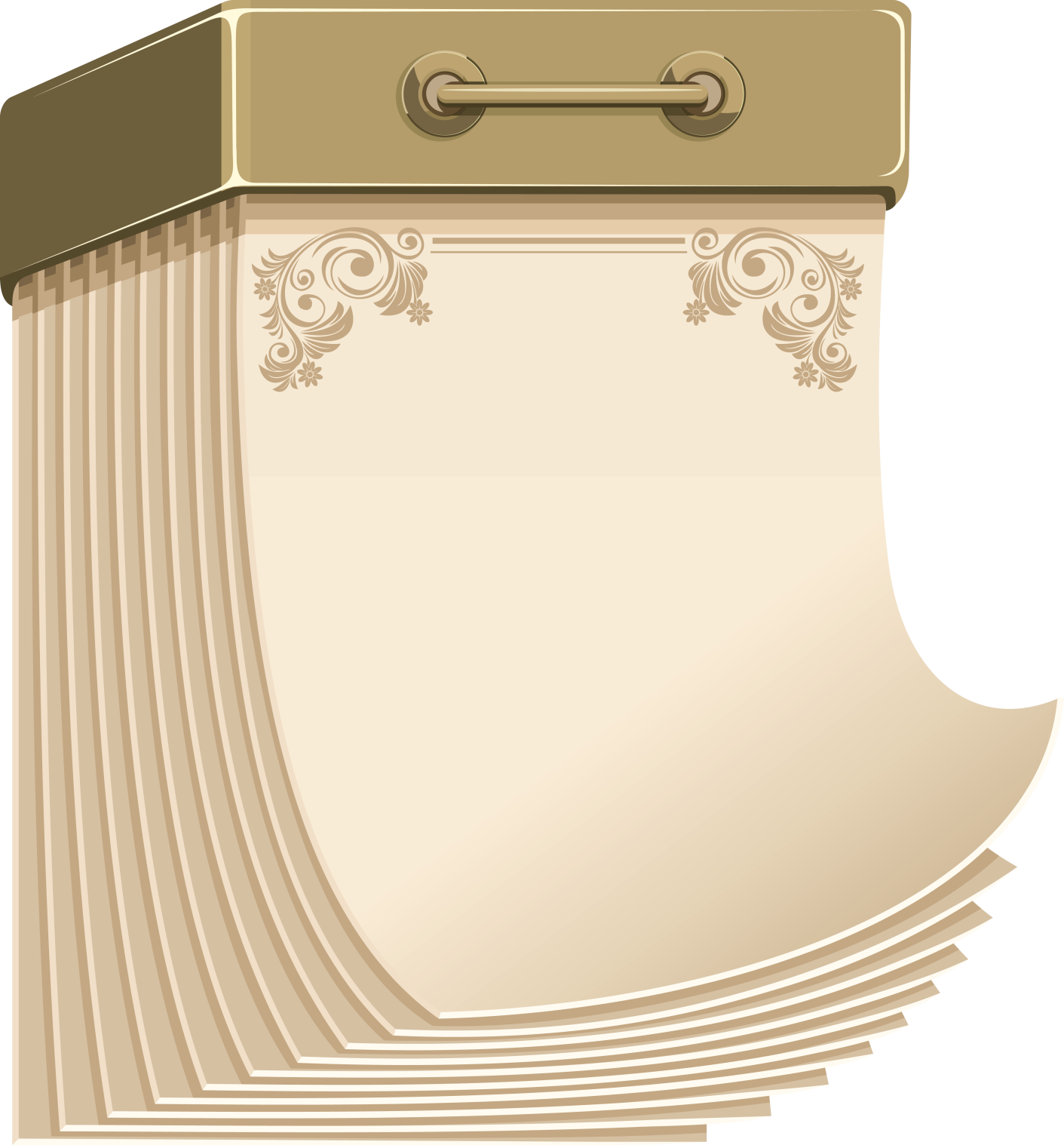 190 лет 
со времени написания
трагедии
«Борис Годунов» 
А.С. Пушкина
 (1820)
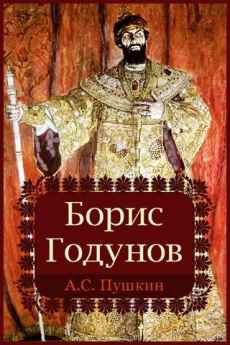 20 февраля 1598 г. 
Уже месяц, как Борис Годунов затворился со своей сестрой в монастыре, отказываясь принять московский престол. Народ объясняет отказ Годунова венчаться на царство в нужном для Бориса духе: «Его страшит сияние престола». Игру Годунова прекрасно понимает «лукавый царедворец» боярин Шуйский, прозорливо угадывая дальнейшее развитие событий…
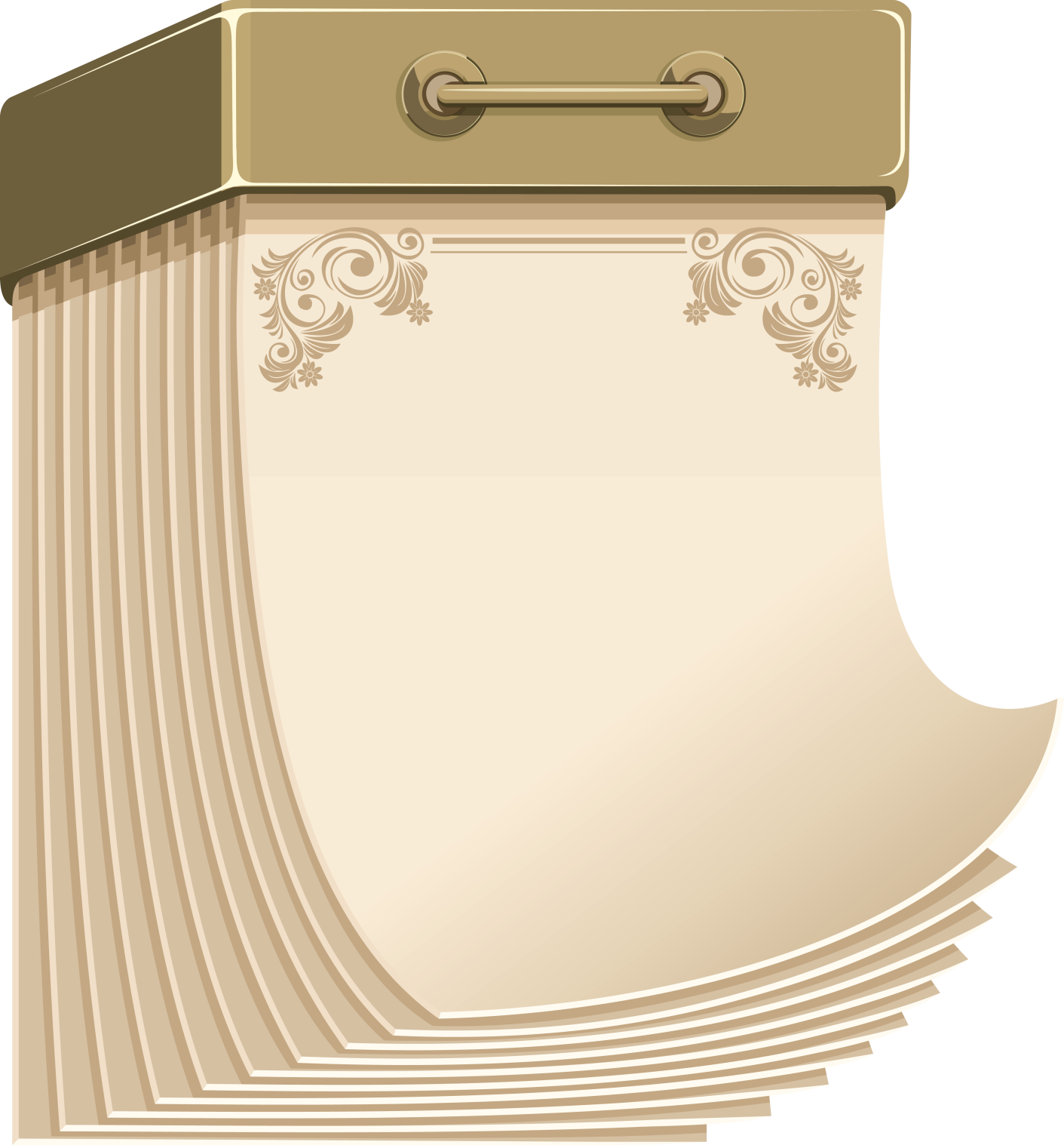 185 лет 
со времени написания 
цикла 
«Повести Белкина» 
А.С. Пушкина
 (1830)
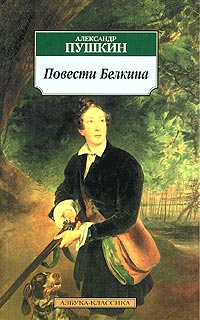 Первое завершённое прозаическое произведение Пушкина, состоящее 
из 5 повестей и выпущенное без указания имени настоящего автора.
Иван Петрович Белкин - 
персонаж  вымышленный. 
Это молодой помещик, занимавшийся на досуге сочинительством. Его краткая биография описывается 
в предисловии к книге.
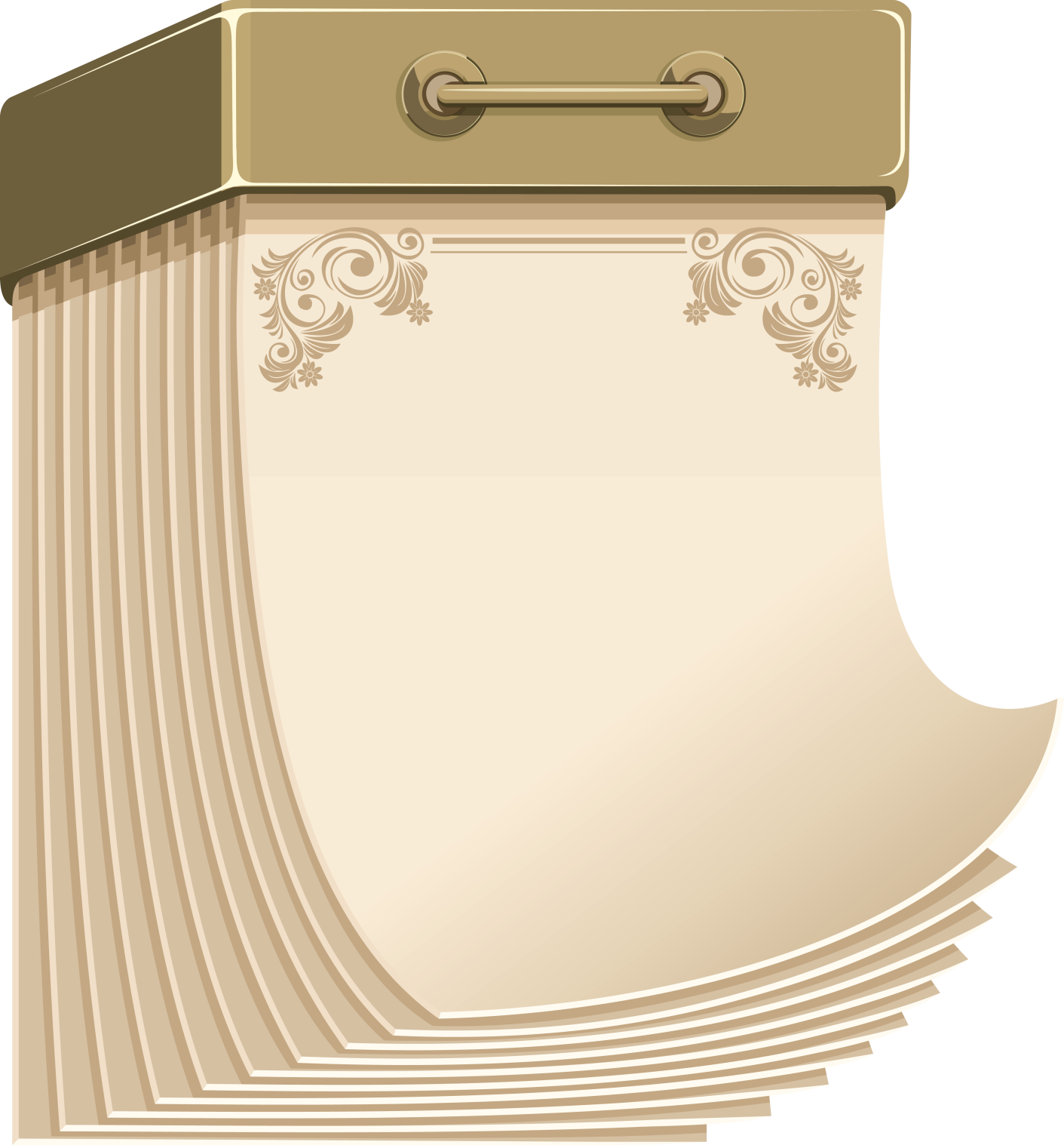 185 лет 
со времени написания 
цикла 
«Маленькие трагедии» 
А.С. Пушкина
 (1830)
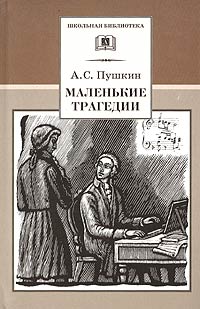 Цикл коротких пьес, состоящий 
из четырех произведений: 

  «Скупой рыцарь»,
  «Моцарт и Сальери»,
  «Каменный гость»,
  «Пир во время чумы».

Пьесы посвящены негативным человеческим страстям и порокам.
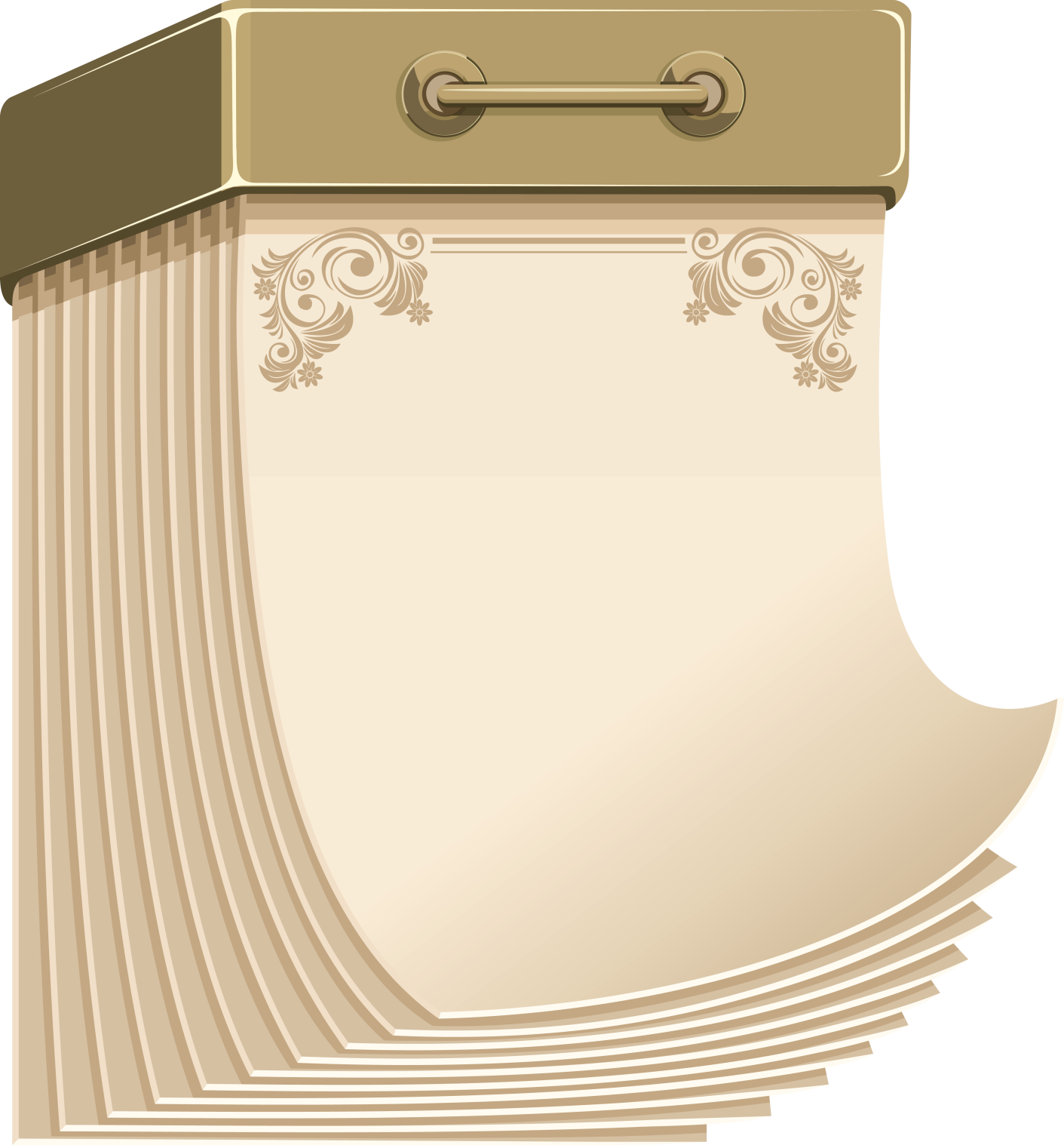 185 лет 
со времени написания 
сказки
«Сказка о попе и 
о работнике его Балде» 
А.С. Пушкина
 (1830)
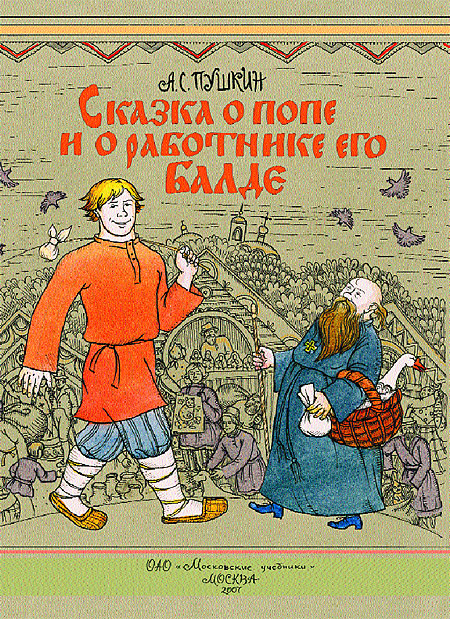 «Жил-был поп,Толоконный лоб.Пошел поп по базаруПосмотреть кой-какого товару.Навстречу ему БалдаИдет, сам не зная куда…».

Основой сюжета послужила русская народная сказка, записанная А.С. Пушкиным в Михайловском.
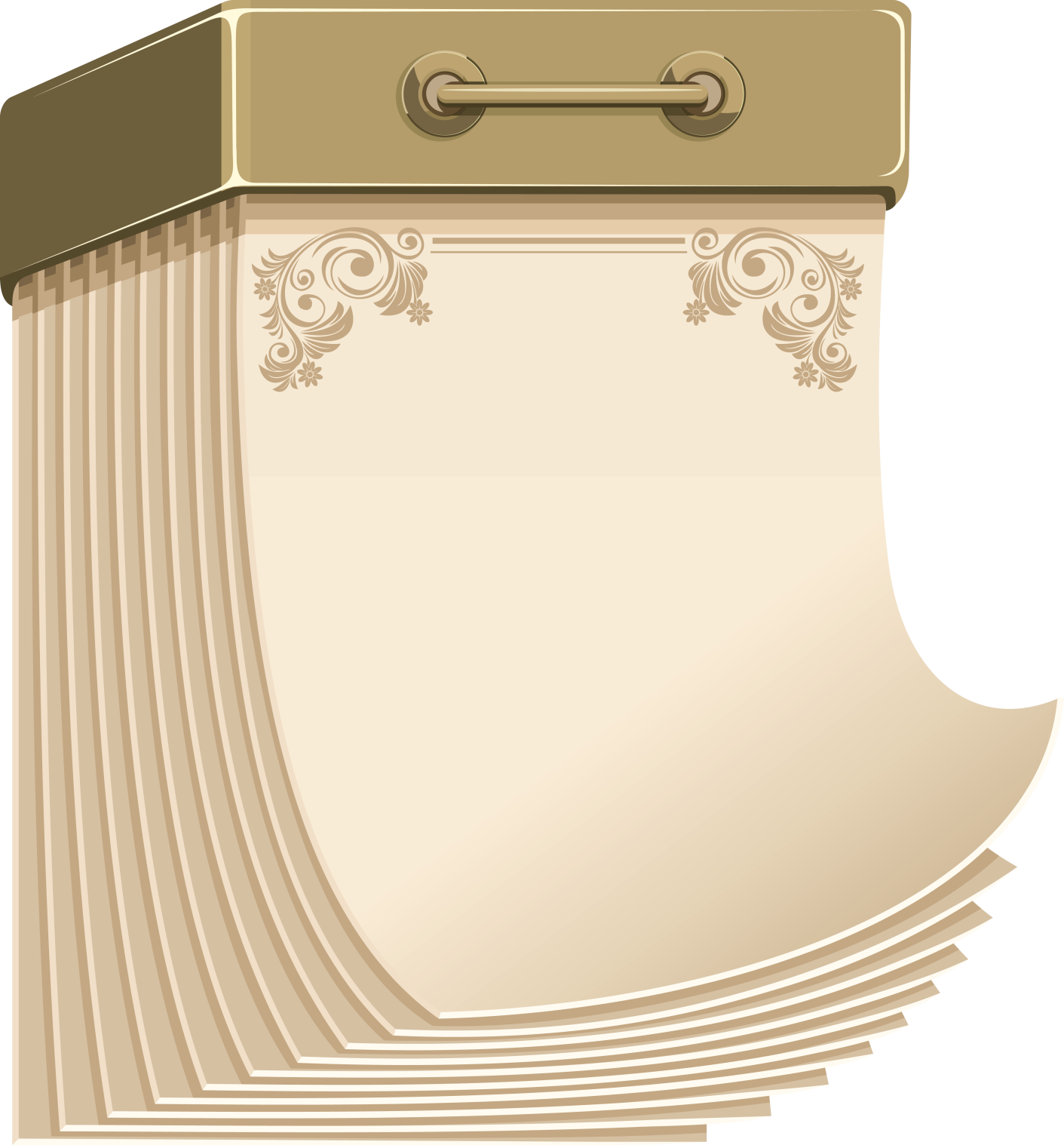 185 лет 
со времени издания 
романа
«Гобсек» 
О.де Бальзака
 (1830)
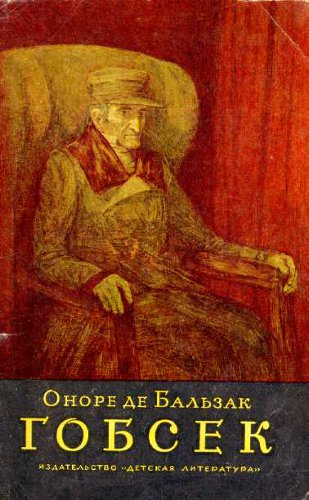 Историю ростовщика Гобсека рассказывает стряпчий Дервиль. 
Свой рассказ он начинает издалека. Когда Дервиль был бедным студентом, он пересёкся в дешёвом пансионате с Гобсеком. Из всех соседей старик поддерживает контакты только с Дервилем, которому рассказывает свои циничные представления о жизни и случаи из практики.
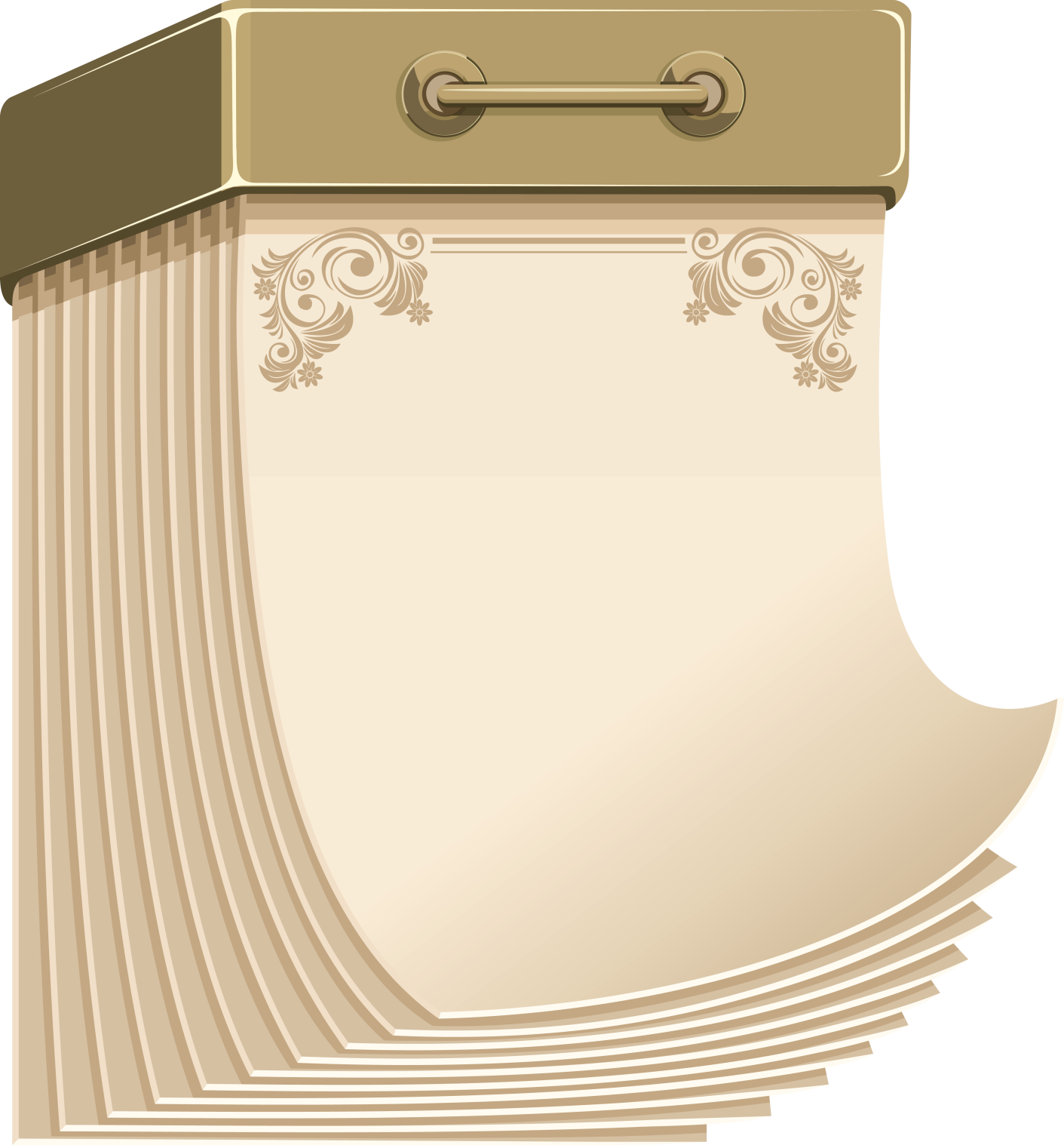 180 лет 
со времени публикации 
романа
«Ледяной дом» 
И.И. Лажечникова
 (1835)
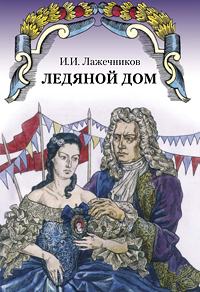 Один из лучших русских исторических романов, изображающих мрачную эпоху царствования императрицы 
Анны Иоанновны, 
засилье временщика Бирона и немцев при русском дворе, получившее название «бироновщина».
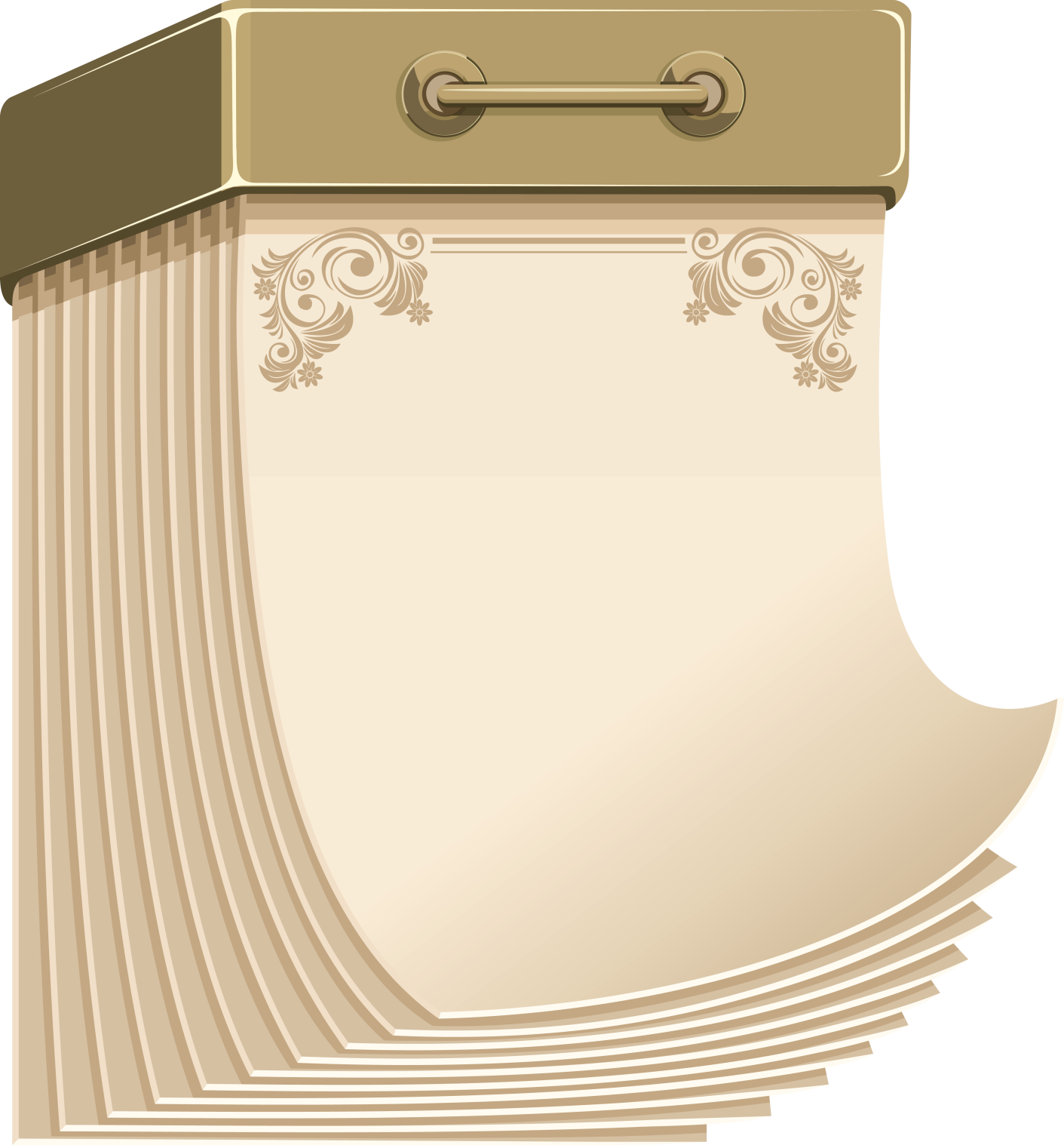 180 лет 
со времени выхода в свет сборника повестей
«Миргород» 
Н.В. Гоголя
 (1835)
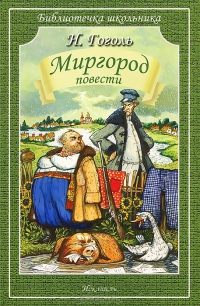 Сборник из четырёх повестей является продолжением «Вечеров на хуторе близ Диканьки». Повести в этом сборнике 
основаны на украинском фольклоре и имеют много 
общего между собой. 
Считается, что прототипами некоторых персонажей стали родные  и знакомые Н.В. Гоголя.
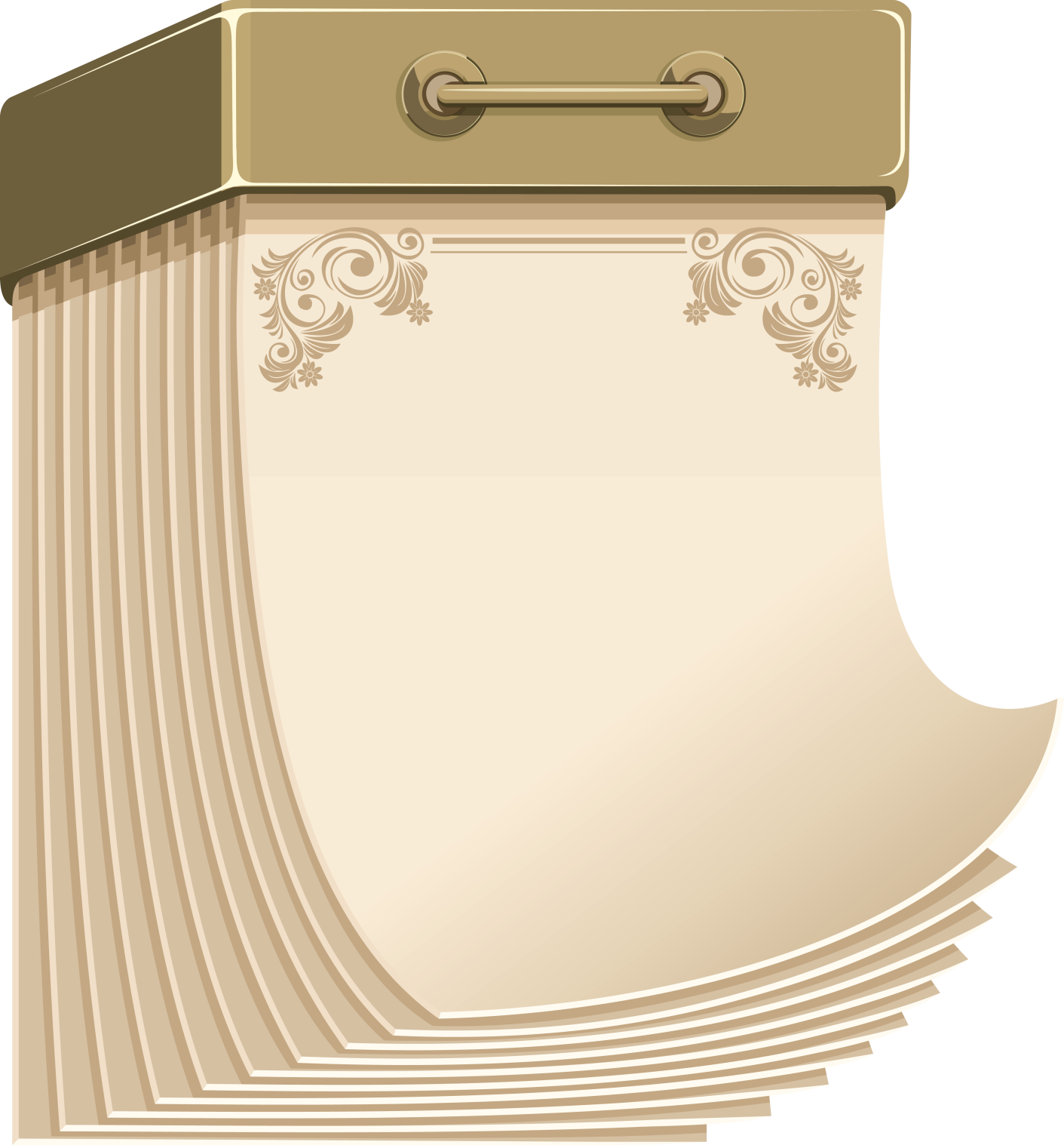 175 лет 
со времени публикации романа
«Герой нашего времени»
 и поэмы 
«Мцыри»
М.Ю. Лермонтова
 (1840)
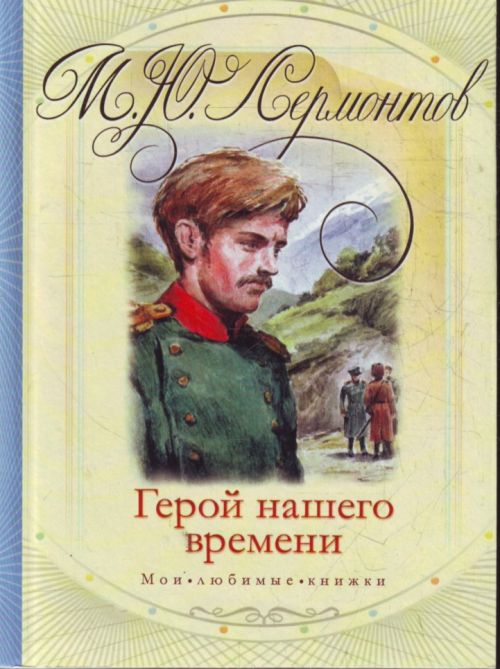 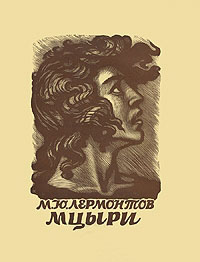 Герои произведений схожи 
своим вольным нравом, 
рвением к свободе. 
Для Мцыри это кончилось смертью, а  Печорин остаётся жить, не испытав того, 
что для многих является 
смыслом жизни - любви.
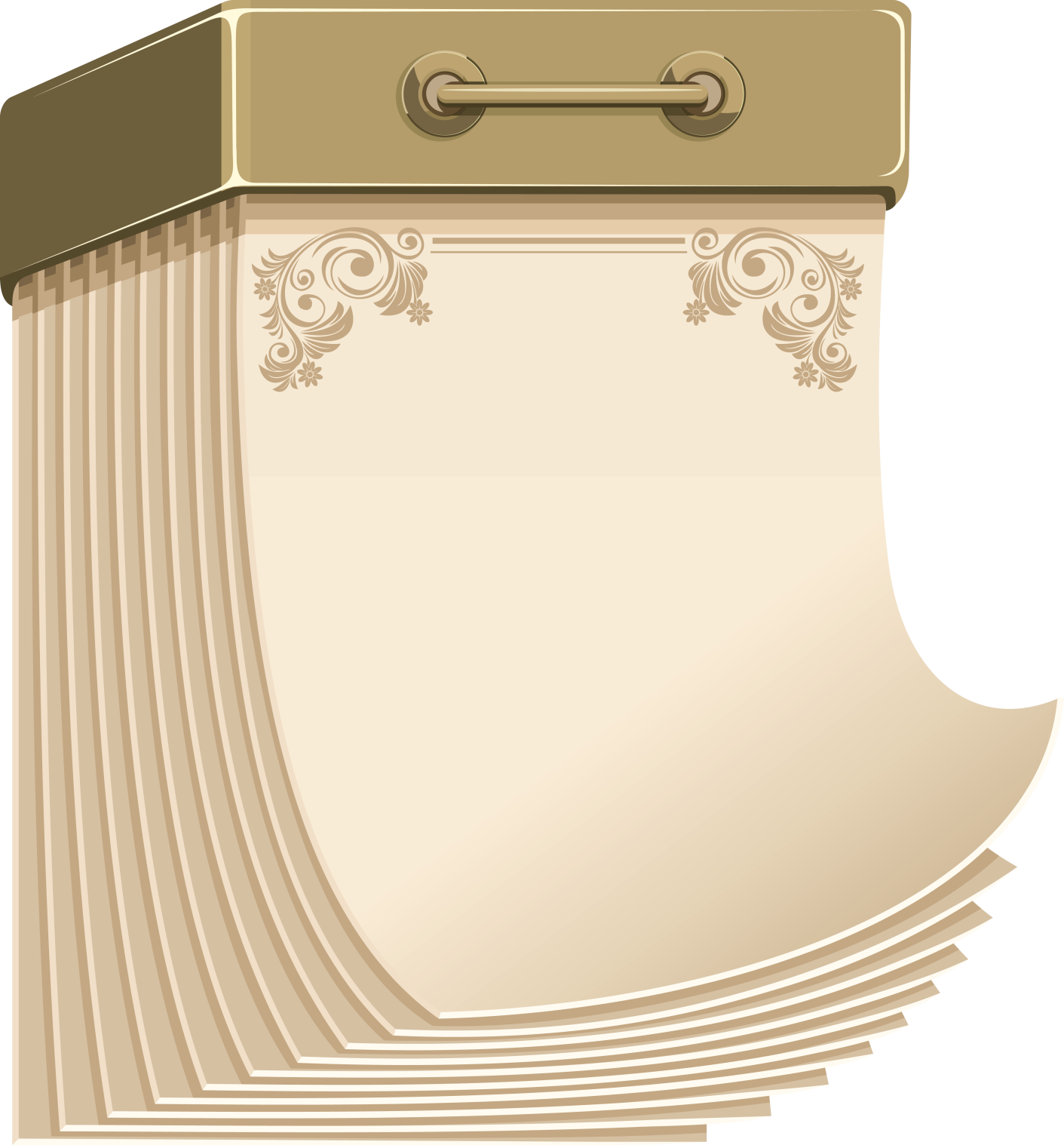 175 лет 
со времени издания
романа
«Следопыт, 
или на берегах Онтарио»
Д.Ф. Купера
 (1840)
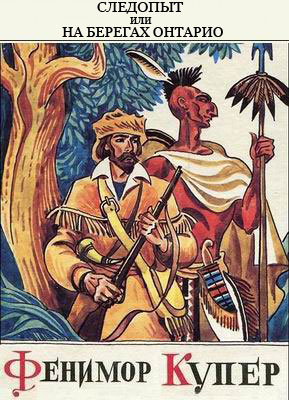 Действие романа происходит 
во время англо-французской войны за колониальное господство 
в середине XVIII века. 
Натти Бампо - следопыт  и разведчик английской армии. 
Он отважен, находчив, благороден и  способен на самопожертвование ради счастья любимой девушки.
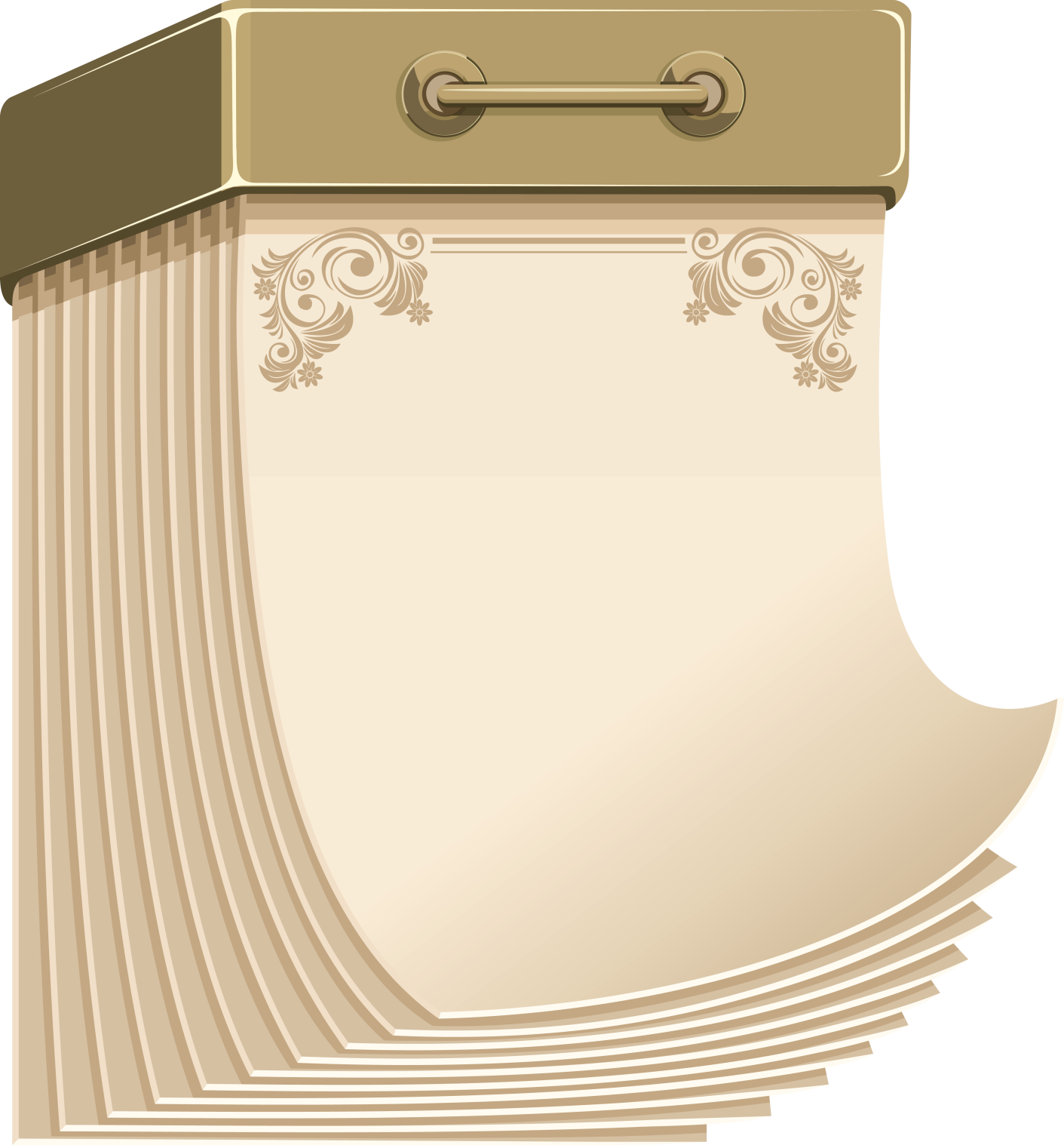 170 лет 
со времени написания
романа
«Бедные люди»
Ф.М. Достоевского
 (1845)
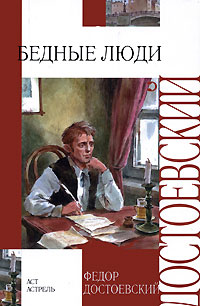 Первый роман Ф.М. Достоевского. Написан по типу эпистолярного романа и представляет собой переписку между Макаром Девушкиным и Варварой Добросёловой. 

«…роман открывает такие тайны жизни и характеров на Руси, которые до него и 
не снились никому…». 
(В.Г. Белинский).
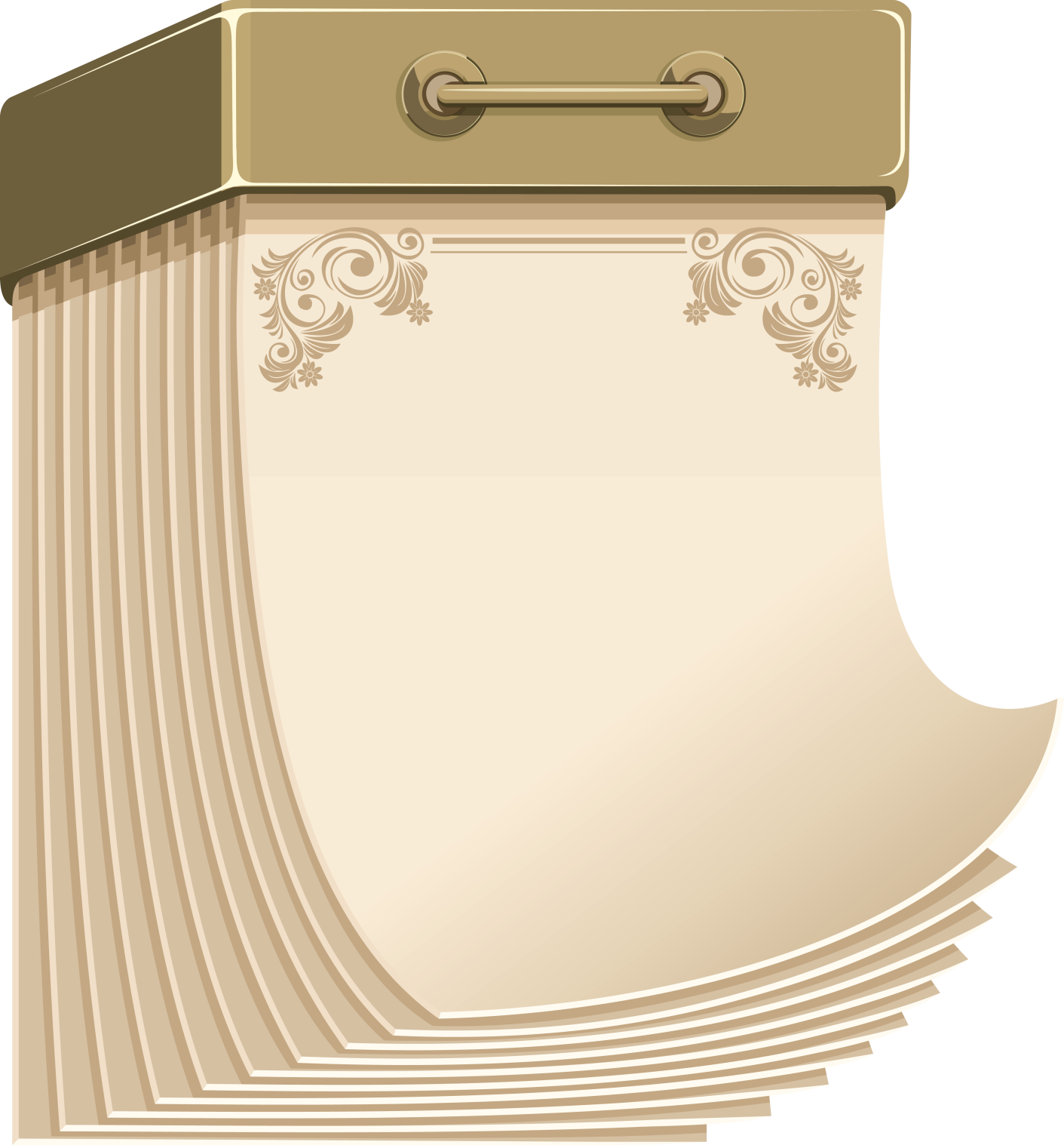 170 лет 
со времени выхода в свет романов
«Королева Марго» 
и 
«Двадцать лет спустя»
А. Дюма
 (1845)
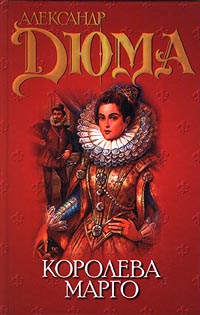 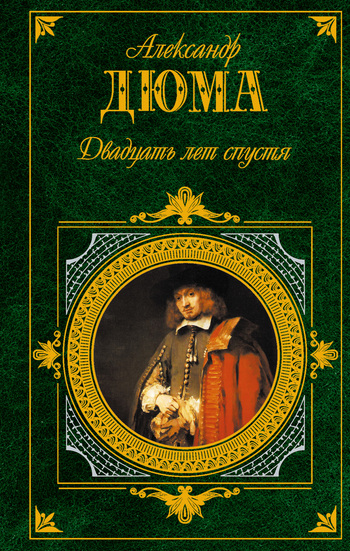 Клятвы верности, коварные предательства, интриги, непримиримые противостояния, умопомрачительные погони 
и кровопролитные дуэли – 
на прекрасно выписанном историческом полотне лучших романов Александра Дюма.
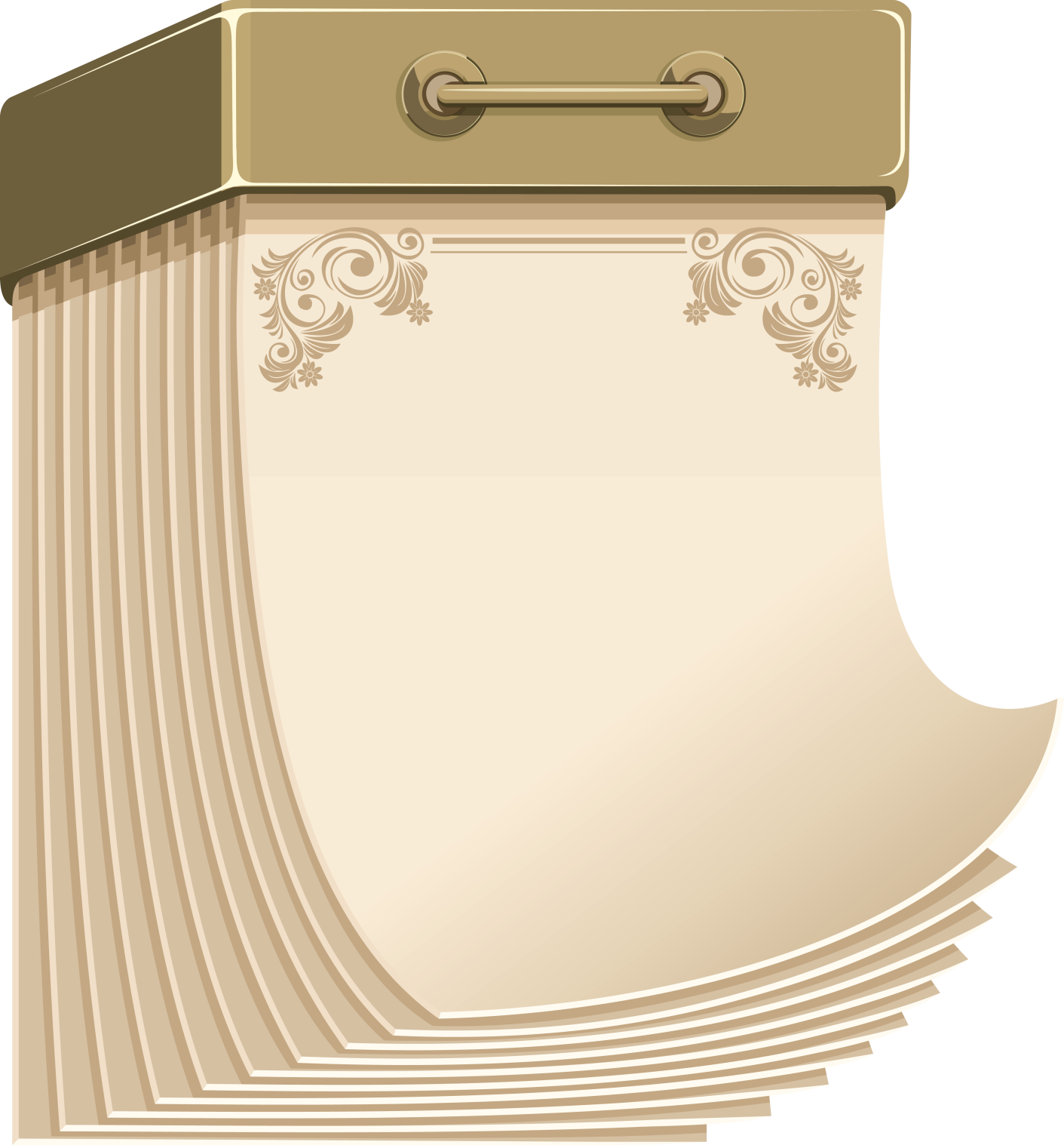 165 лет 
со времени издания
романа
«Жизнь Дэвида Копперфильда, рассказанная им самим»
Ч. Диккенса
 (1850)
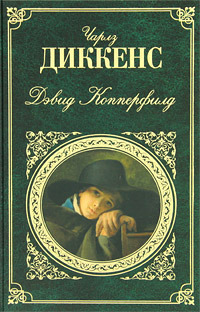 Самый популярный роман 
Ч. Диккенса. 

Это история молодого человека, готового преодолеть любые преграды, претерпеть любые лишения и ради любви
 совершить самые отчаянные и смелые поступки.
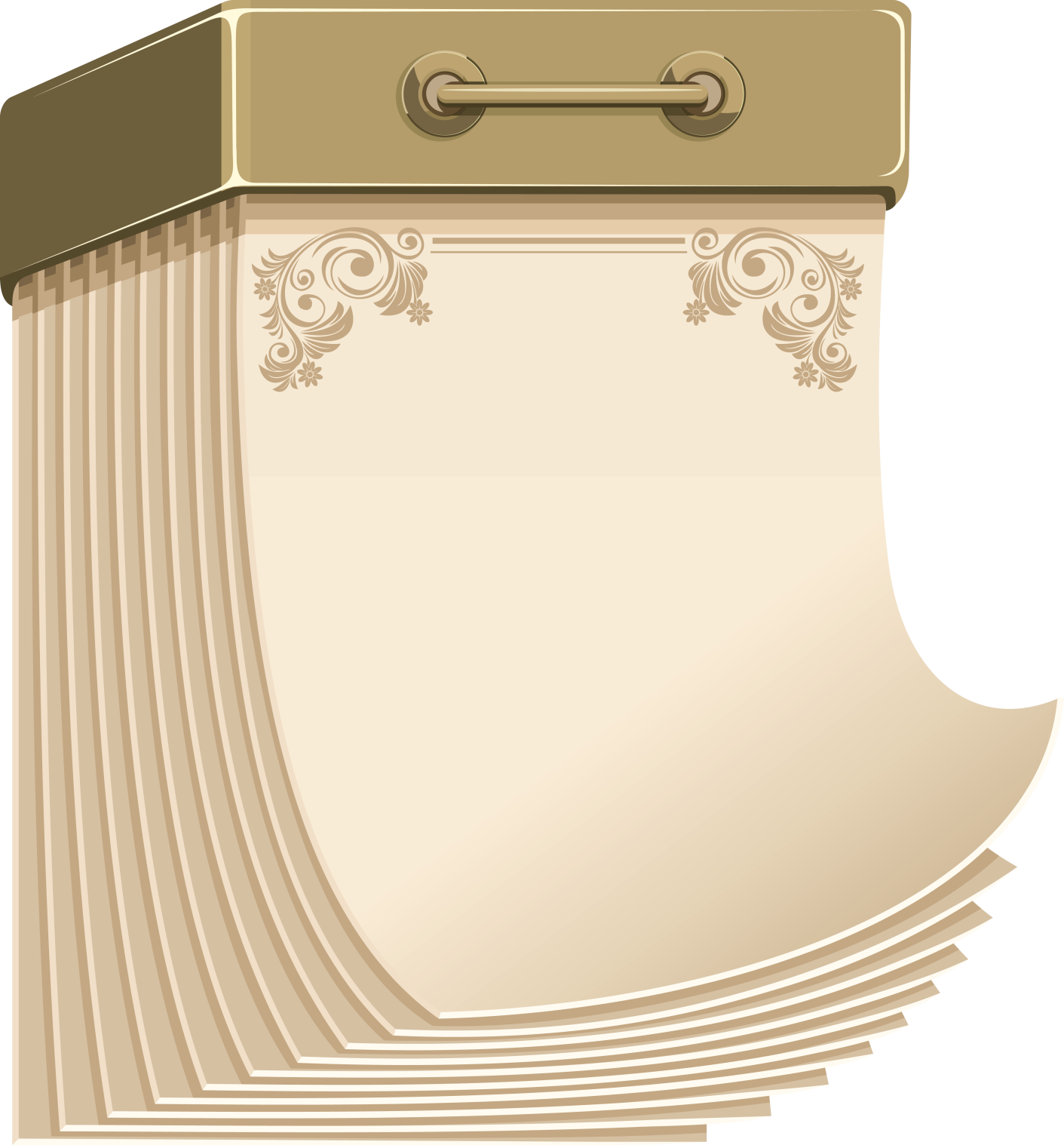 160 лет 
со времени публикации
цикла
«Севастопольские рассказы»
Л.Н. Толстого
 (1855)
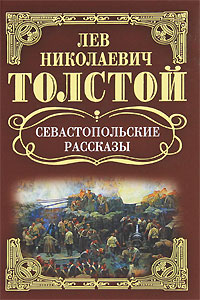 Цикл из трёх рассказов, описывающих оборону Севастополя (1854-1855). 
Автор, находясь в 
действующей армии,  
пишет как о героизме защитников города, так и о бесчеловечной бессмысленности войны.
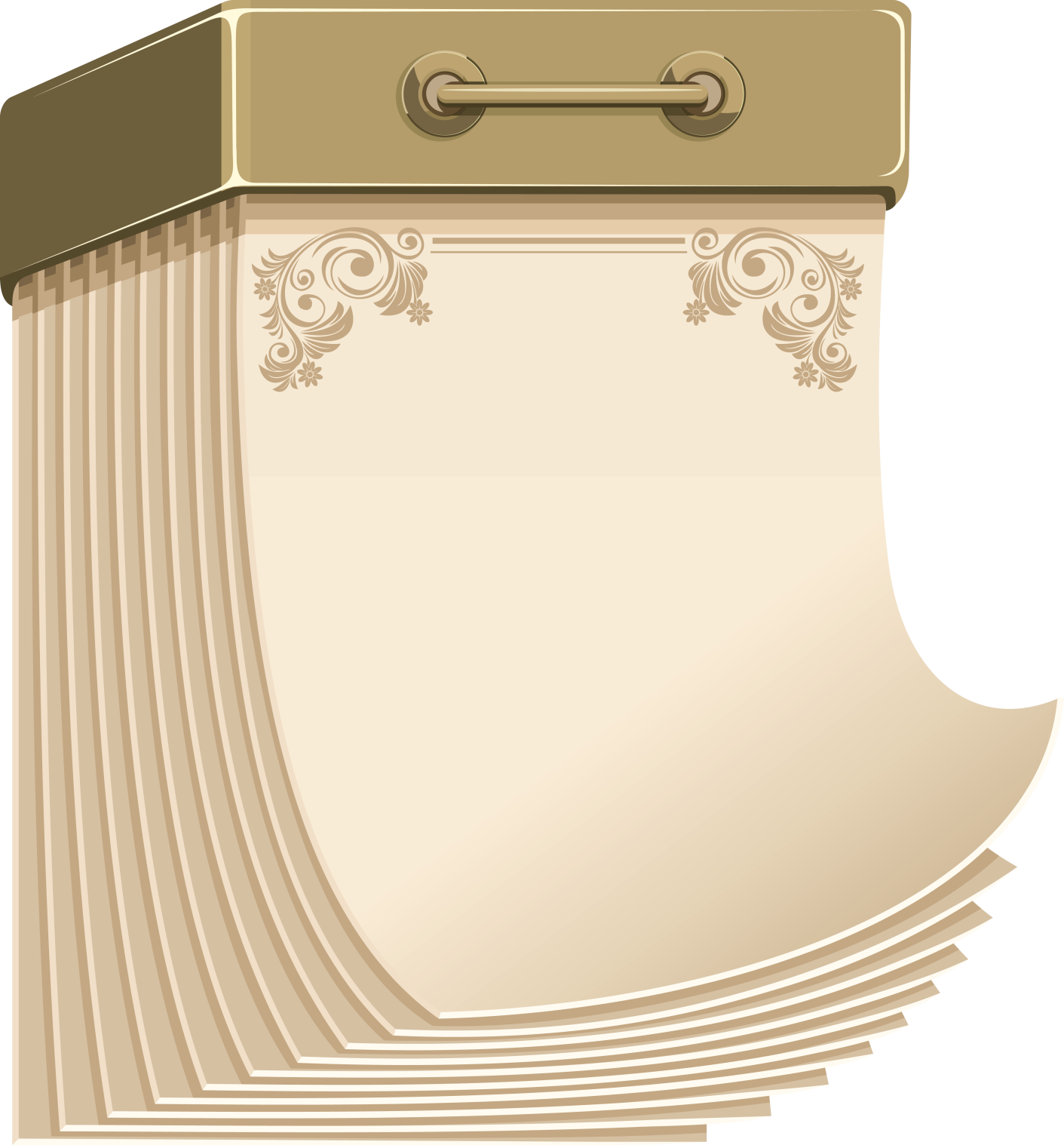 160 лет 
со времени издания
поэмы
«Песнь о Гайавате»
Г.У. Лонгфелло
 (1855)
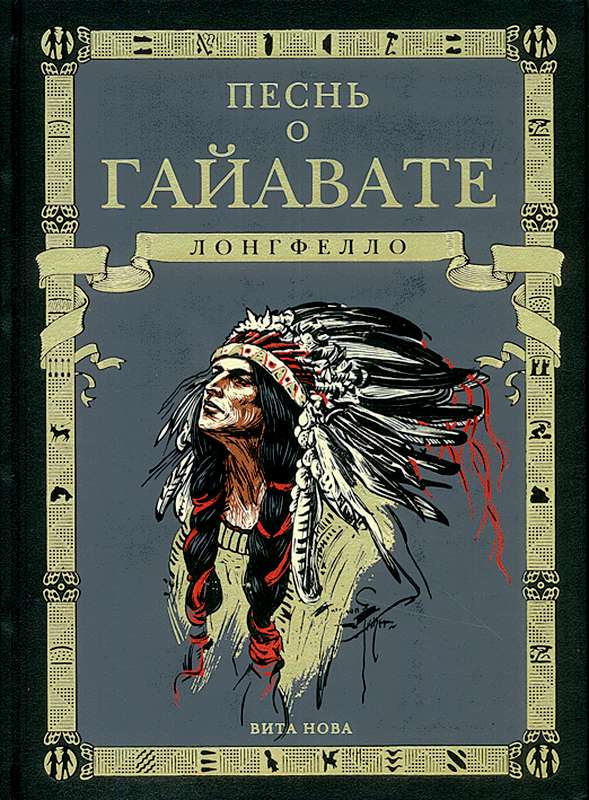 «Я написал поэму на основании легенд, господствующих среди североамериканских индейцев. 
В них говорится о человеке чудесного происхождения, 
который был послан к ним расчистить их реки, леса и рыболовные места и научить народы мирным искусствам. 
У разных племен он был известен под разными именами: Мичабу, Чиабо … и Гайавата, что значит - пророк, учитель».
Г. Лонгфелло
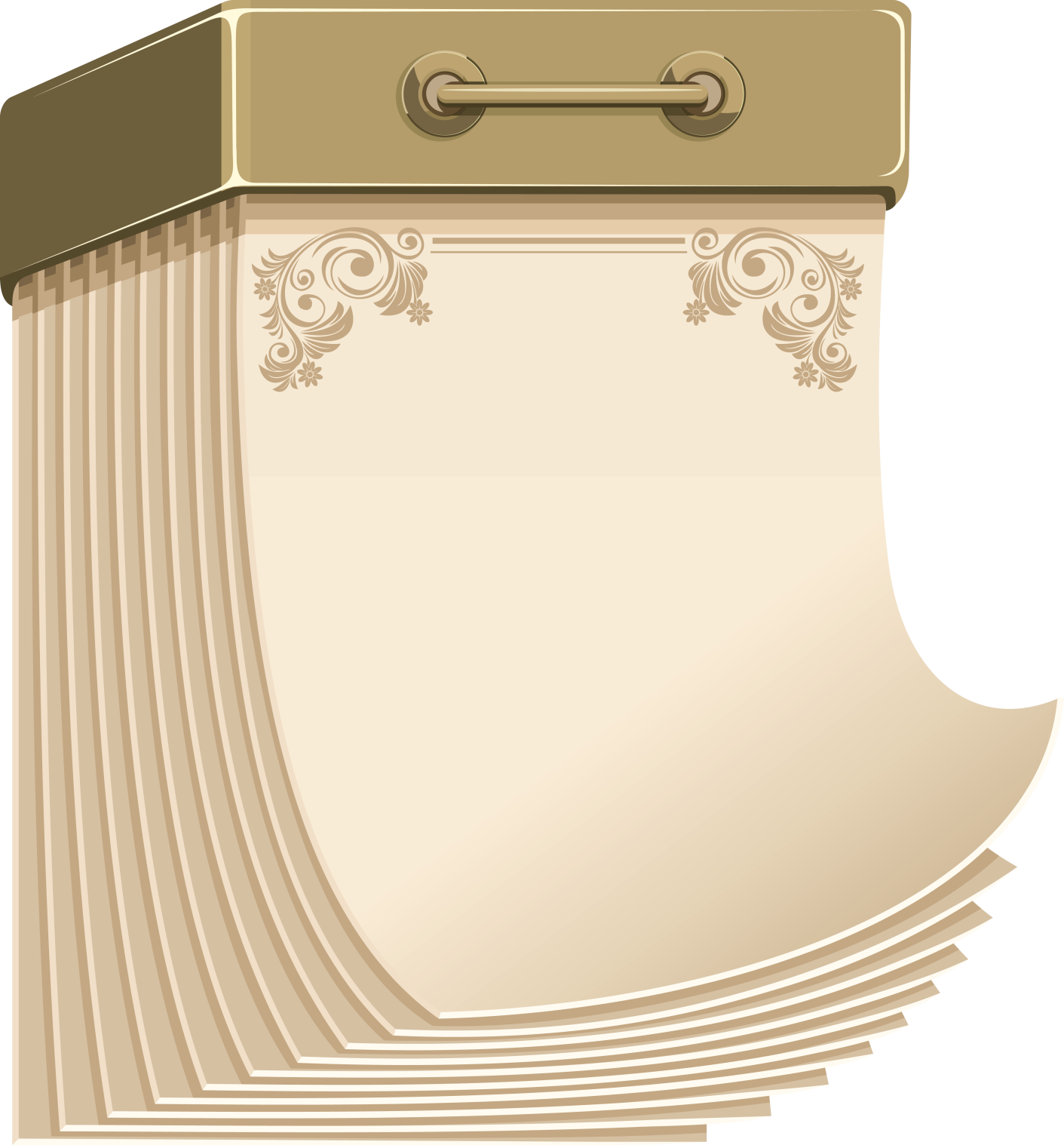 155 лет 
со времени публикации
романа
«Накануне»
И.С. Тургенева
 (1860)
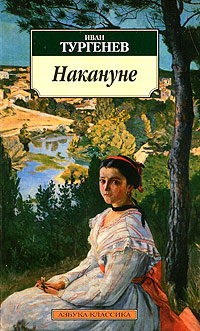 «Повесть "Накануне" 
названа мною так ввиду времени 
ее появления (1860 - за год до освобождения крестьян)... 
Новая жизнь началась тогда в России - и такие фигуры, как 
Елена и Инсаров, являются провозвестниками этой 
новой жизни».
И.С. Тургенев
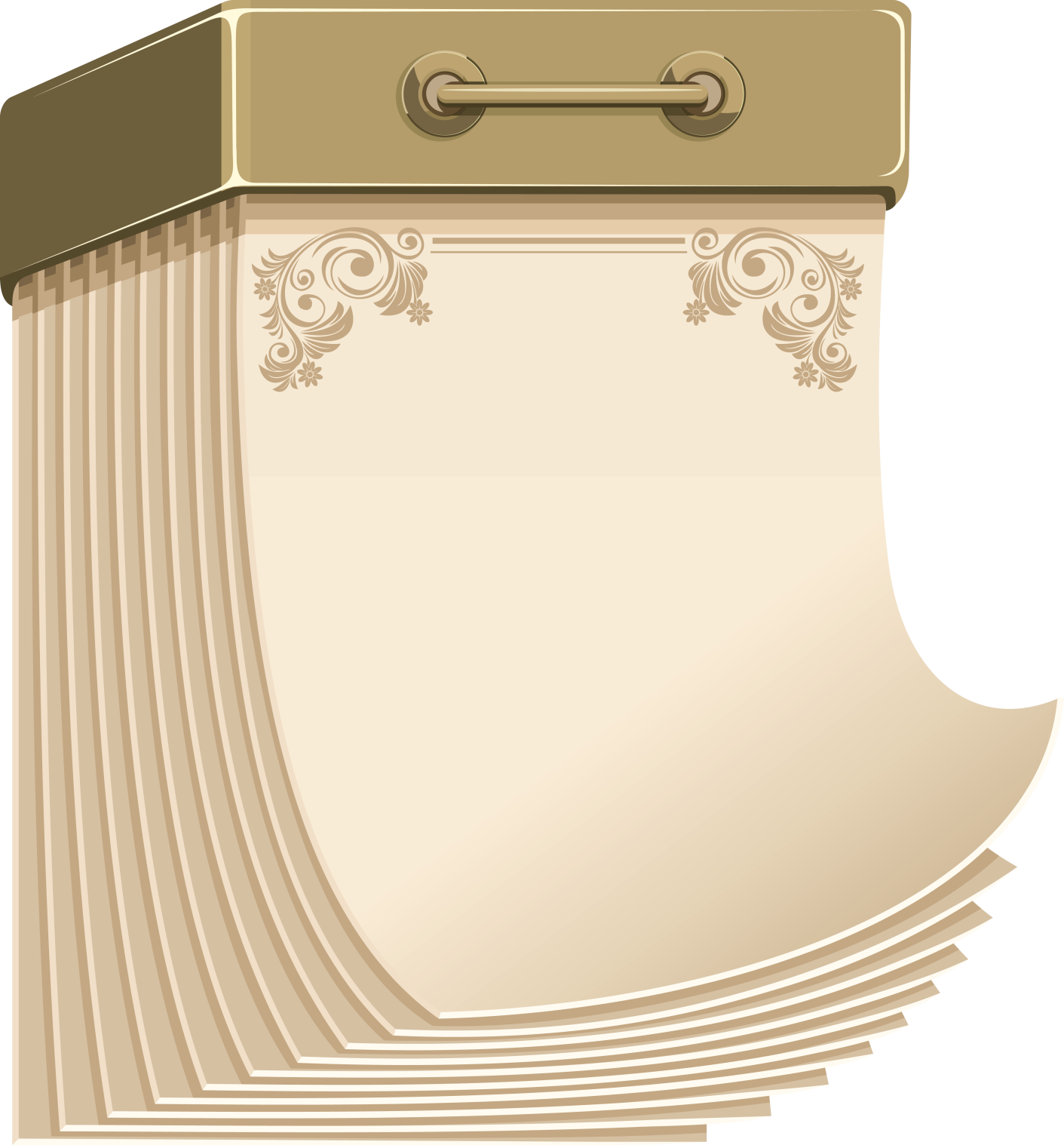 150 лет 
со времени издания 
повести
«Леди Макбет 
Мценского уезда»
Н.С. Лескова
 (1865)
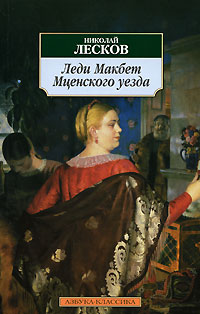 Героиня повести – 
Катерина Измайлова – 
«купеческая жена, разыгравшая некогда страшную драму,
 после которой наши дворяне, 
с чьего-то легкого слова, 
стали называть ее 
леди  Макбет Мценского уезда». 
Н.С. Лесков
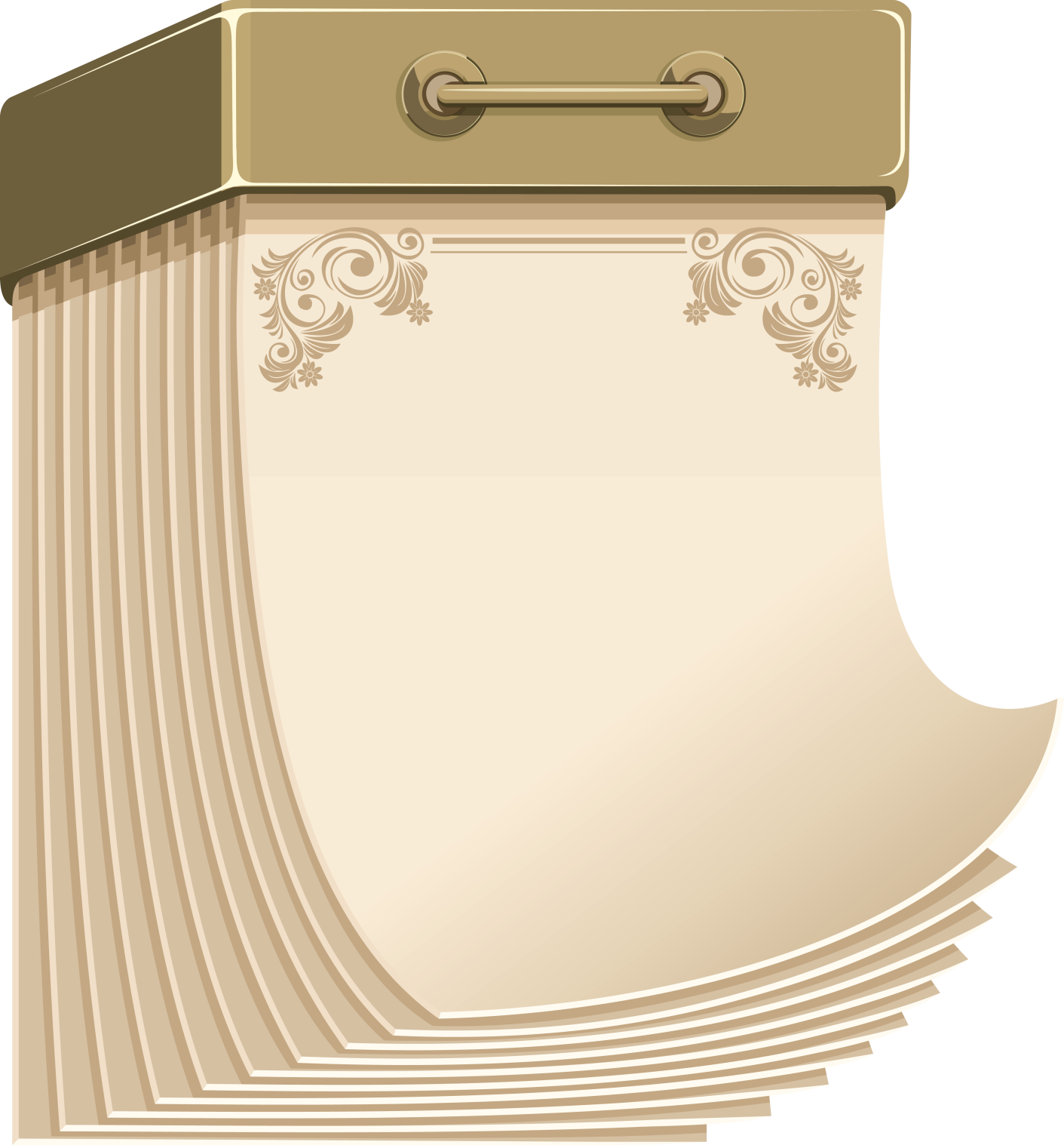 150 лет 
со времени выхода в свет 
романа
«Всадник без головы»
Т.М. Рида
 (1865)
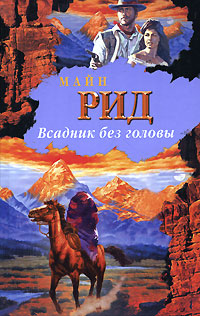 Действие романа происходит 
в пятидесятых годах XIX века 
в прериях штата Техас. Богатый плантатор
 Вудли Пойндекстер с семьей переезжает из штата Луизиана в свой новый дом.  В пути ему помогает молодой мустангер Морис Джеральд, 
в которого влюбляется дочь плантатора Луиза, чем вызывает ревность своего кузена.
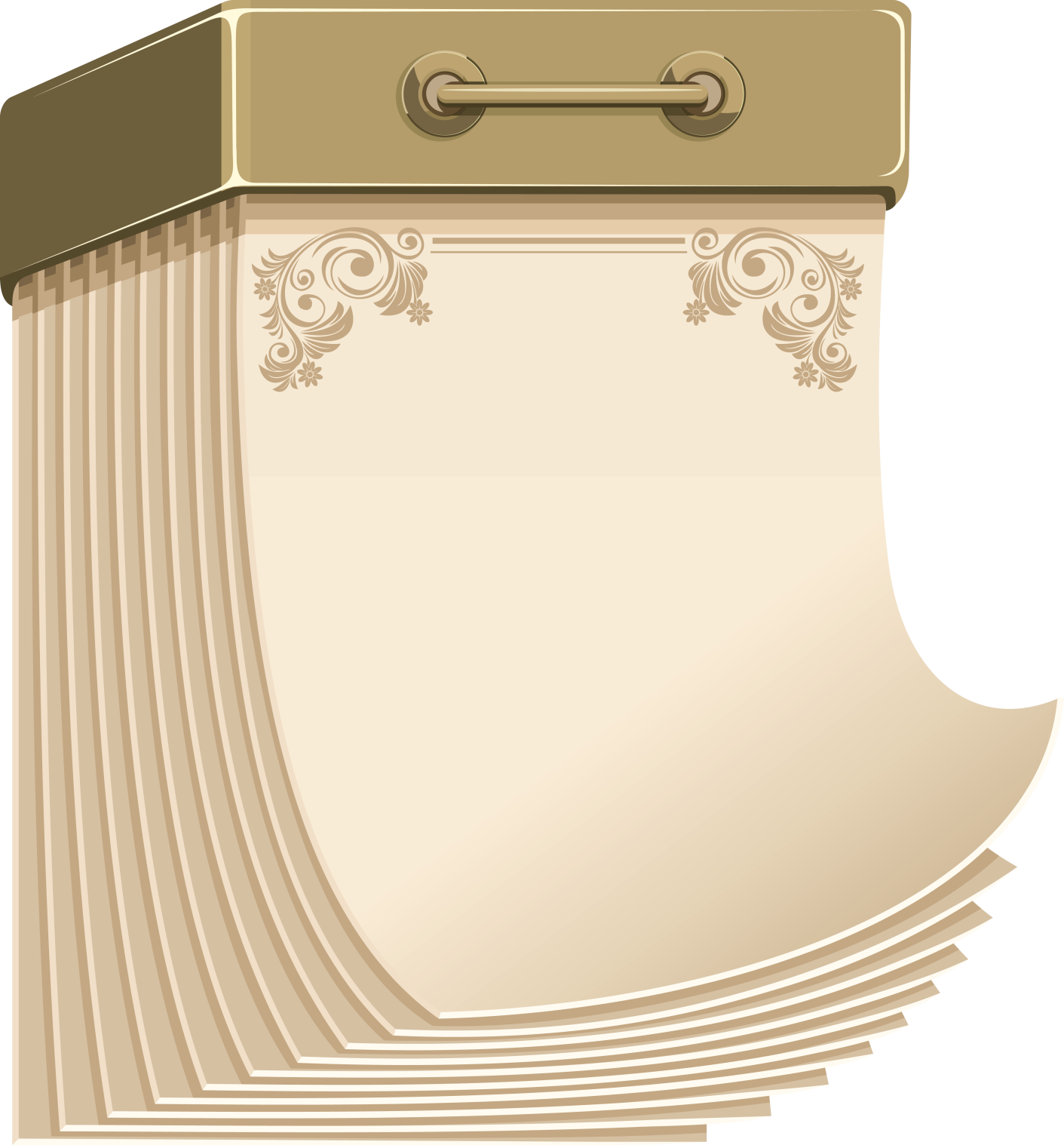 150 лет 
со времени публикации сказочной повести
«Алиса в стране чудес»
Л. Кэрролла
 (1865)
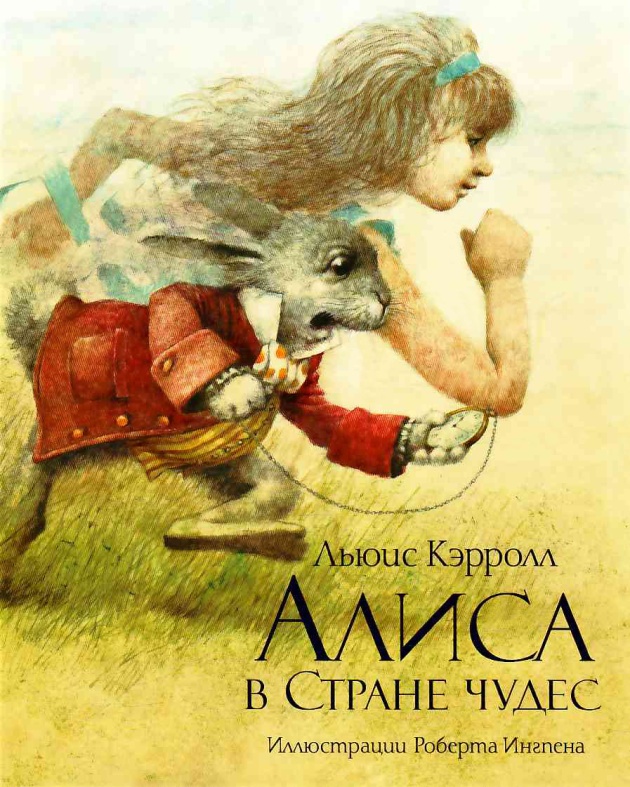 Девочка Алиса сквозь кроличью нору попадает в загадочную страну, населённую странными  существами. 
В этой стране ходить на голове  - обычное дело, 
а белый кролик занимает видное место в обществе и самые невероятные и абсурдные вещи становятся явью…
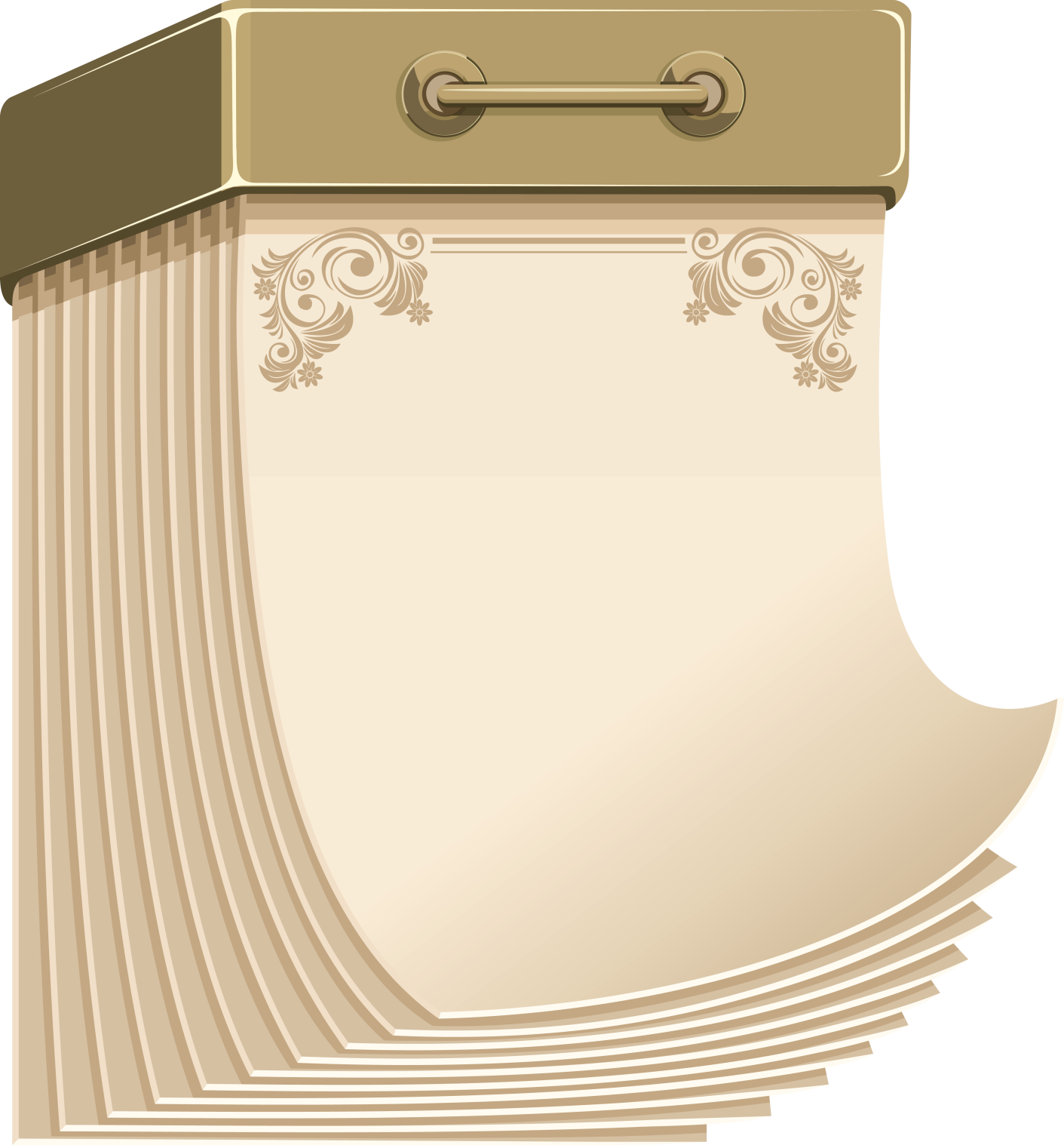 145 лет 
со времени издания 
сатирического романа
«История одного города»
М.Е. Салтыкова-Щедрина
 (1870)
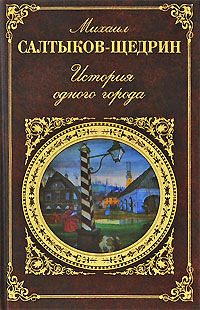 Роман - «подлинная» летопись 
города Глупова, намерение которой «изобразить преемственно градоначальников,  
в город Глупов от российского правительства в разное время поставленных …».
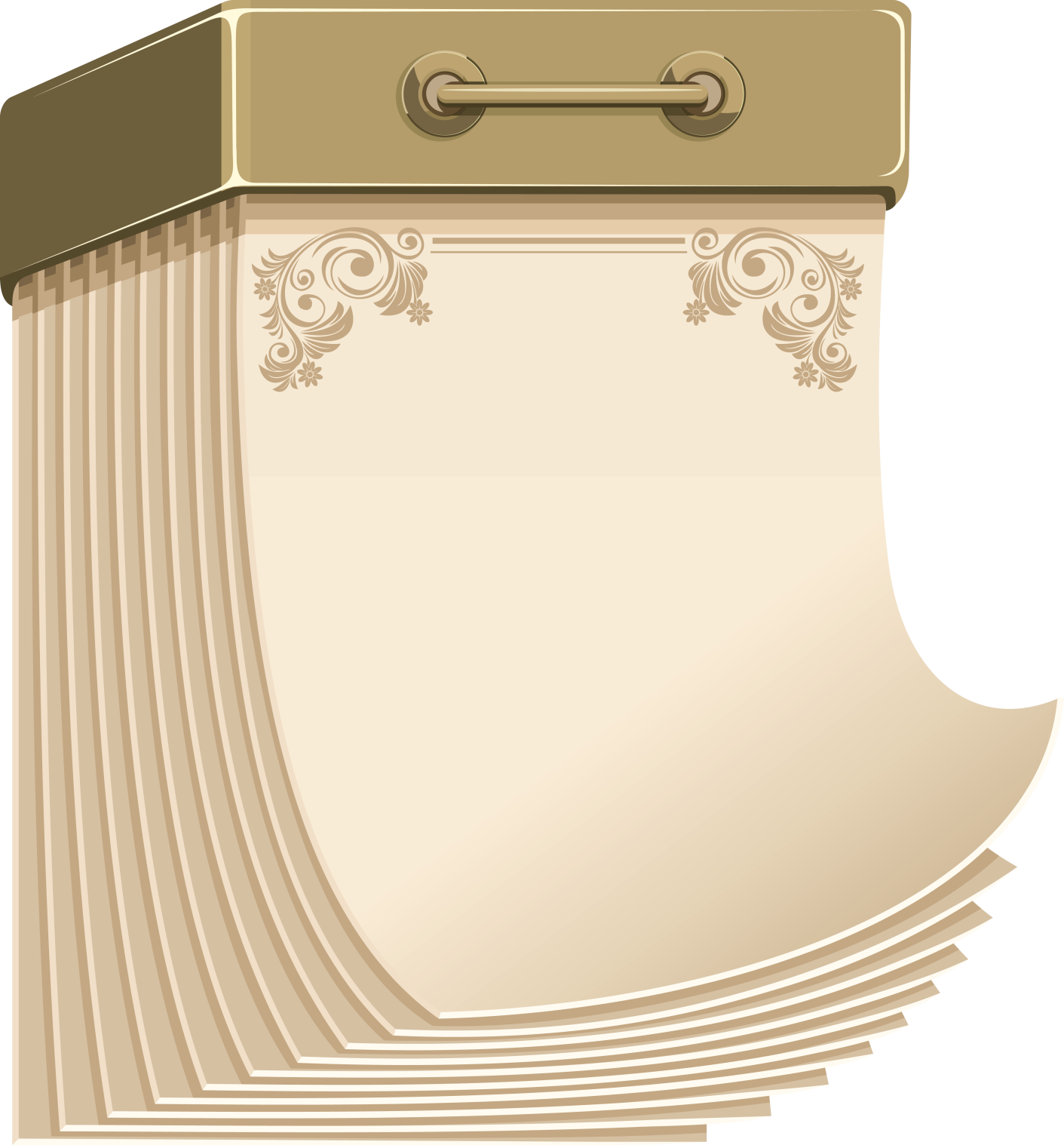 145 лет 
со времени издания 
романа
«20 000 лье под водой»
Ж. Верна
 (1870)
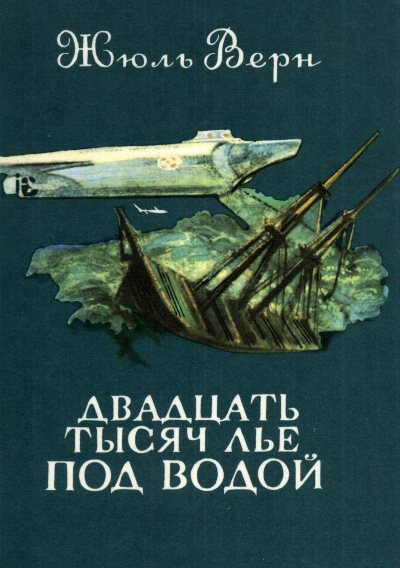 История профессора Пьера Аронакса 
и его друзей, волей случая
 оказавшихся на подводном корабле «Наутилус» таинственного 
капитана Немо.
На протяжении семи месяцев 
герои переживают приключения 
почти во всех океанах земного шара.
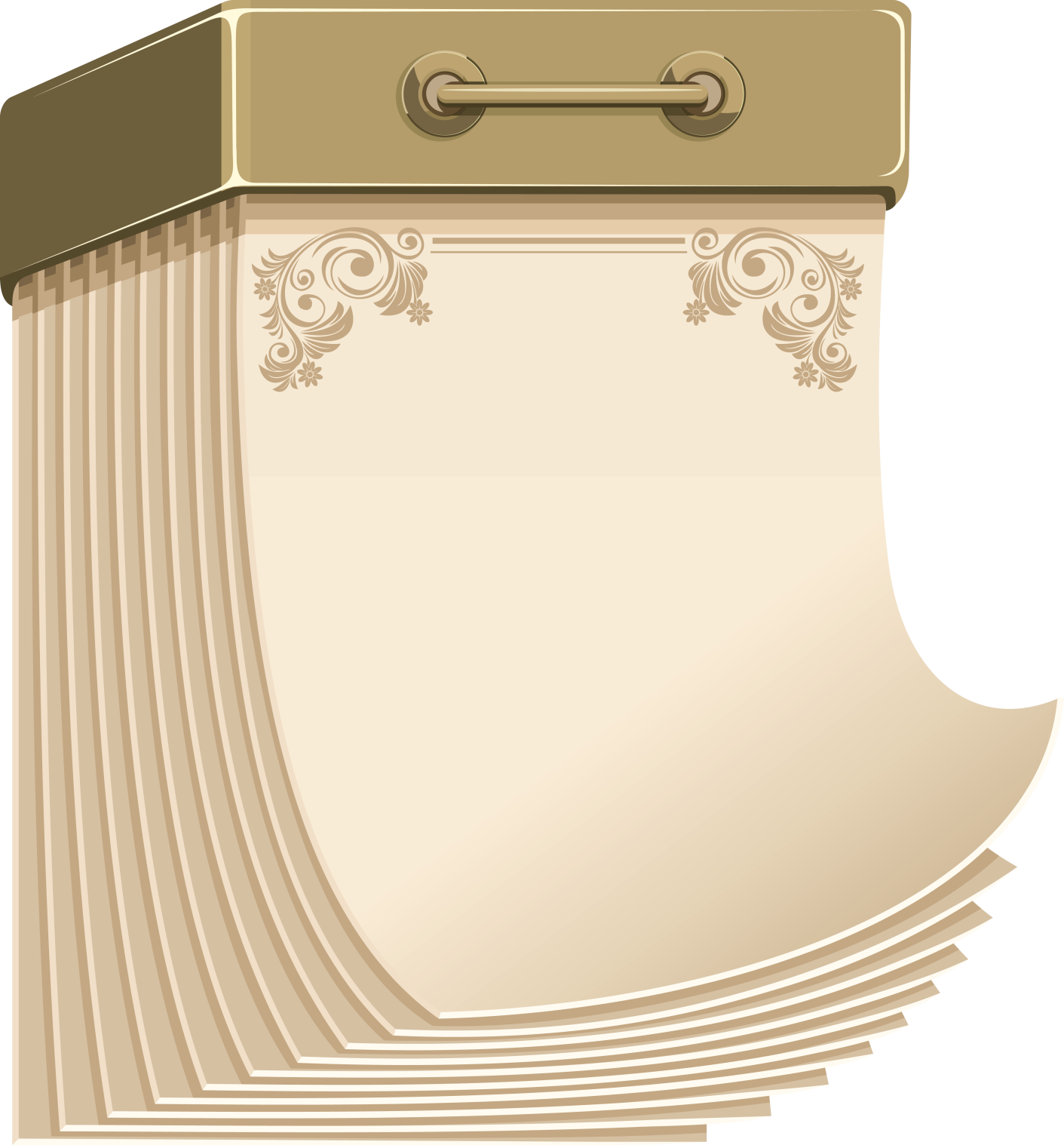 140 лет 
со времени издания 
романа
«Подросток»
Ф.М. Достоевского
 (1875)
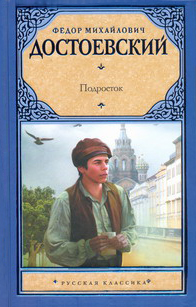 Роман-исповедь написан от лица юноши Аркадия Долгорукова, 
в котором рассказывается о становлении его характера и жизненной позиции. 
Аркадий - незаконнорожденный 
сын помещика Версилова. 
С раннего возраста он был уязвлен двусмысленностью своего положения, тяготился доставшейся ему аристократической фамилией, испытывал противоречивые чувства 
к отцу, которым восхищался 
и которого порой ненавидел.
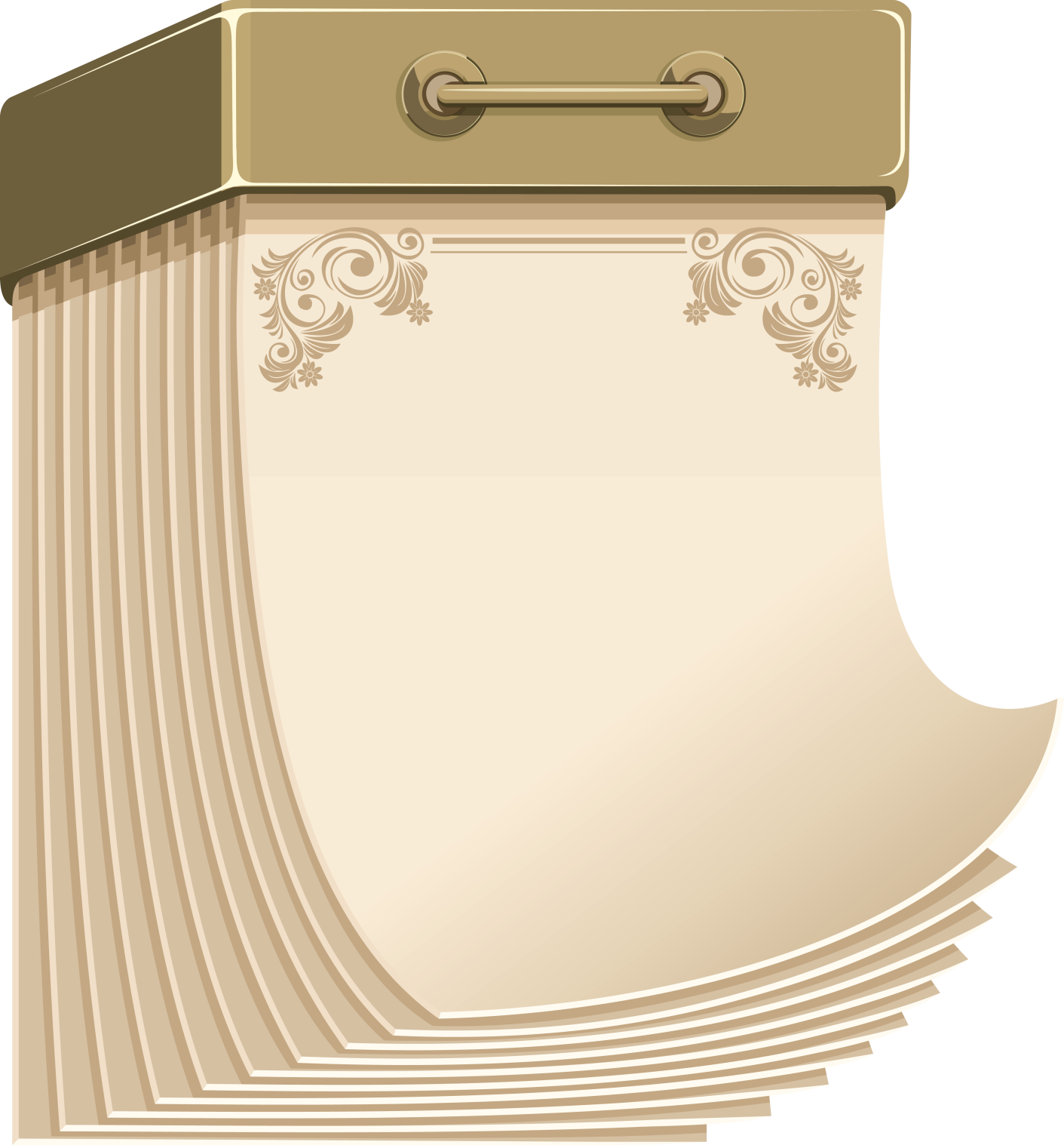 135 лет 
со времени выхода в свет 
романа
«Братья Карамазовы»
Ф.М. Достоевского
 (1880)
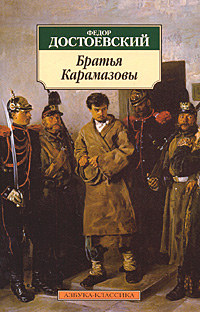 Последний роман 
русского классика - о людских страстях и исканиях. В этом произведении раскрыто все: борьба за наследство, жадность 
к деньгам, любовь, богоискательство, почитание родителей. 
Все это выводит на глобальные вопросы о самой сущности человека.
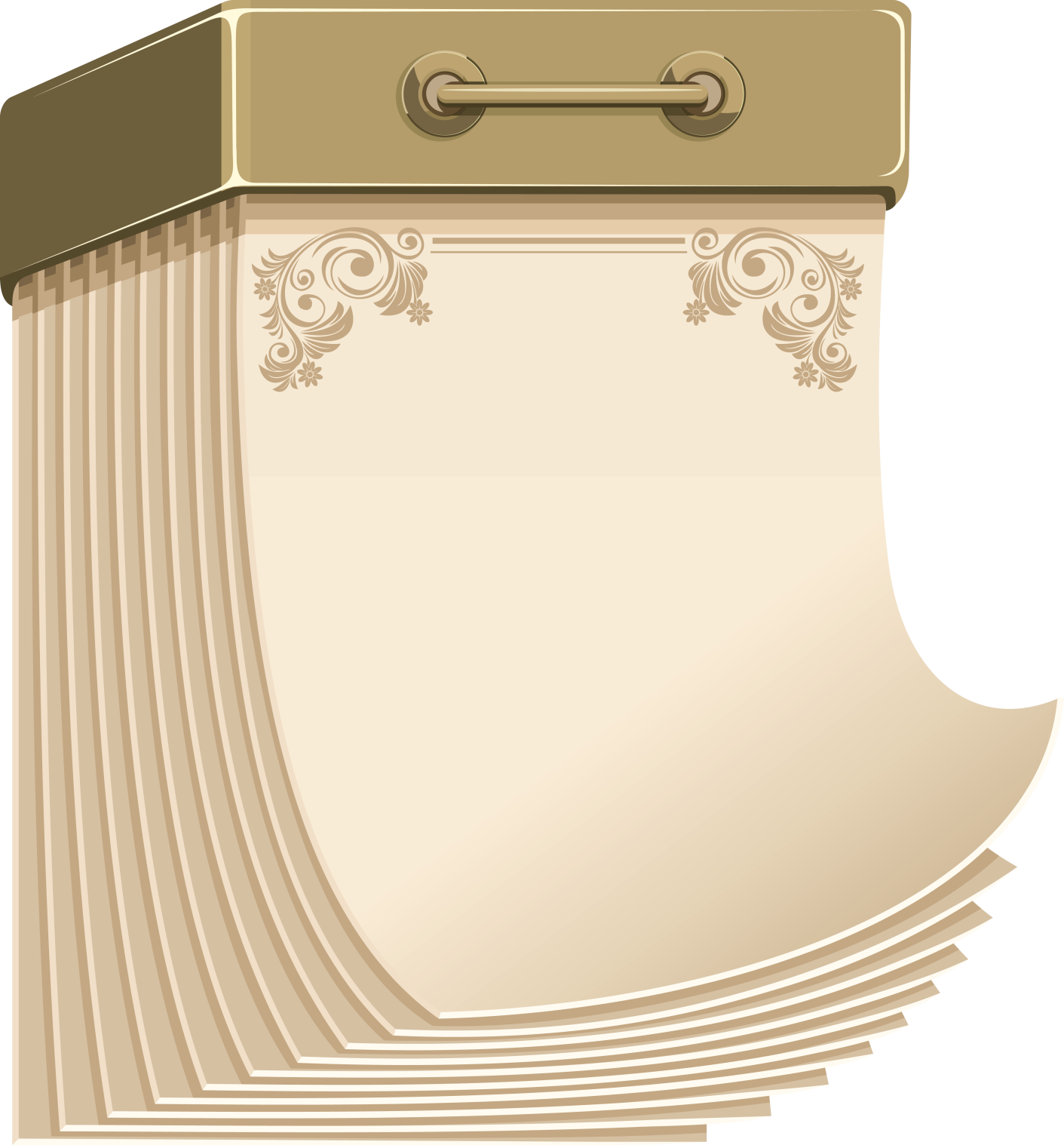 135 лет 
со времени публикации
романа
«Господа Головлёвы»
М.Е. Салтыкова-Щедрина
 (1880)
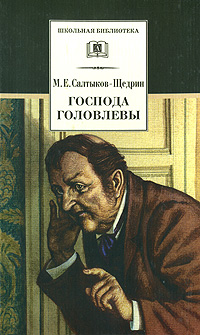 Писатель изобразил историю морального опошления и вымирания семейства помещиков Головлевых. Головлевы - собирательный художественный образ, 
в котором обобщены все 
типичные черты быта, нравов, психологии помещиков 
накануне отмены крепостного права и после нее.
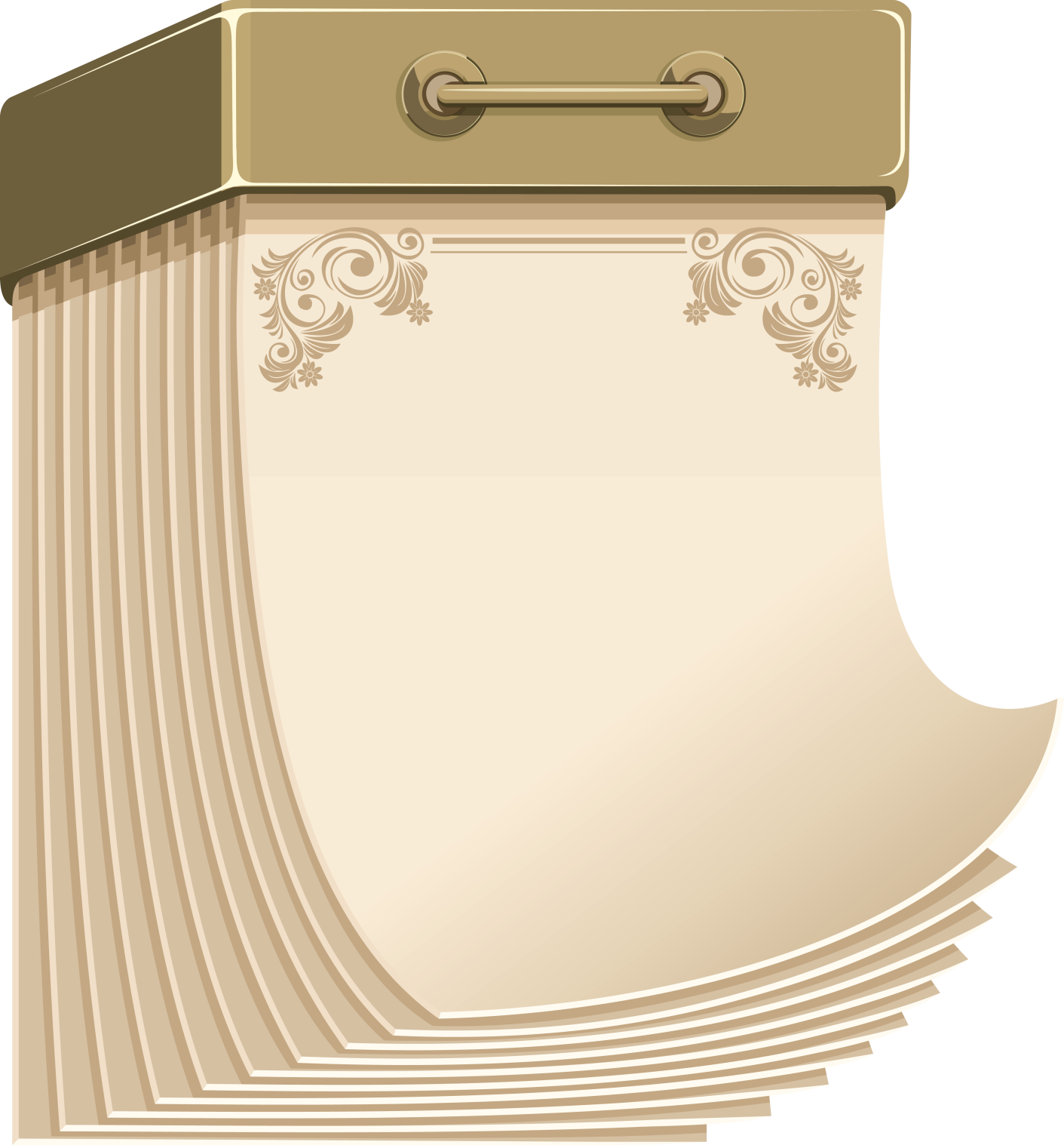 135 лет 
со времени издания
повести
«Приключения Пиноккио, история марионетки»
К. Коллоди
 (1880)
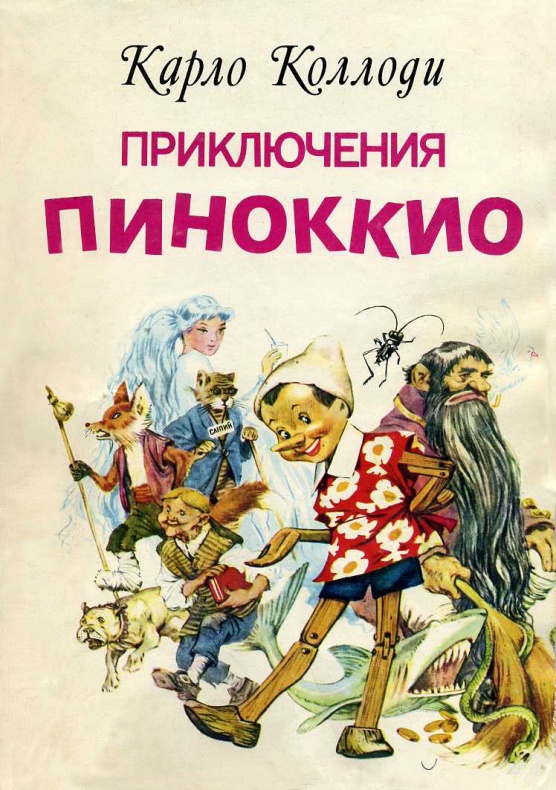 Удивительная история 
деревянного человечка, 
которого старый мастер Антонио вырезал из «живого» полена.
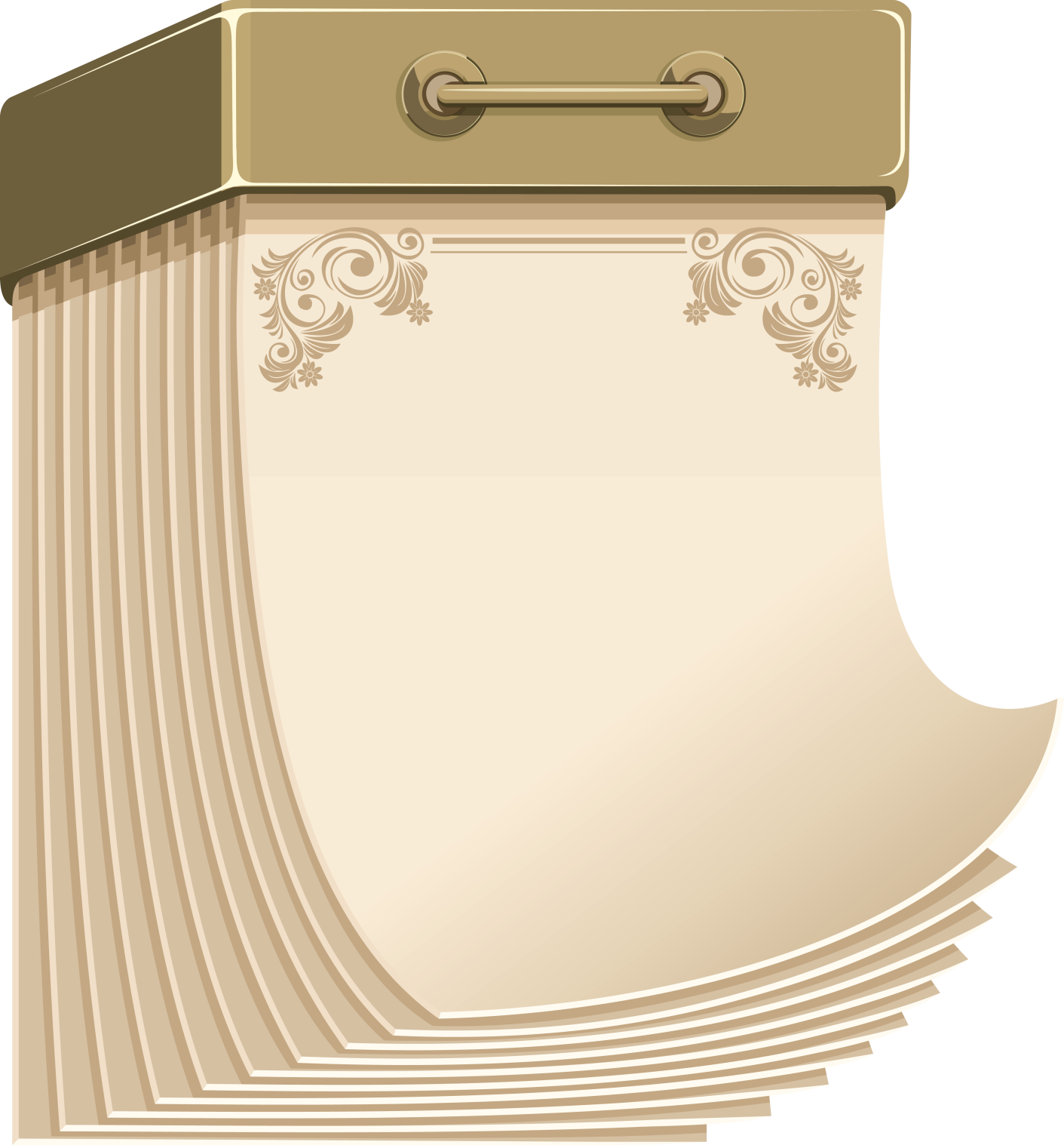 130 лет 
со времени выхода в свет
романа
«Милый друг»
Г. де Мопассана
 (1885)
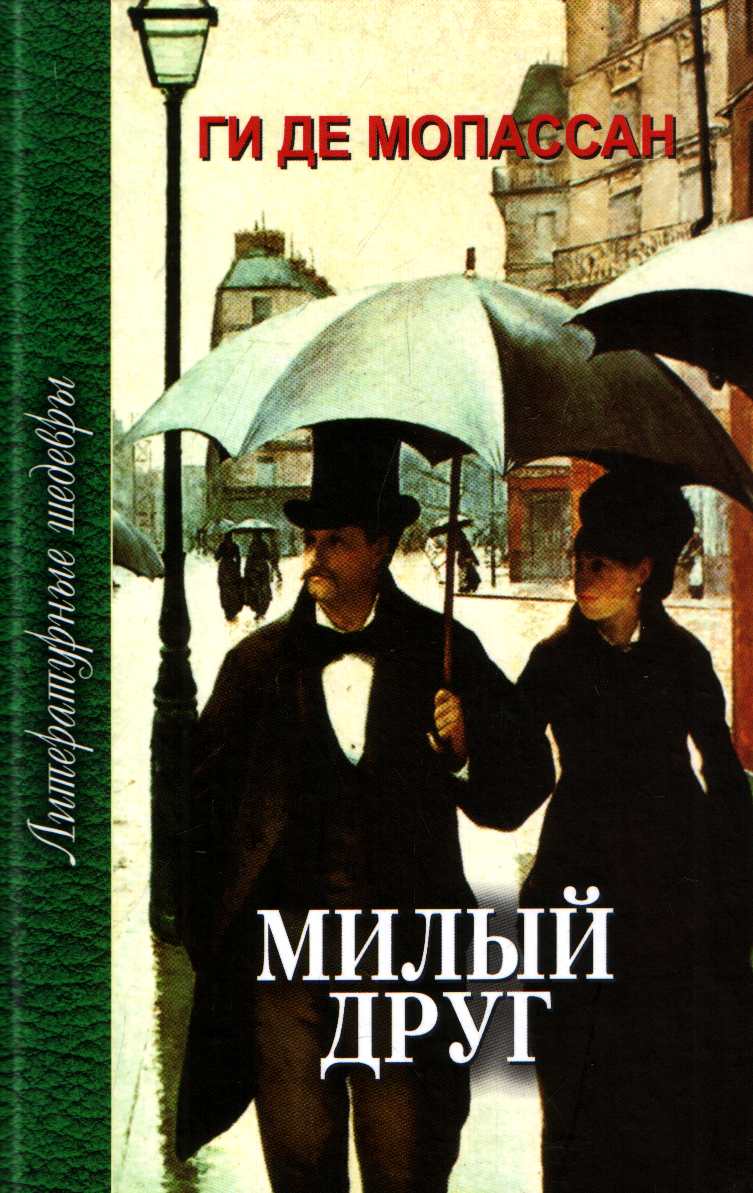 Роман об авантюристе 
Жорже Дюруа, который мечтает сделать блестящую карьеру. 
У него нет каких-либо талантов, разве что своей внешностью 
он может покорить сердце любой дамы, а совесть прощает
 ему любую подлость. 
И… этого хватает для того, чтобы стать сильным мира сего.
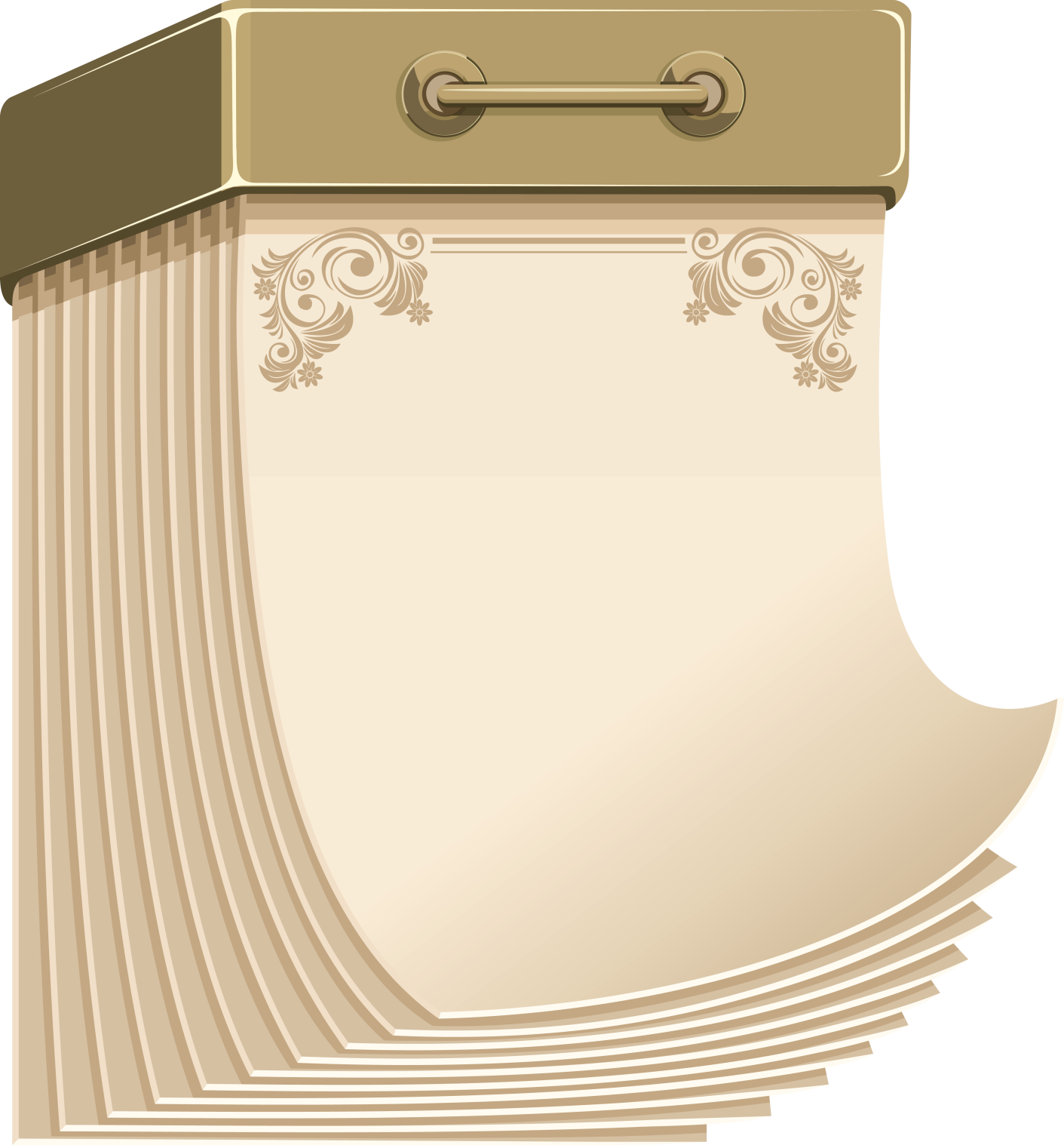 125 лет 
со времени публикации
романа
«Портрет Дориана Грея»
О. Уайльда
 (1890)
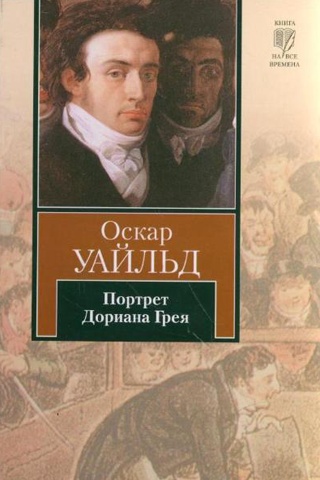 Талантливый живописец 
Бэзил Холлуорд с увлечением работает над портретом необыкновенно красивого юноши, Дориана Грея. 
Златокудрый, обожающий все прекрасное и нравящийся
 сам себе юноша мечтает вслух: «Если бы портрет менялся, а я мог всегда оставаться таким, как есть!». Мечты сбываются…
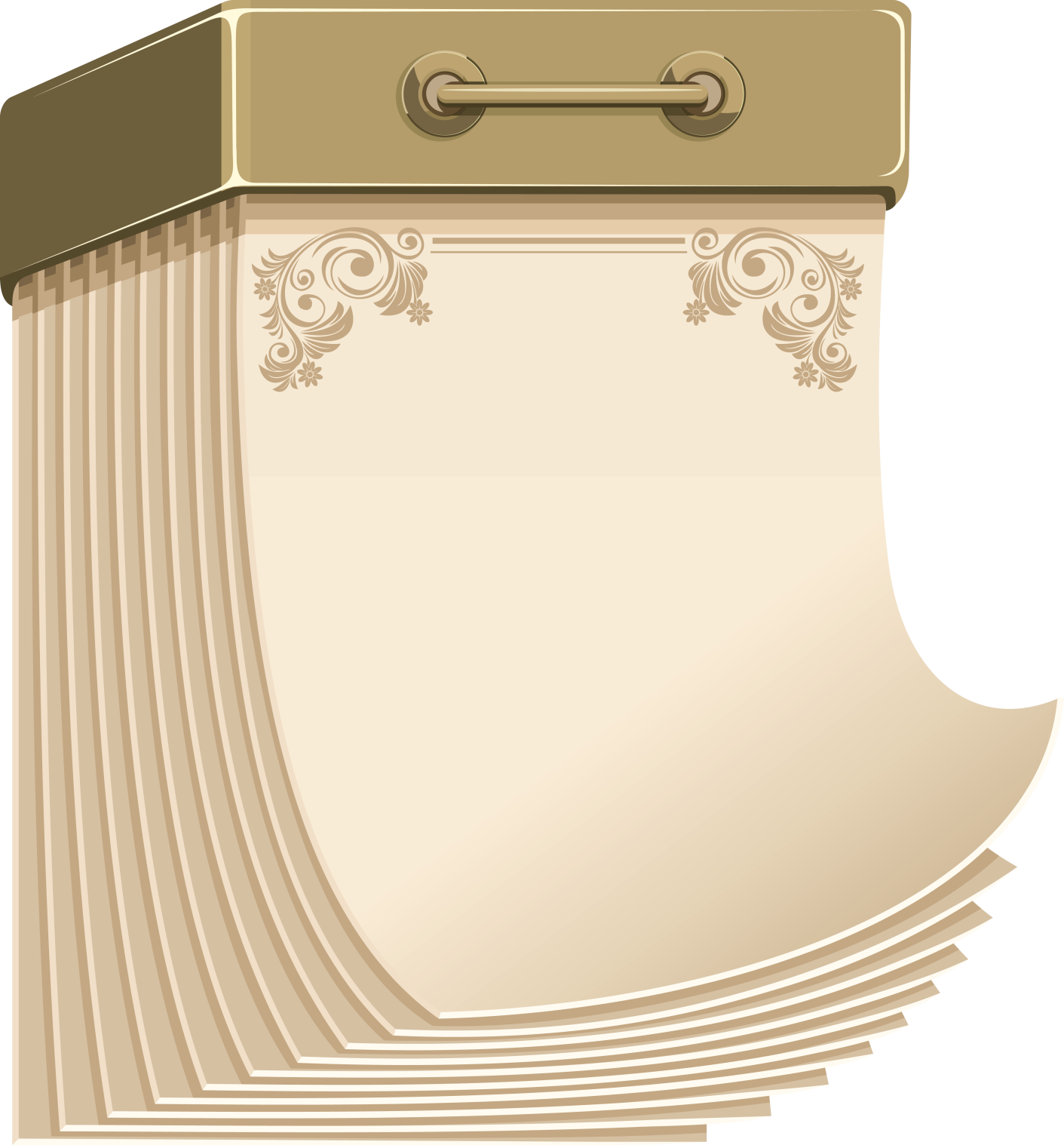 120 лет 
со времени издания
рассказа
«Старуха Изергиль» 
и поэмы в прозе 
«Песня о Соколе»
М. Горького
 (1895)
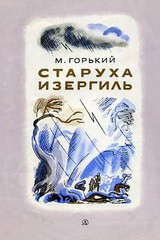 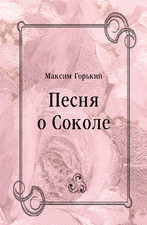 В тяжёлой, сонной российской действительности автор ищет  смелых и гордых людей.
 Эти яркие, вечно ищущие
 смысл жизни герои противопоставляются 
окружающей среде  с 
её ограниченными интересами 
и убогим духовным миром.
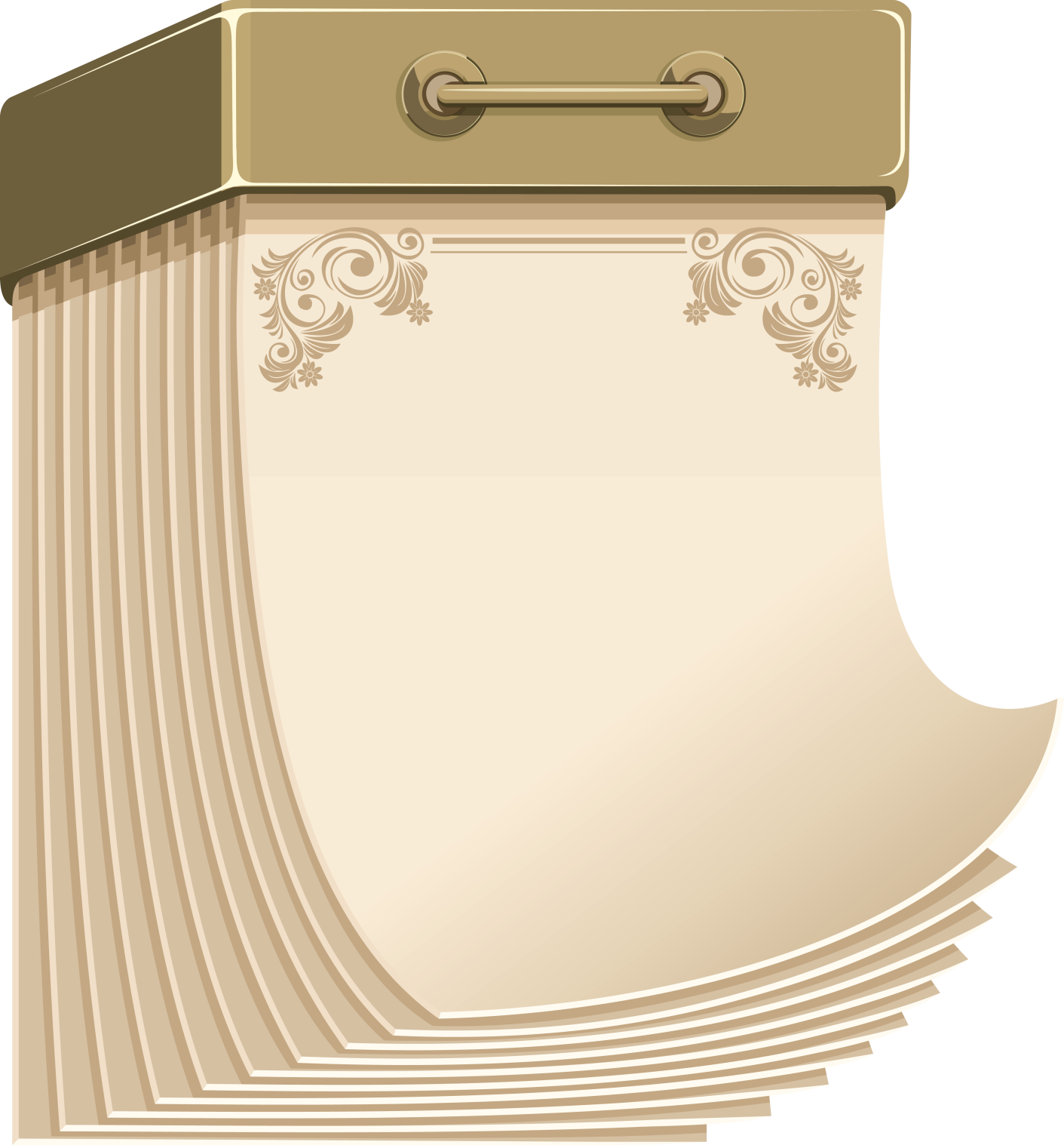 120 лет 
со времени написания 
и публикации
романа
«Машина времени» 
Г. Уэллса
 (1895)
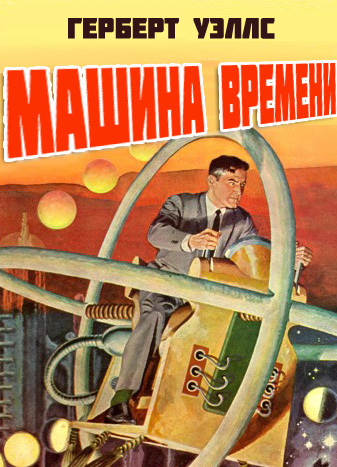 Изобретатель машины времени отправляется в будущее, 
в 802701 год. 
Он проводит восемь дней,
 полных увлекательных приключений, в мире морлоков 
и элоев - существ, в которых превратился человеческий вид.
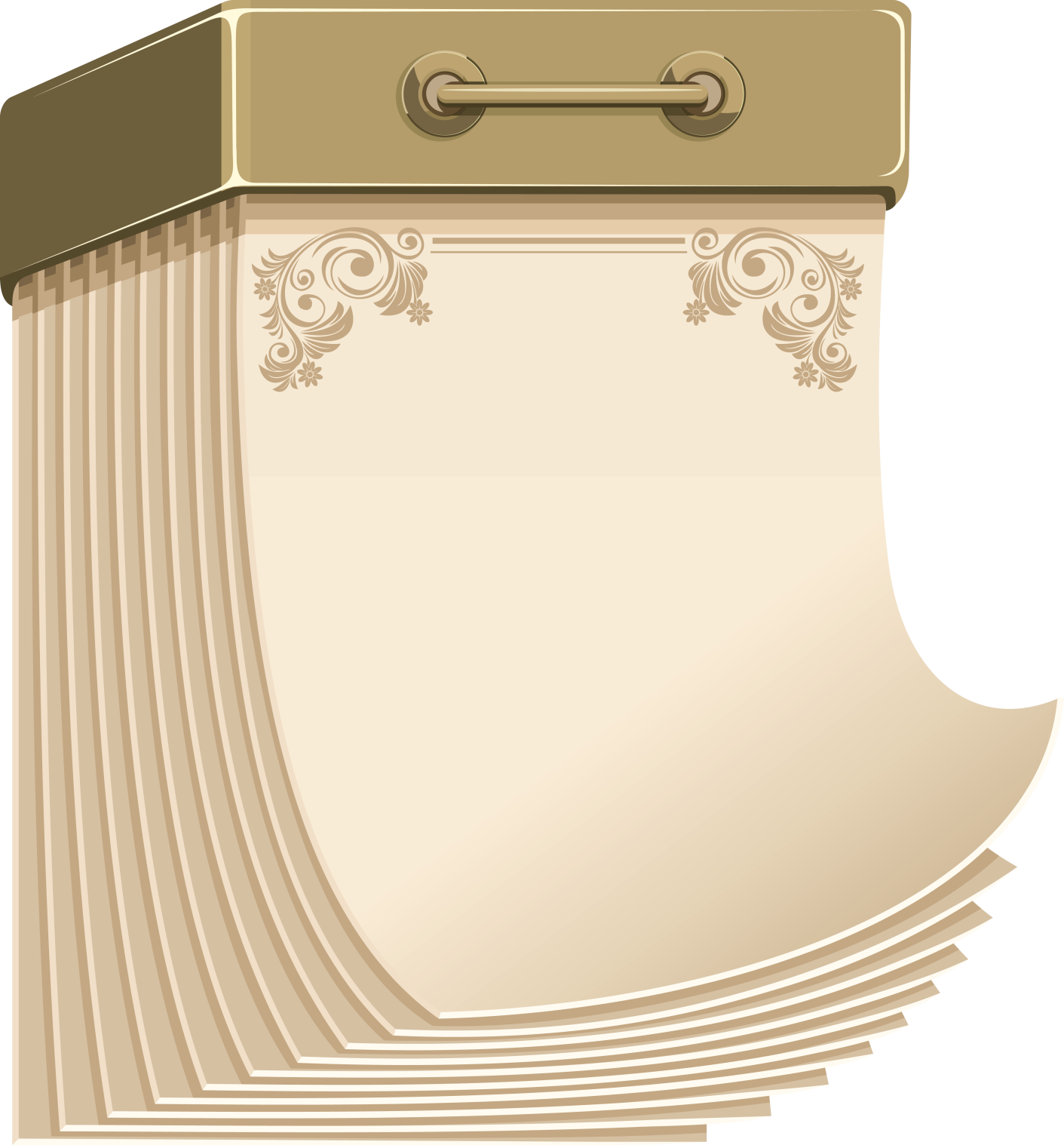 115 лет
со времени публикации
романа
«Сестра Керри» 
Т. Драйзера
 (1900)
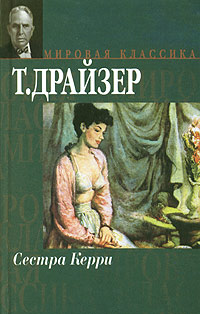 Восемнадцатилетняя 
Каролина (Керри) Мибер 
едет к старшей сестре в Чикаго. 
И родственники, и город 
встречают её неласково. 
С трудом найденную тяжёлую работу на фабрике Керри потеряла из-за болезни. Найти новое место было непросто, но в это время
Керри вновь встречает Друэ - обаятельного коммивояжера крупной фирмы, с которым познакомилась ещё в поезде.
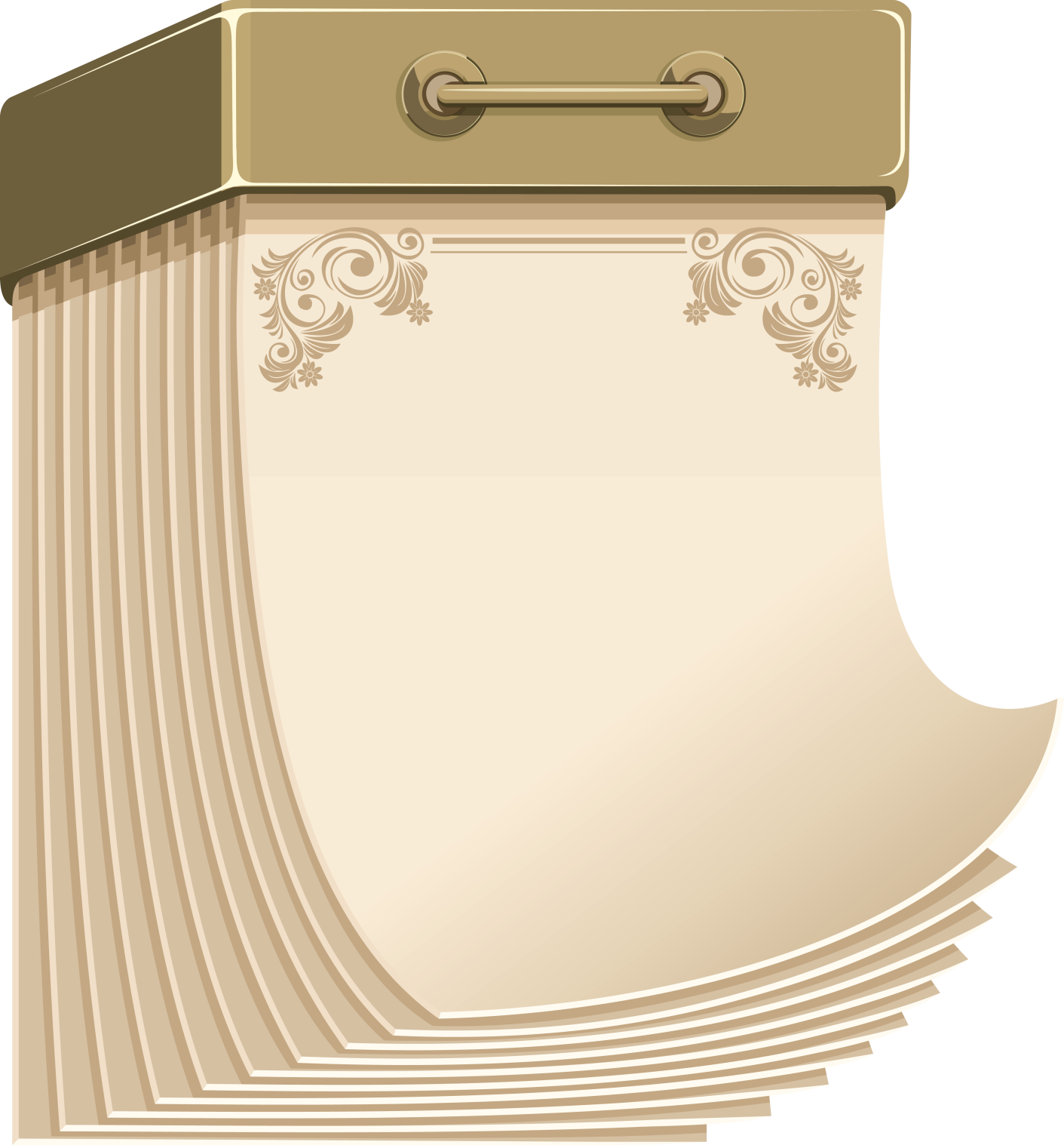 110 лет
со времени публикации
повести
«Поединок» 
А.И. Куприна
 (1905)
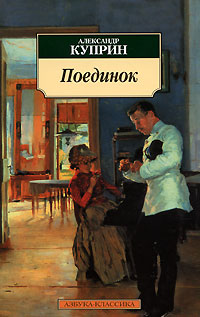 Повесть основана на личных воспоминаниях автора о военной службе, и вместе с тем 
в ней рассказывается проникновенная история 
любви подпоручика Ромашова.
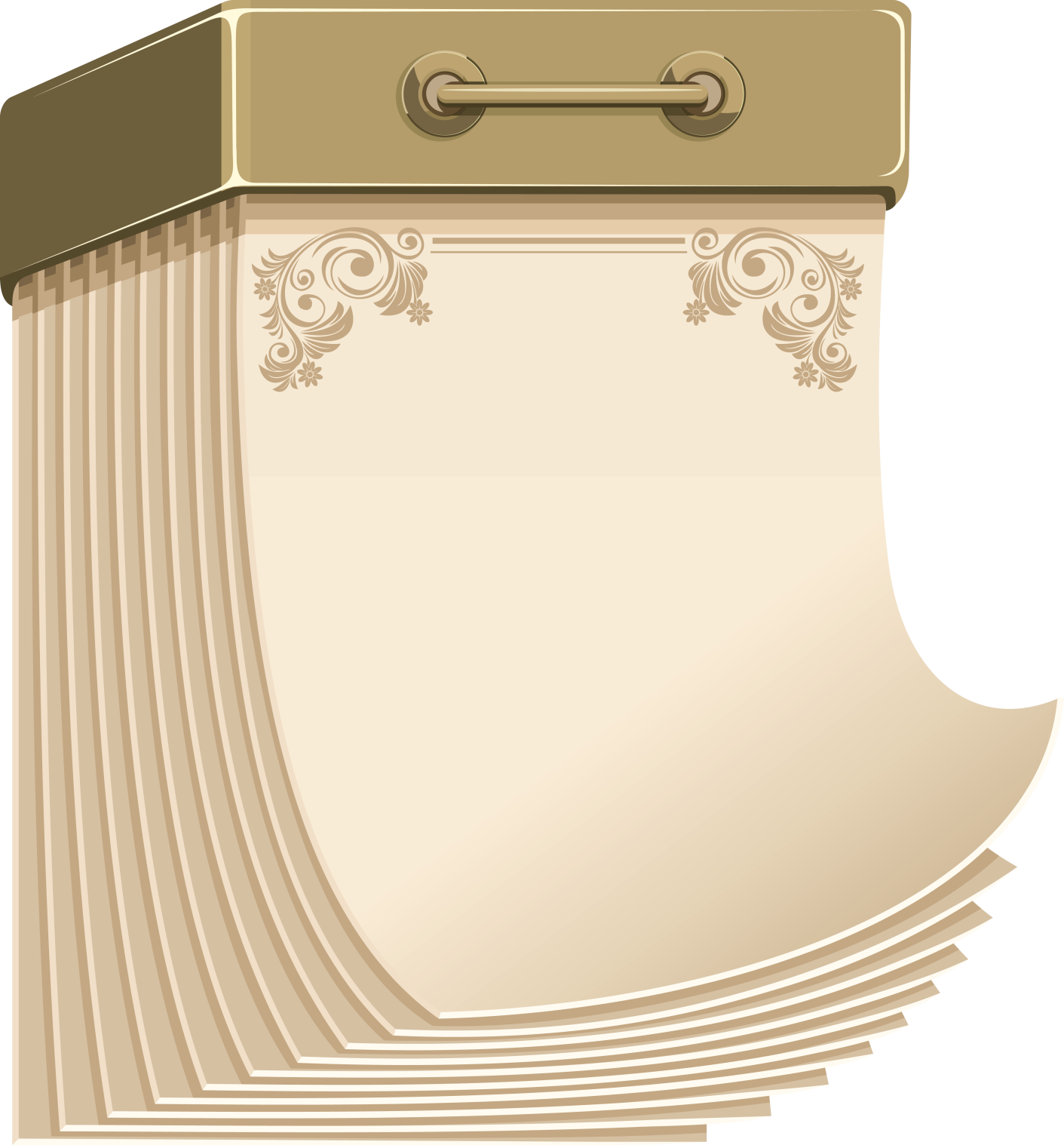 105 лет 
со времени выхода
сборника стихотворений
«Вечерний альбом» 
М.И. Цветаевой
 (1910)
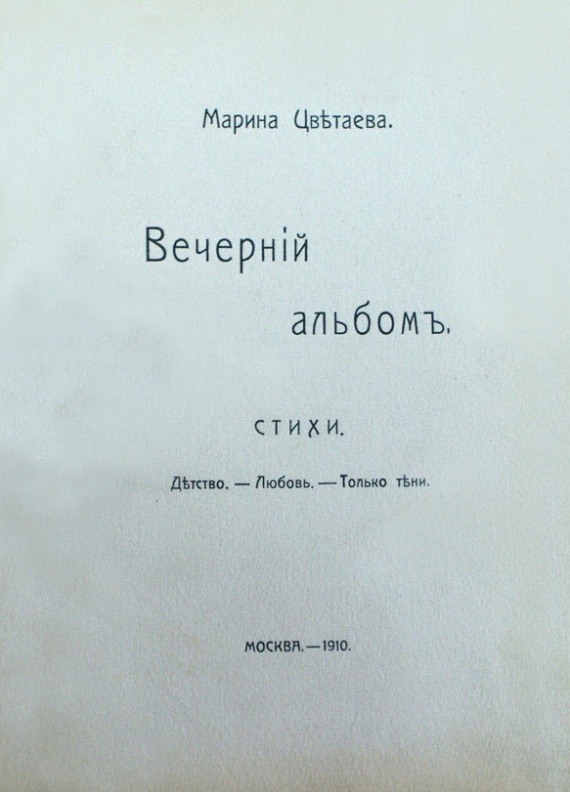 Первый сборник стихов Марины Цветаевой, которой в то время было 18 лет.

Книгу «надо читать подряд, 
как дневник, и тогда каждая строчка будет понятна и уместна. Она вся на грани последних дней детства и первой юности…» 
М. Волошин
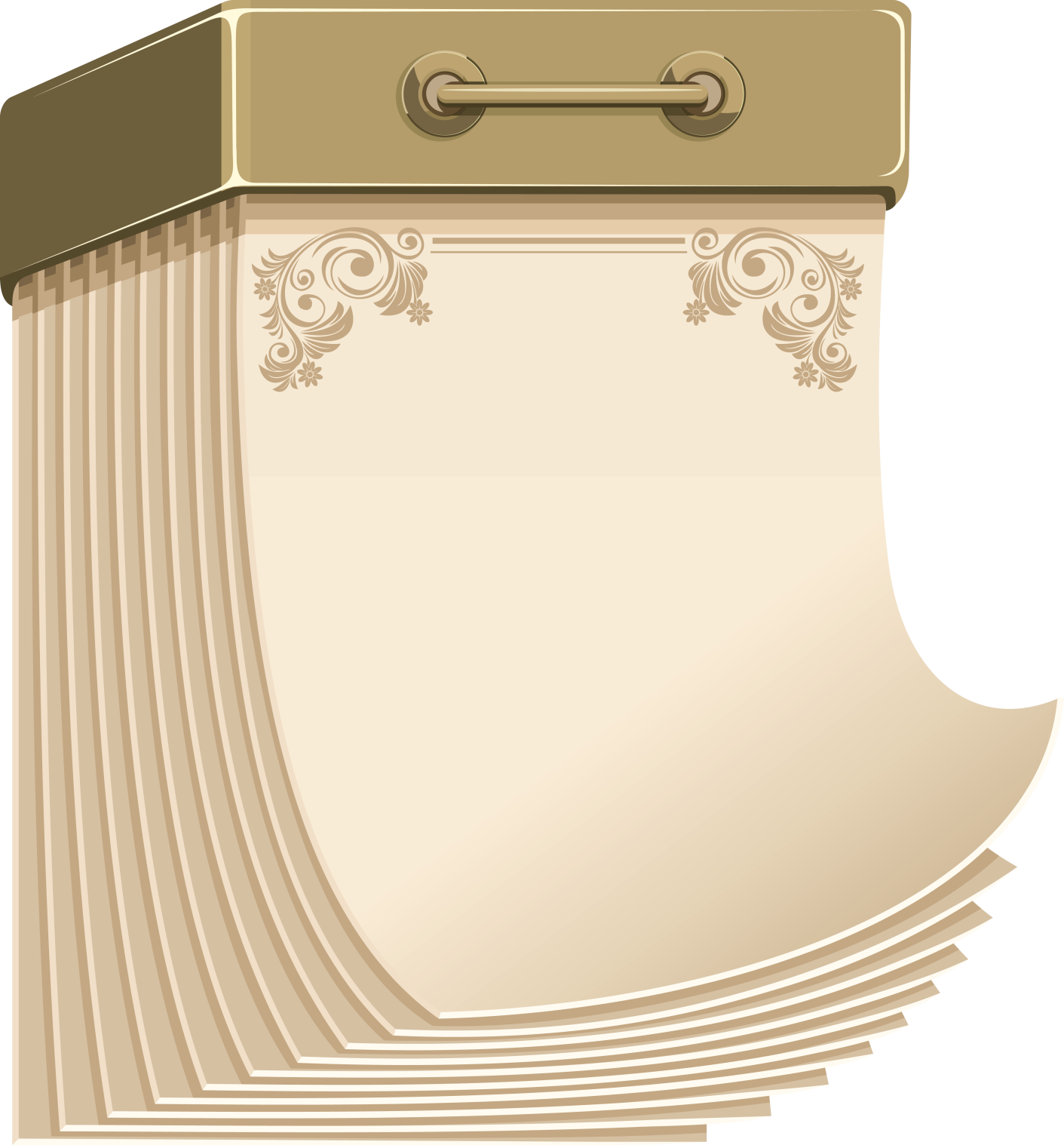 100 лет
со времени написания
поэмы
«Соловьиный сад» 
А.А. Блока
 (1915)
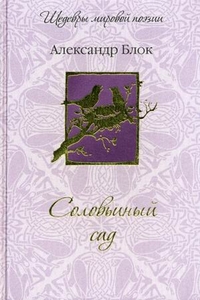 Я ломаю слоистые скалы 
В час отлива на илистом дне, 
И таскает осел мой усталый 
Их куски на мохнатой спине...

Крик осла моего раздается Каждый раз у садовых ворот, 
А в саду кто-то тихо смеется, 
И потом - отойдет и поет… 

Отдыхает осел утомленный, Брошен лом на песке под скалой, А хозяин блуждает влюбленный За ночною, за знойною мглой…
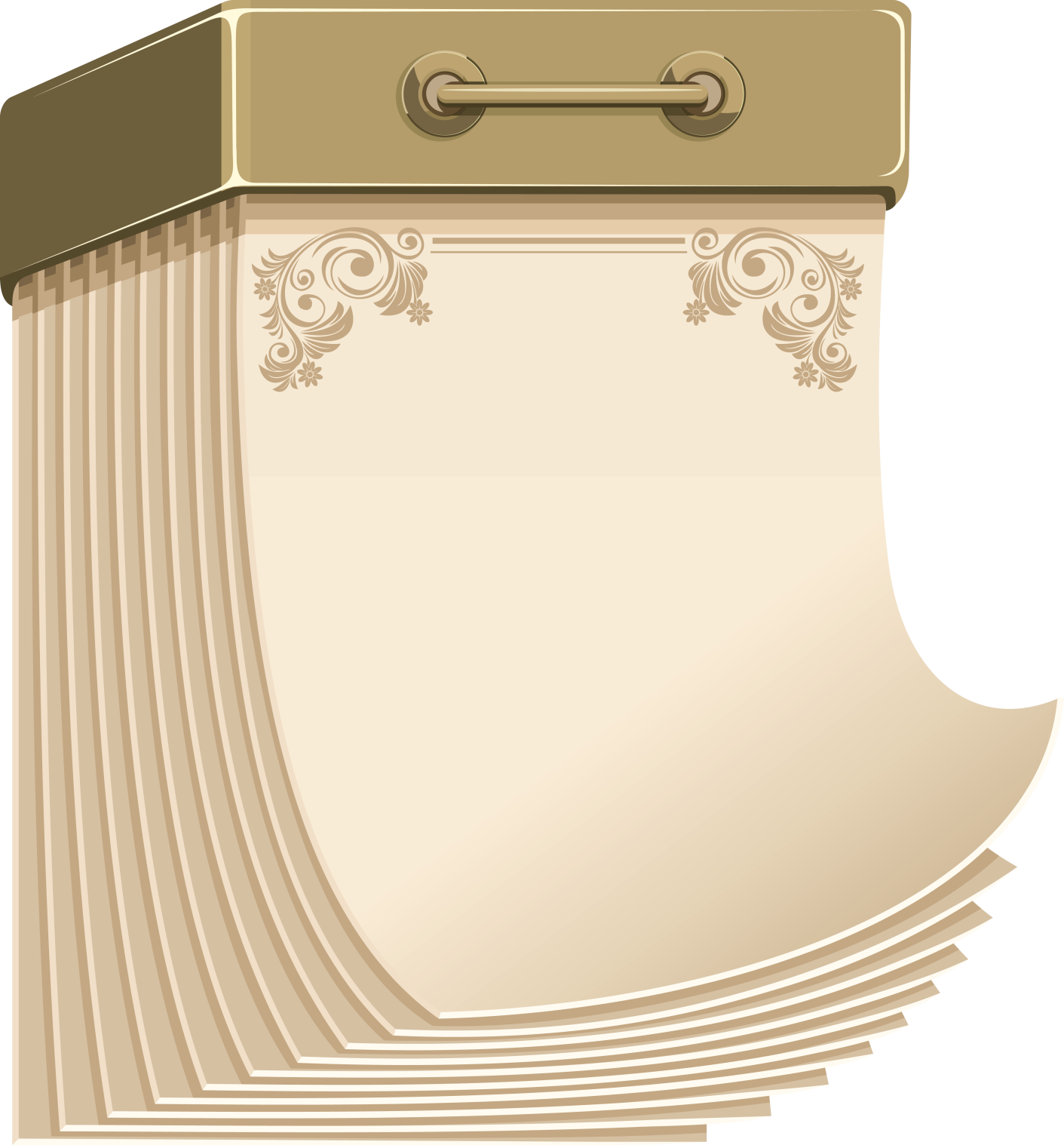 100 лет
со времени публикации
романа
«Возвращение Тарзана» 
Э.Р. Берроуза
 (1915)
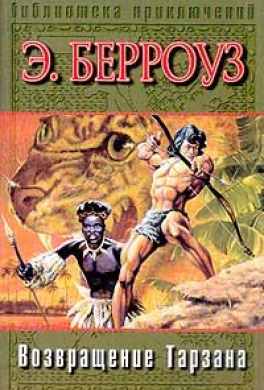 После периода терзаний и жизни среди людей Тарзан возвращается в африканские джунгли, 
где он вырос и возмужал. 
Он узнает об Опаре, городе, полном золота, принесенного из легендарной Атлантиды. 
Не обращая внимания на опасности, Тарзан повел шеренгу диких воинов к древним склепам 
и древнему злу Опара...
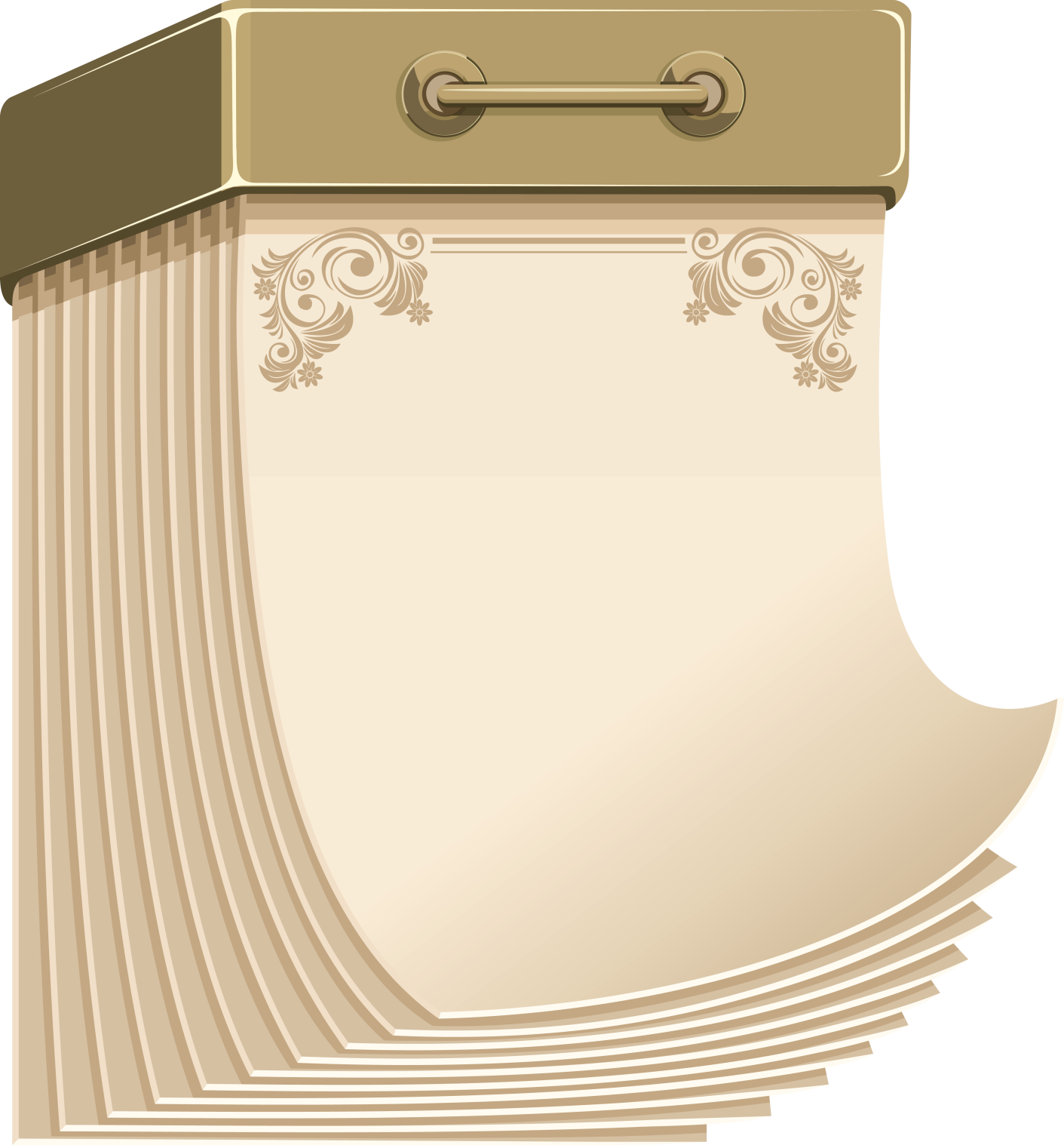 90 лет
со времени публикации
поэмы
«Анна Снегина» 
С.А. Есенина
 (1925)
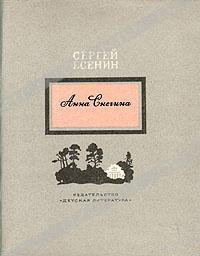 Автобиографическая поэма,
 в основе которой воспоминания поэта о посещении родного
села Константиново, 
о революции, о безответной любви в юные годы к помещице Л.И. Кашиной.
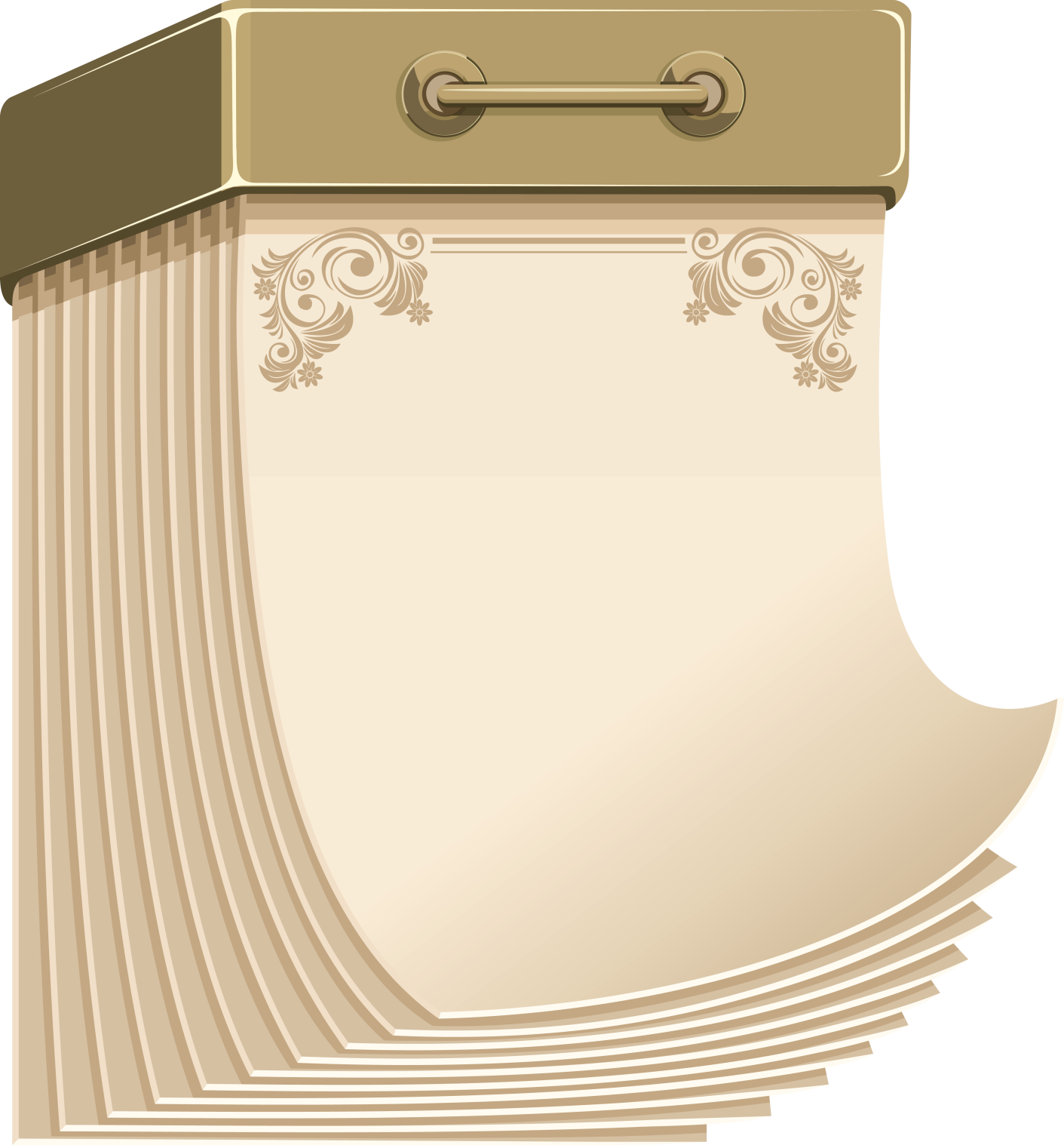 90 лет
со времени публикации
романа
«Голова профессора Доуэля» 
А.Р. Беляева
 (1925)
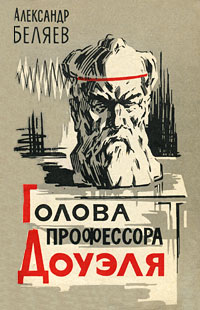 Один из самых увлекательных романов Александра Беляева, 
в котором описана
 трагическая история гениального профессора, ставшего 
жертвой необыкновенного 
биологического эксперимента: 
с помощью специальных приборов его голова продолжает 
жить отдельно от тела…
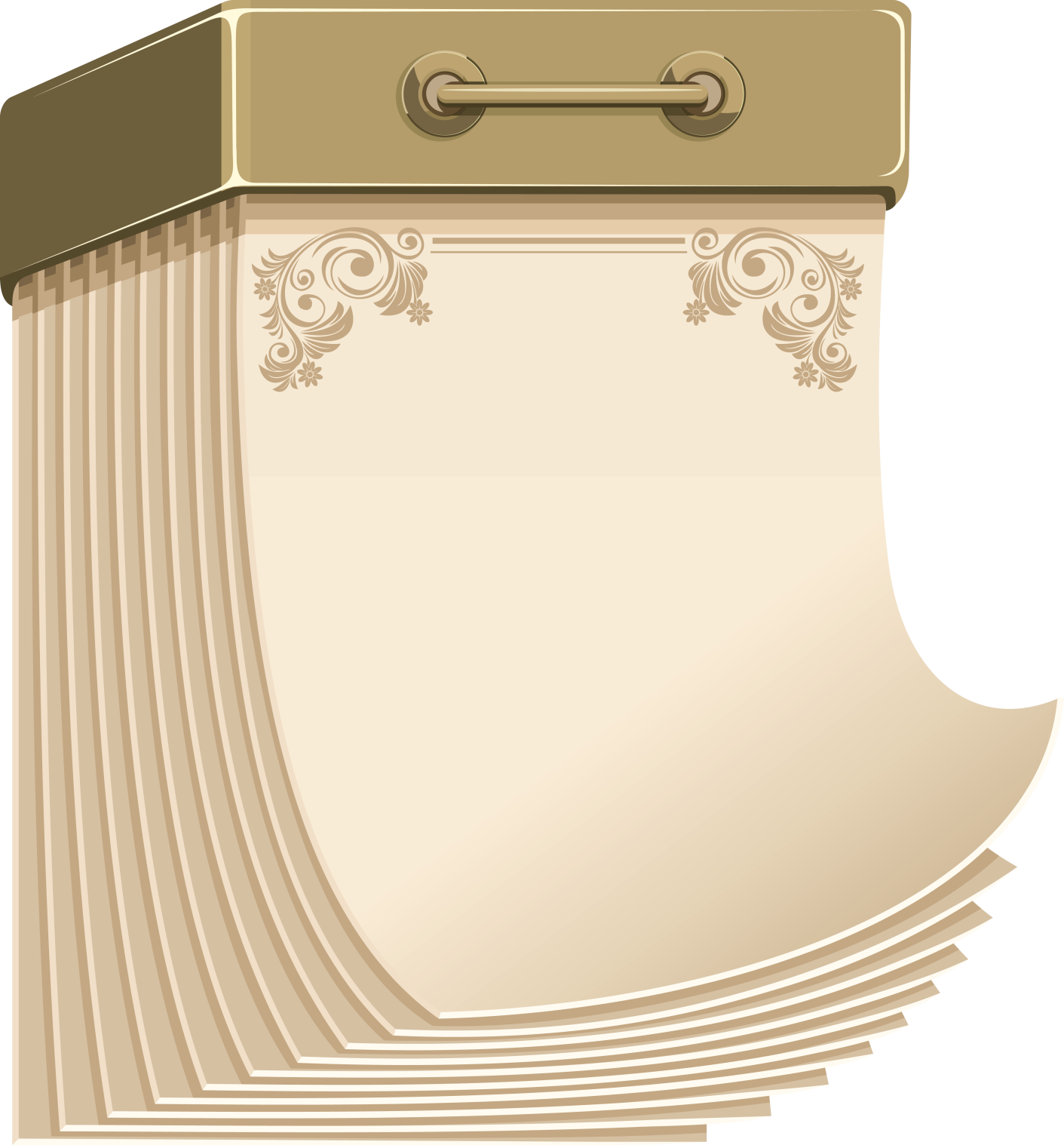 90 лет
со времени публикации
стихотворной сказки
«Бармалей» 
К.И. Чуковского
 (1925)
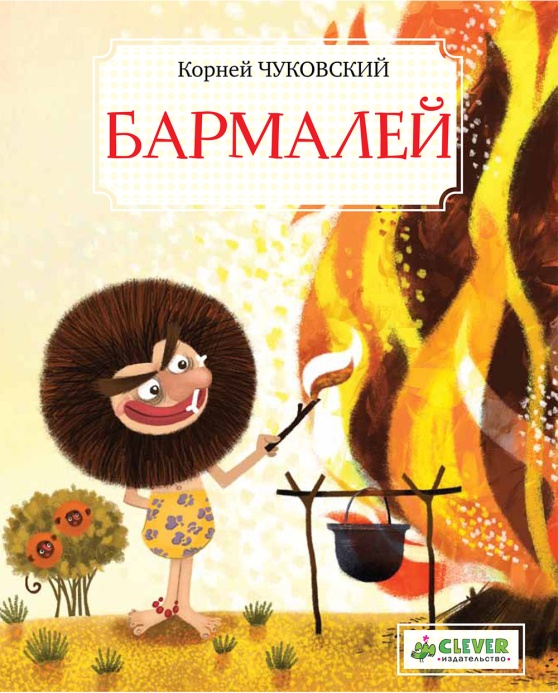 «Не ходите в Африку гулять!» -
так поучали родители своих детей, но Танечка и Ванечка 
их не послушались и 
отправились в Африку. 
Обидели дети и акулу, и бегемота, а тот взял и позвал
 злого разбойника Бармалея.
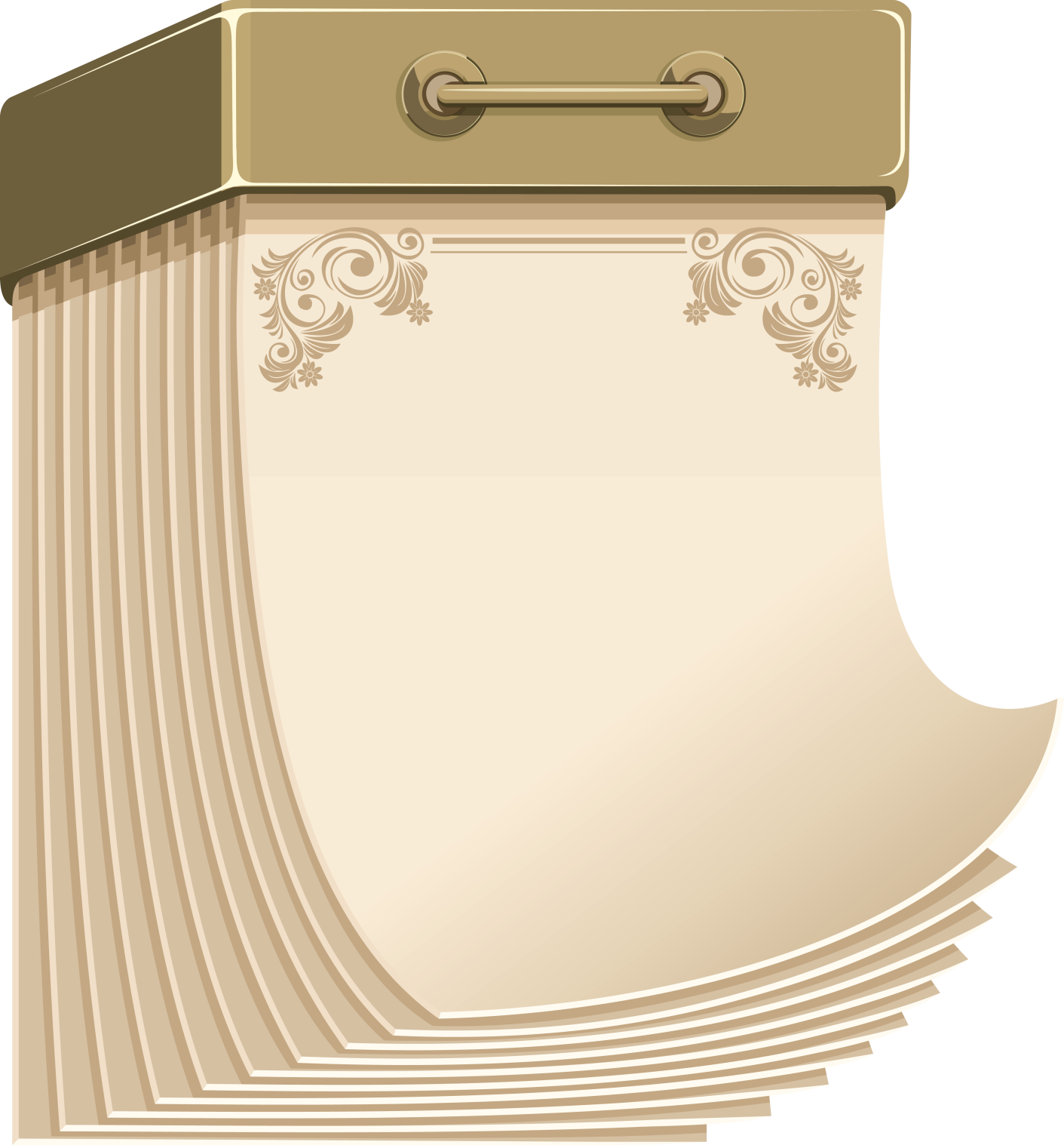 90 лет
со времени выхода в свет
романа
«Американская трагедия» 
Т. Драйзера
 (1925)
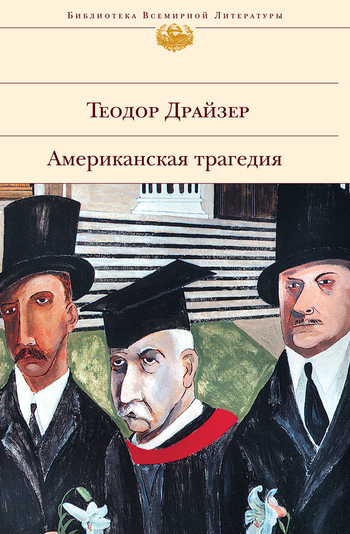 Молодой честолюбивый американец из низов Клайд Гриффитс 
хочет подняться вверх по социальной лестнице и выбирает кратчайший из путей - роман 
с девушкой из высшего общества. 
В погоне за успехом, деньгами 
и положением в обществе 
Клайду приходится слишком 
дорого платить.
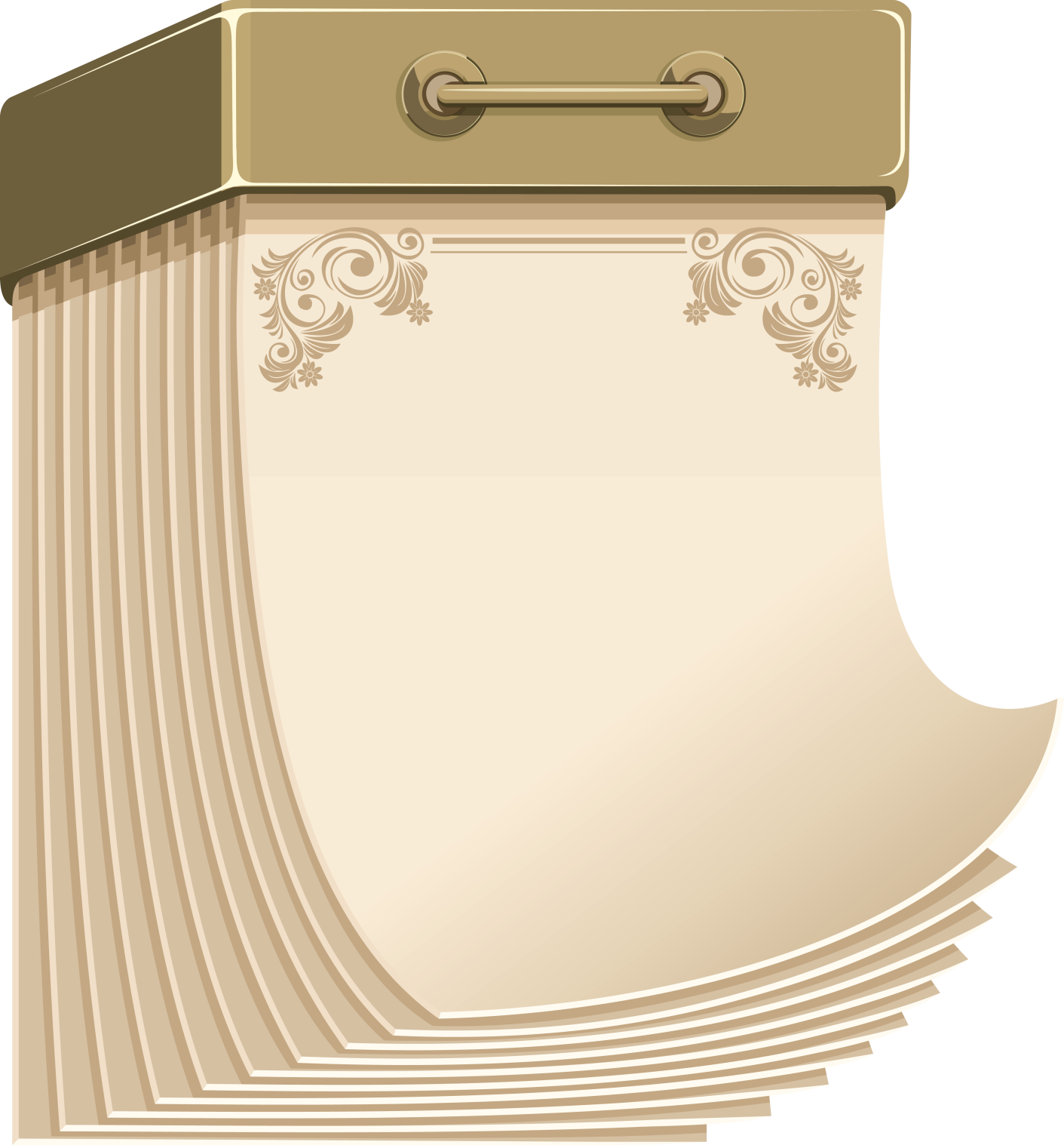 85 лет 
со времени издания в Берлине 
романа
«Защита Лужина» 
В.В. Набокова
 (1930)
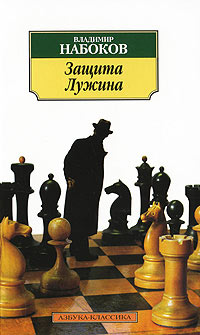 Гениальный шахматист Лужин живет в чудесном мире древней божественной игры, ее гармония 
и строгая логика пленили его. 
Жизнь удивительным образом останавливается на незаконченной партии, и Лужин предпочитает выпасть из игры в вечность…
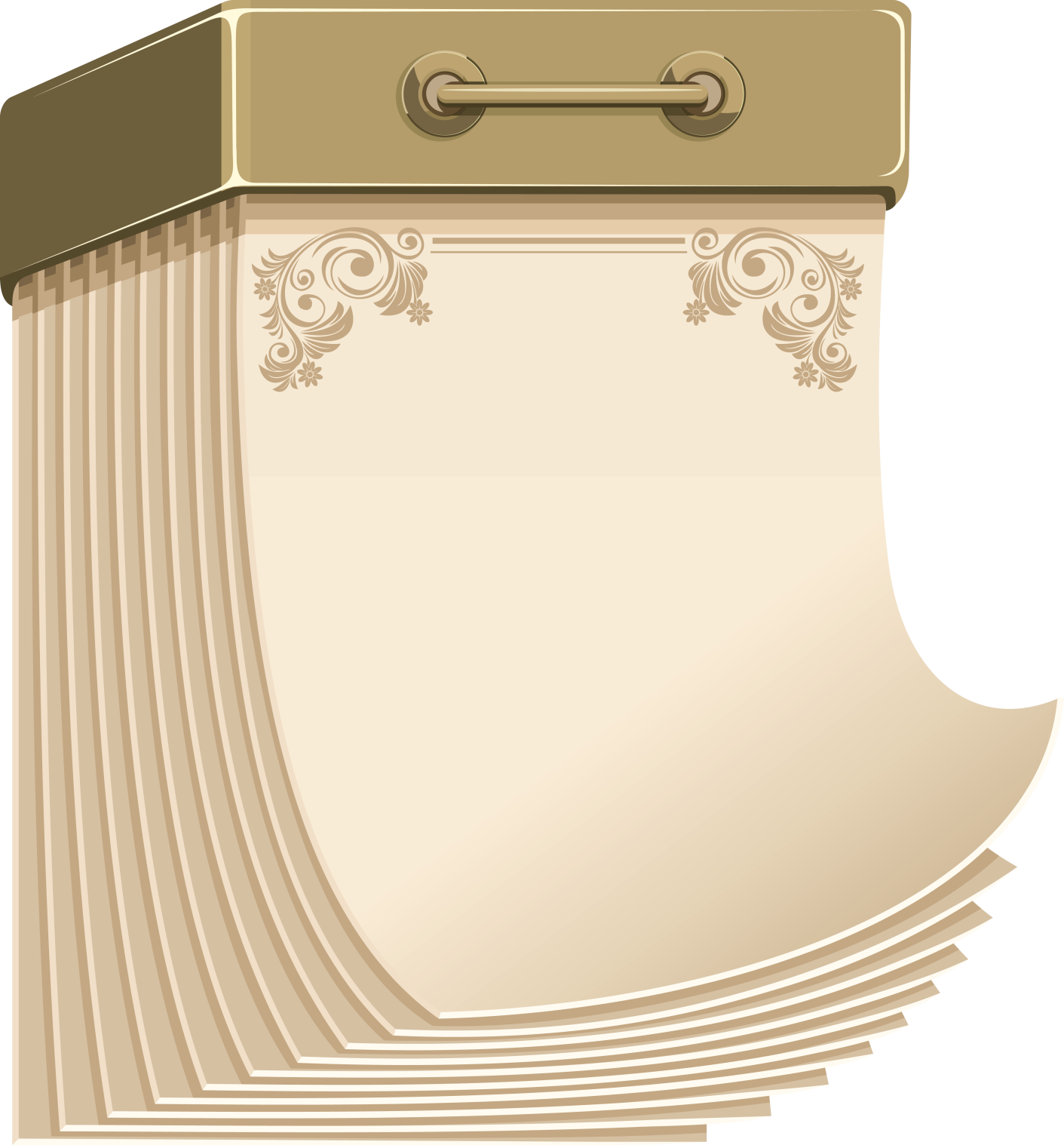 85 лет 
со времени написания
повести
«Котлован» 
А.П. Платонова
 (1930)
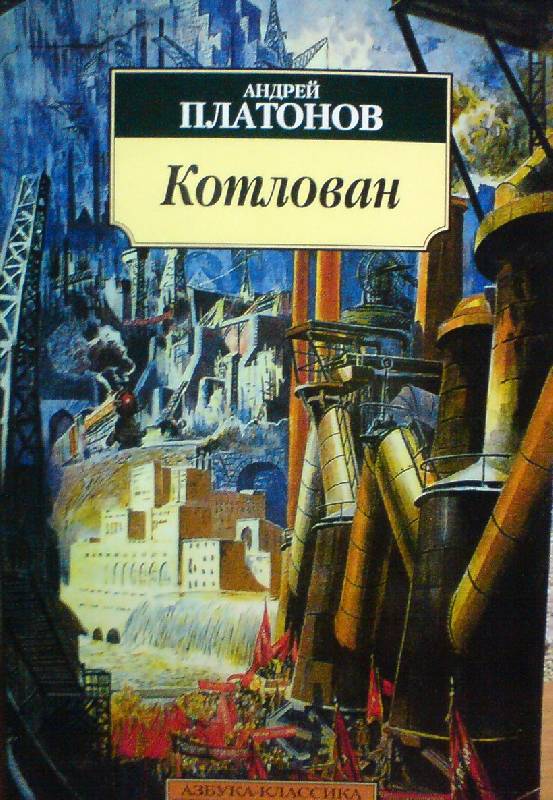 В повести поднимается 
одна из важнейших проблем русской литературы XX века - проблема «строительства» 
новой жизни. 
Жизни, к которой стремилось 
целая эпоха. Но автор прекрасно осознает, что идея прекрасного будущего всего лишь утопия, недостижимая мечта.
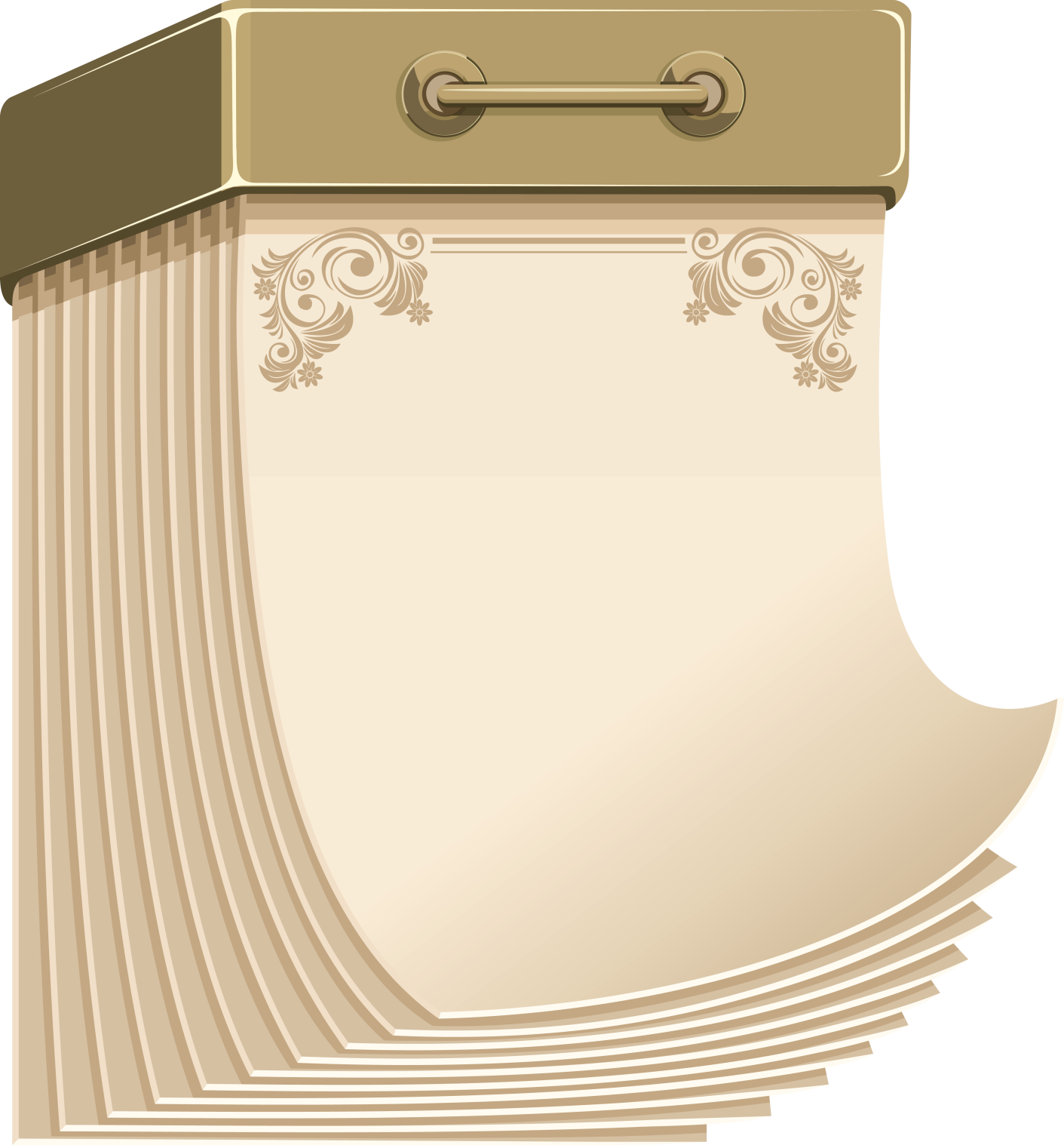 80 лет 
со времени выхода в свет
романа
«Как закалялась сталь» 
Н.А. Островского
 (1935)
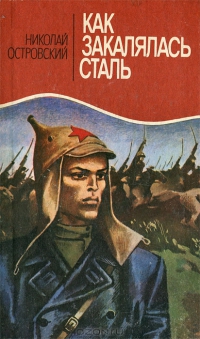 Роман, с удивительной точностью отразивший свою эпоху: революцию, гражданскую войну, энтузиазм социалистического строительства.
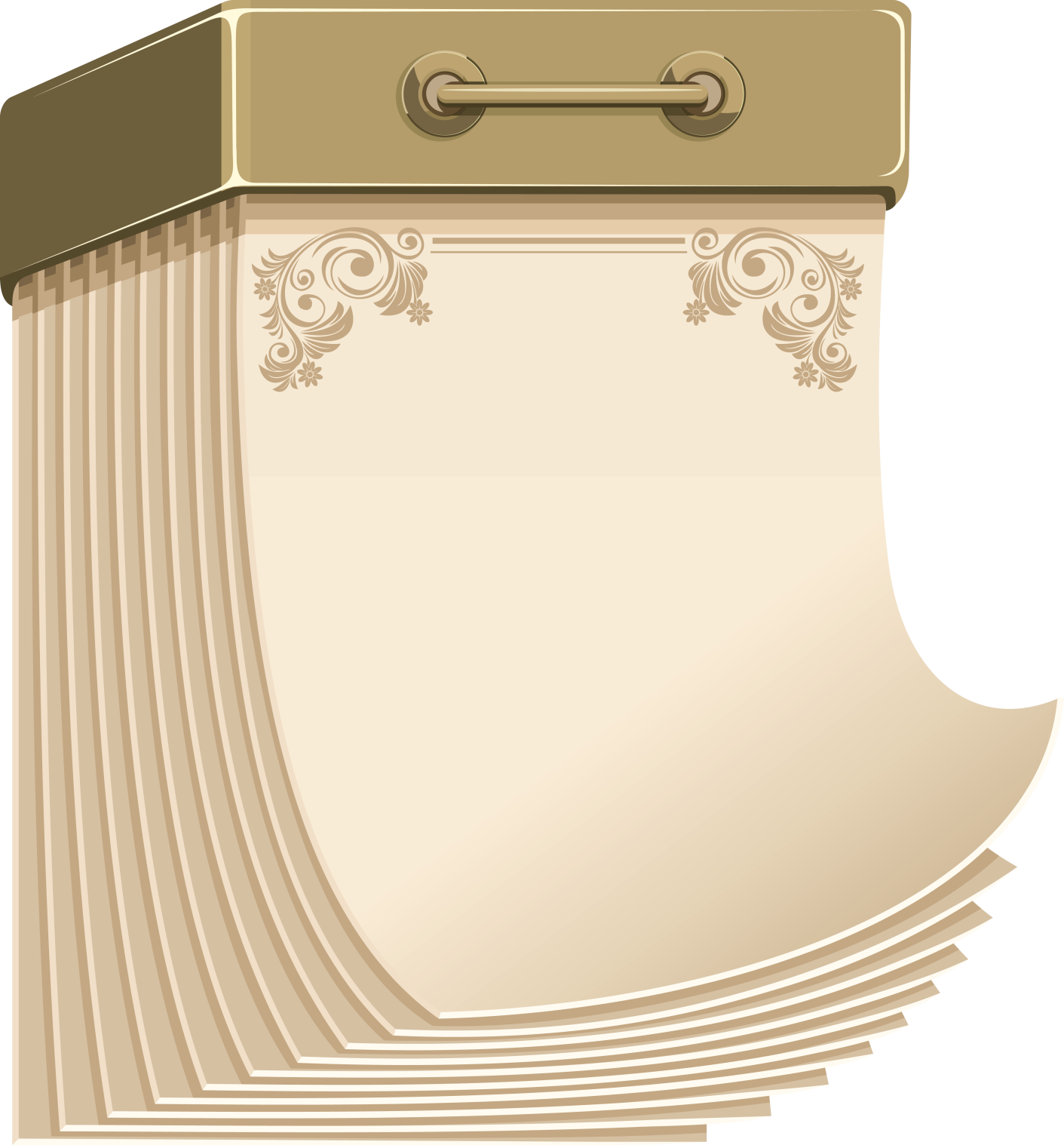 80 лет
со времени публикации 
1-ой части литературоведческого 
романа
«Пушкин» 
Ю.Н. Тынянова
 (1935)
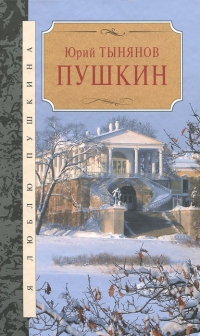 Роман о детстве, отрочестве и юности великого русского поэта, в котором не только мастерски запечатлен живой образ 
А.С. Пушкина, но и воссоздана атмосфера его окружения:
 семьи, лицея, а также характерные черты литературной и художественной жизни 
начала XIX столетия.
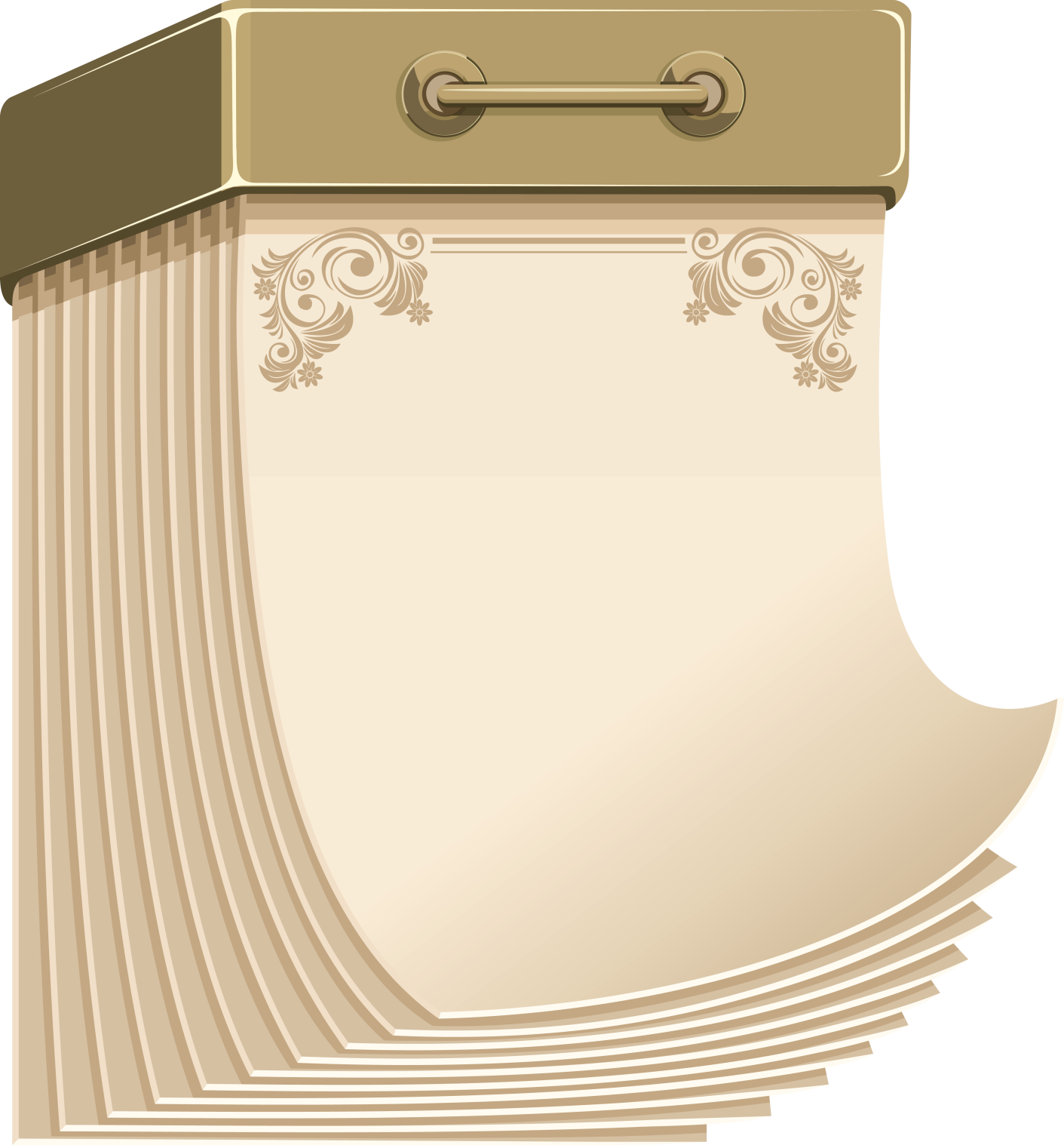 80 лет
со времени написания
цикла
«Рассказы о животных» 
Б.С. Житкова
 (1935)
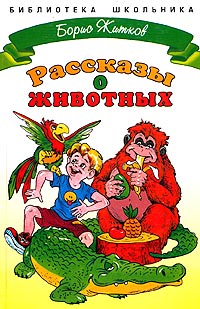 Рассказы о животных - яркие, живые, с юмором, полные искреннего переживания автора. 
Во всех историях про животных, домашних и диких, чувствуется любовь и редкое знание 
мира зверей и птиц.
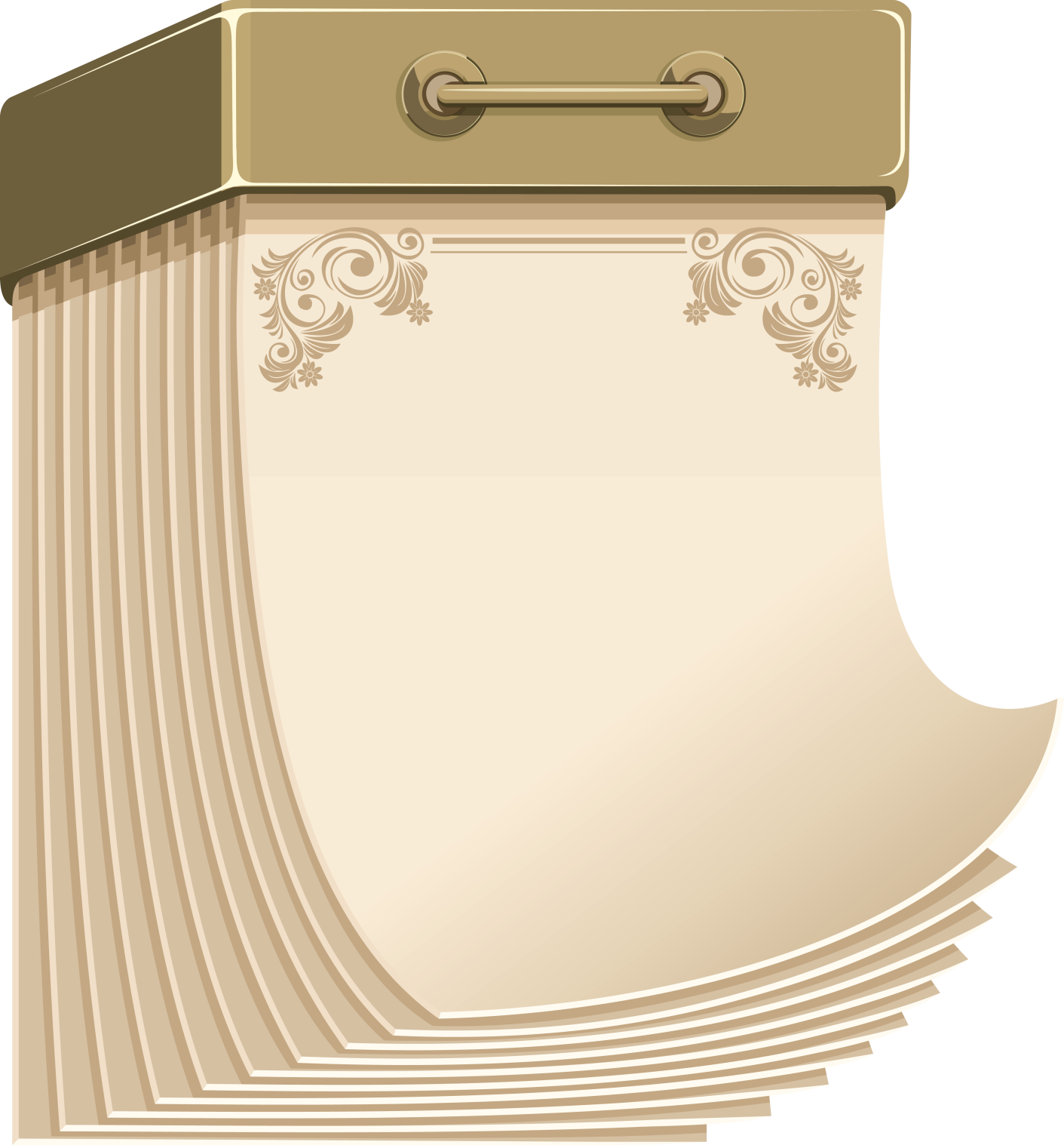 75 лет 
со времени первого полного издания романа
«Тихий Дон» 
М.А. Шолохова
 (1940)
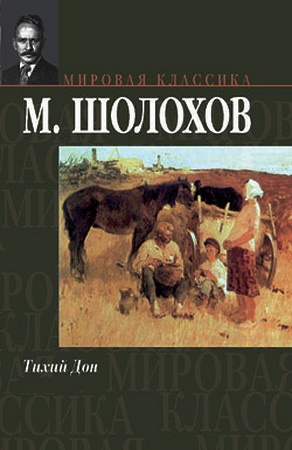 В центре сюжета романа - 
жизнь казачьей семьи Мелеховых, прошедшей через Первую мировую и Гражданскую войны. Многое пережили Мелеховы с хуторянами и со всем донским казачеством в эти смутные годы.
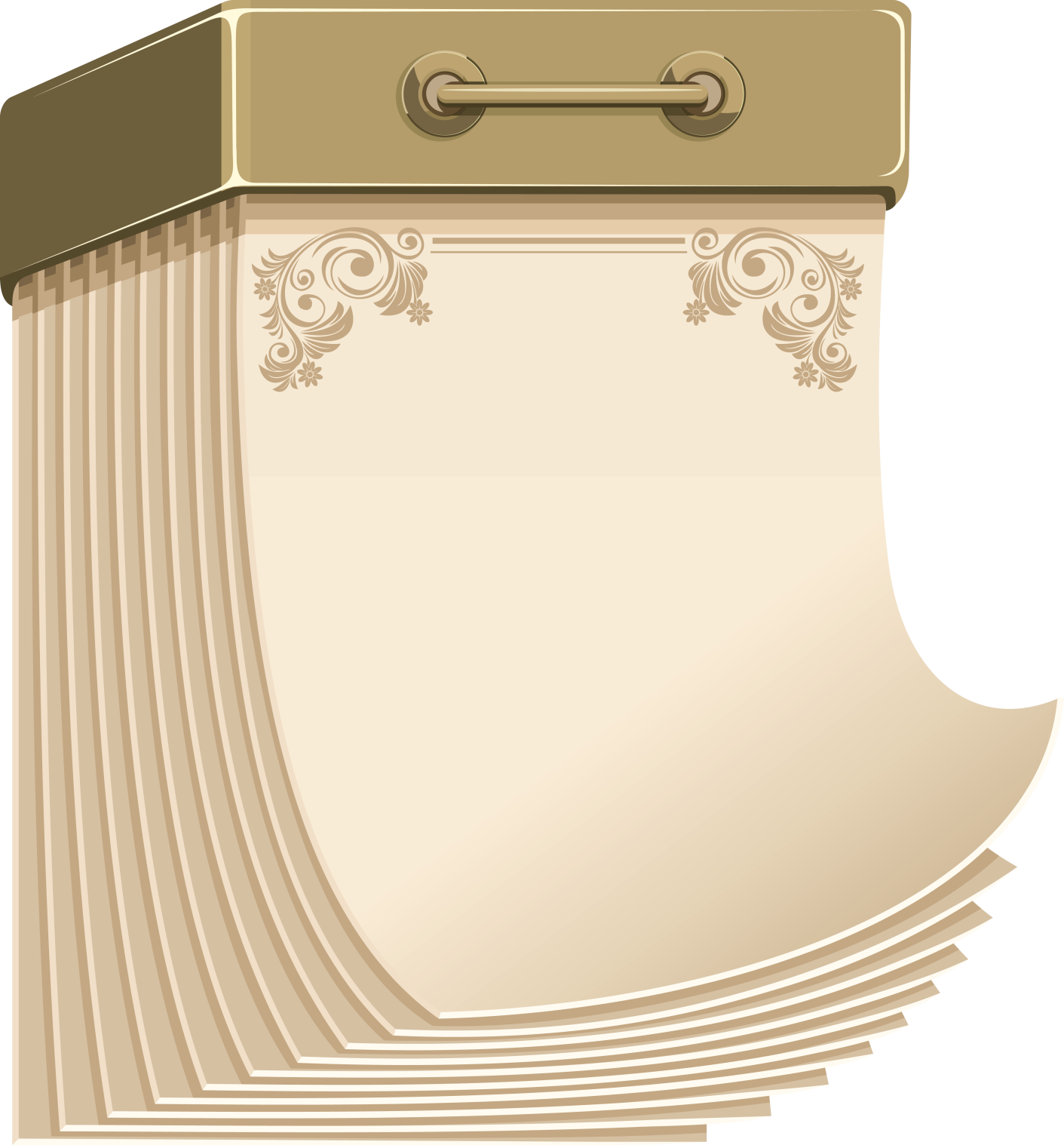 75 лет
со времени написания и публикации повести
«Тимур и его команда» 
А.П. Гайдара
 (1940)
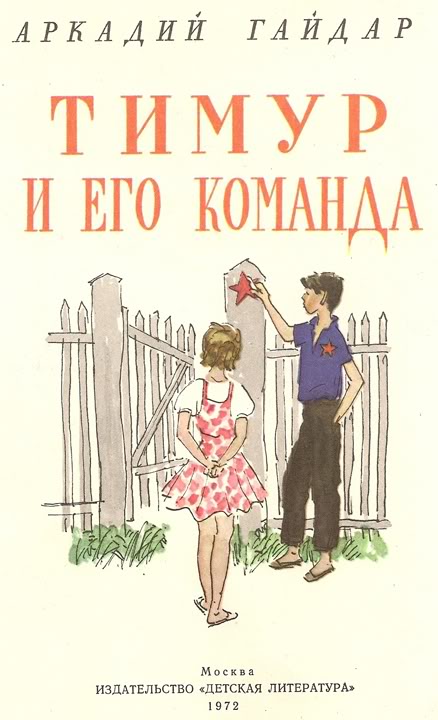 Повесть о пионерах довоенных лет. Обыкновенные мальчишки и девчонки взяли на себя 
заботу о пожилых людях и 
членах семей красноармейцев. 
Движение, впоследствии 
названное тимуровским, 
началось со страниц этой повести.
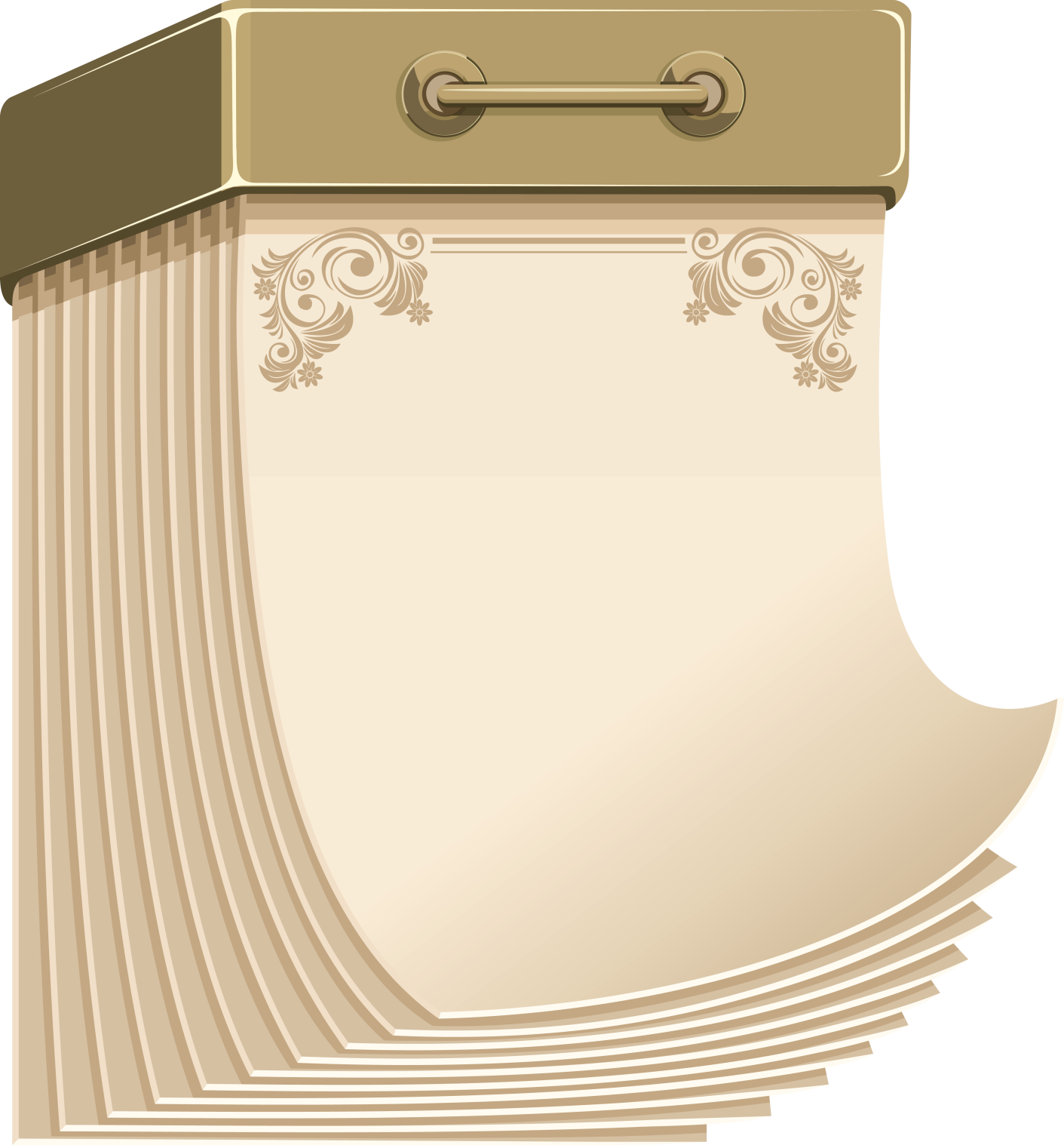 75 лет
со времени публикации 
романа
«По ком звонит колокол» 
Э. Хемингуэя
 (1940)
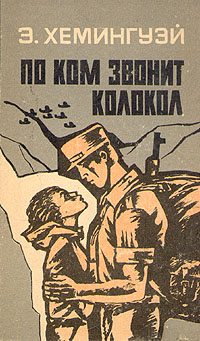 1937 год. В Испании идет гражданская  война. 
Сменив мирный труд преподавателя на опасное 
занятие подрывника, американец 
Роберт Джордан сражается с франкистами в Испании и 
обретает свою подлинную любовь.
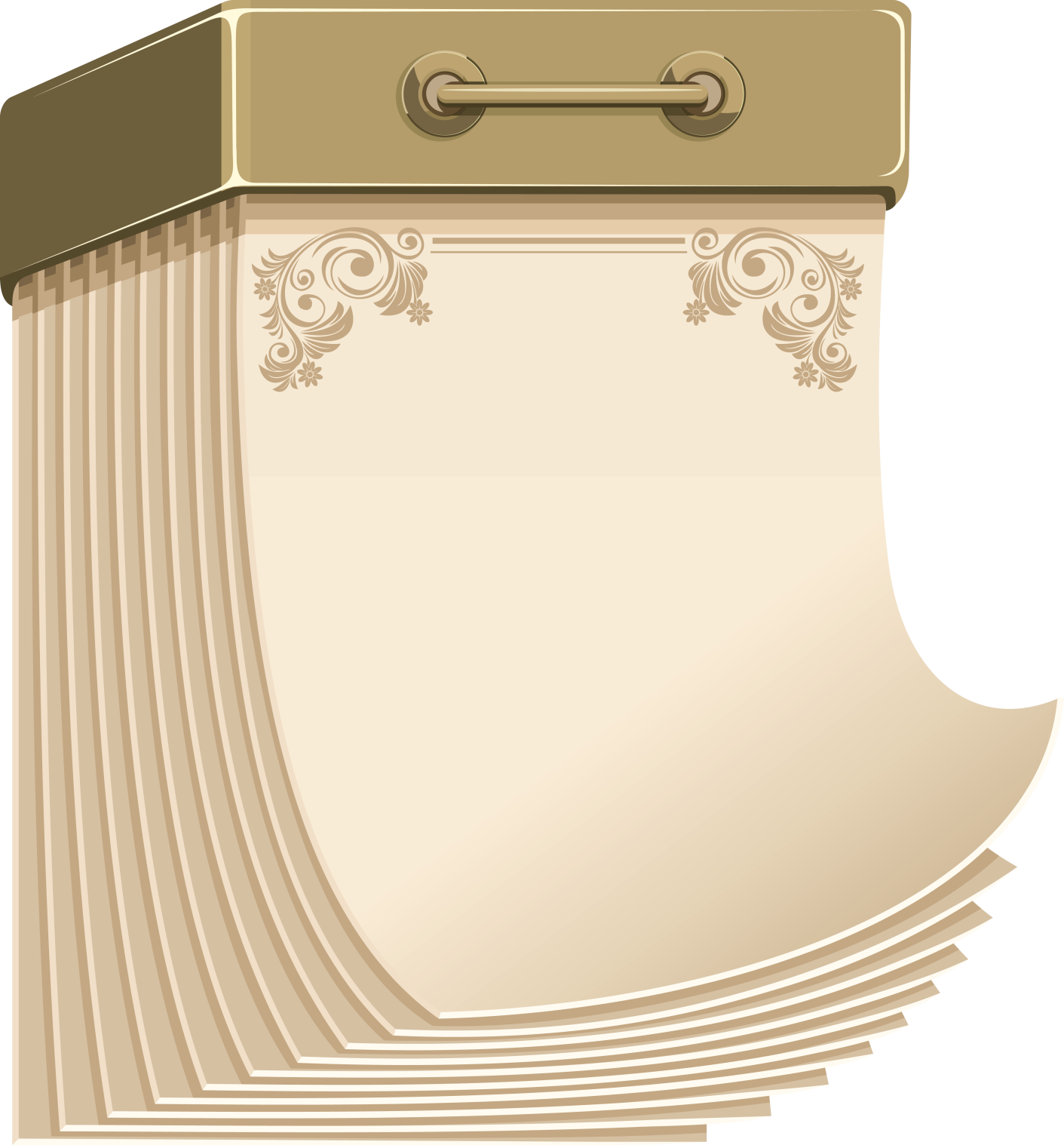 70 лет 
со времени выхода в свет исторической эпопеи
«Емельян Пугачев» 
В.Я. Шишкова
 (1945)
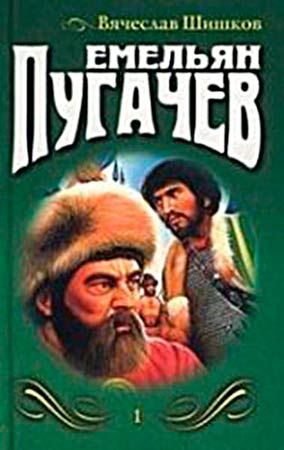 Жизнь, полную побед и поражений, хмельной вольной любви и отчаянной удали
Прожил Емельян Пугачев, 
прежде чем топор палача взлетел над его головой.
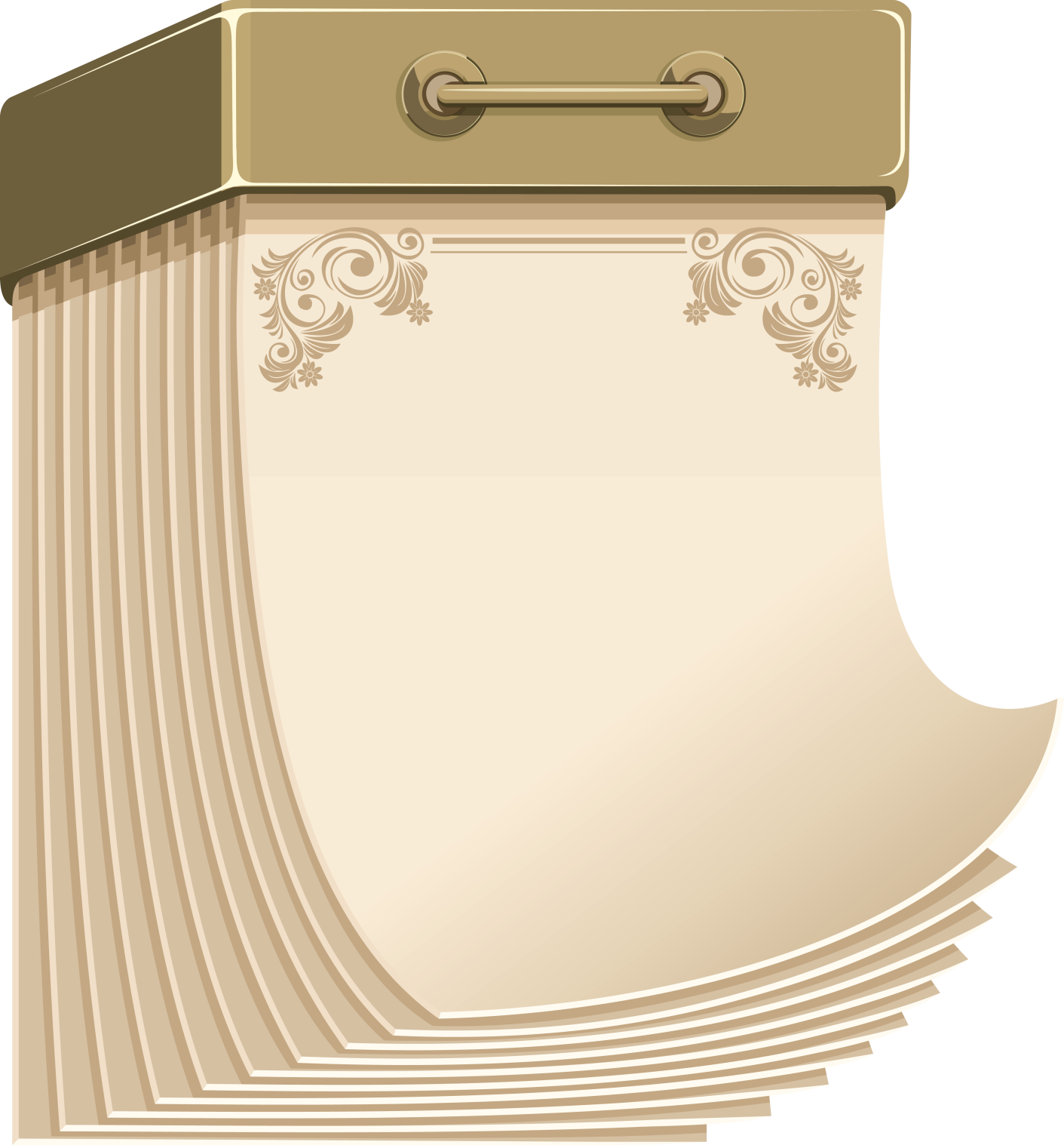 70 лет
со времени издания 
сказки-были
«Кладовая солнца» 
М.М. Пришвина
 (1945)
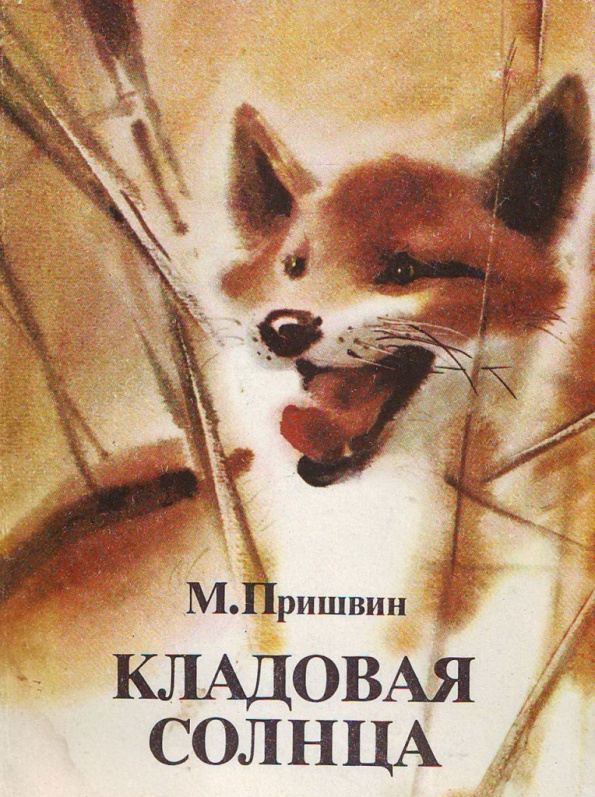 Дети-сироты Настя и Митраша отправляются на  болото 
за клюквой, но на их долю выпадают интересные приключения.
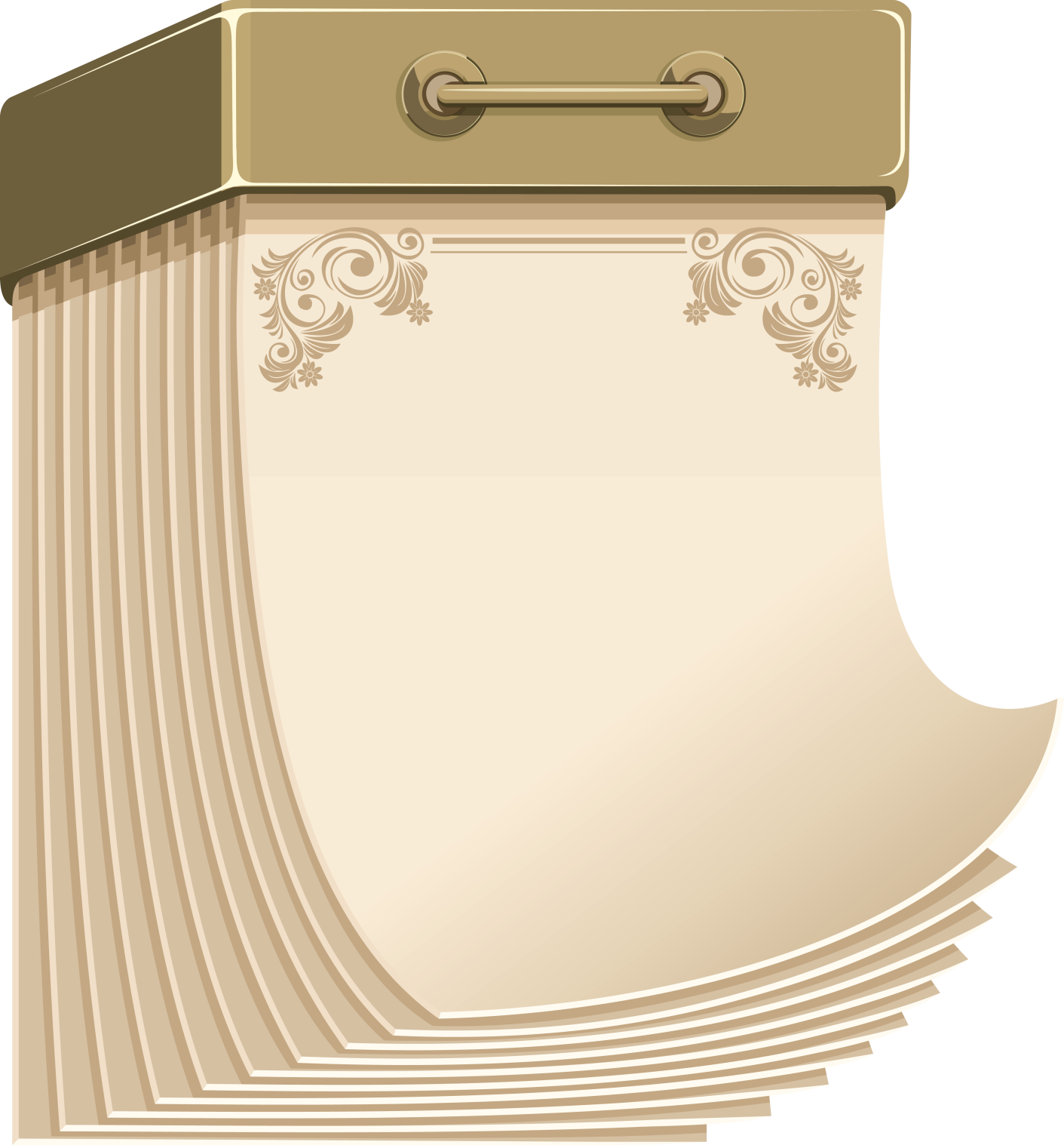 70 лет 
со времени публикации 
повести
«Сын полка» 
В.П. Катаева
 (1945)
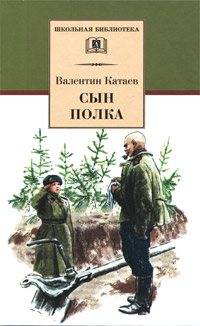 Ваня Солнцев осиротел в годы Великой Отечественной войны. 
Он жил в лесу, где его случайно  нашли наши разведчики. 
Так он попал в артиллерийскую батарею капитана Енакиева. 
Ваню в качестве сына полка зачислили в роту разведчиков и мальчик геройски участвовал 
в боевых операциях.
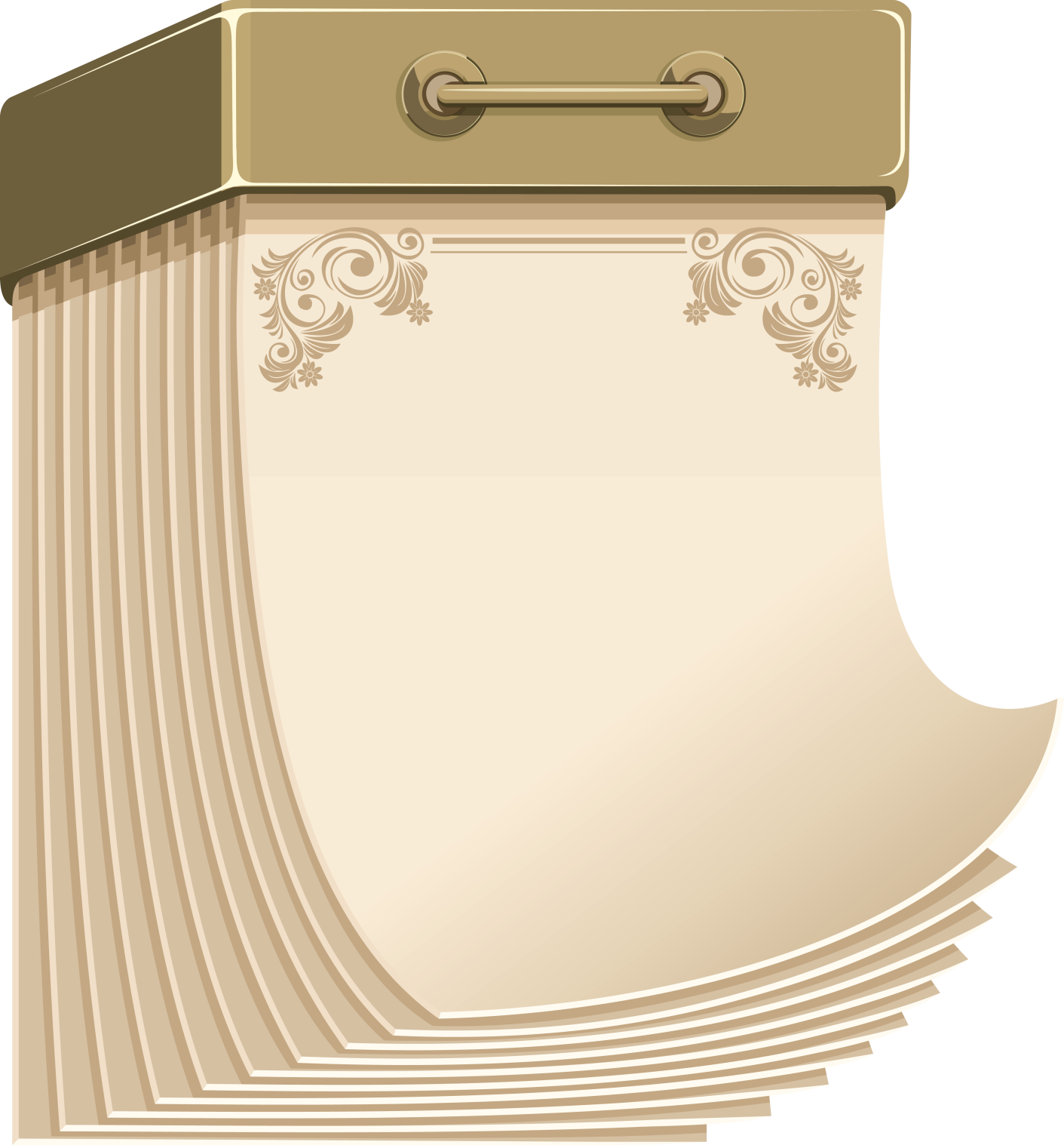 70 лет 
со времени выхода из печати 
поэмы
«Василий Тёркин» 
А.Т. Твардовского
 (1945)
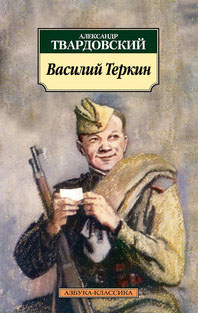 Василий Тёркин - солдат 
Великой Отечественной войны - балагур и весельчак, душа 
своего подразделения. 
В бою - пример для всех, находчивый воин, который не растеряется в самой сложной ситуации. На привале вокруг него всегда собирается компания - Тёркин споёт и сыграет на гармони, никогда не полезет 
в карман за острым словом.
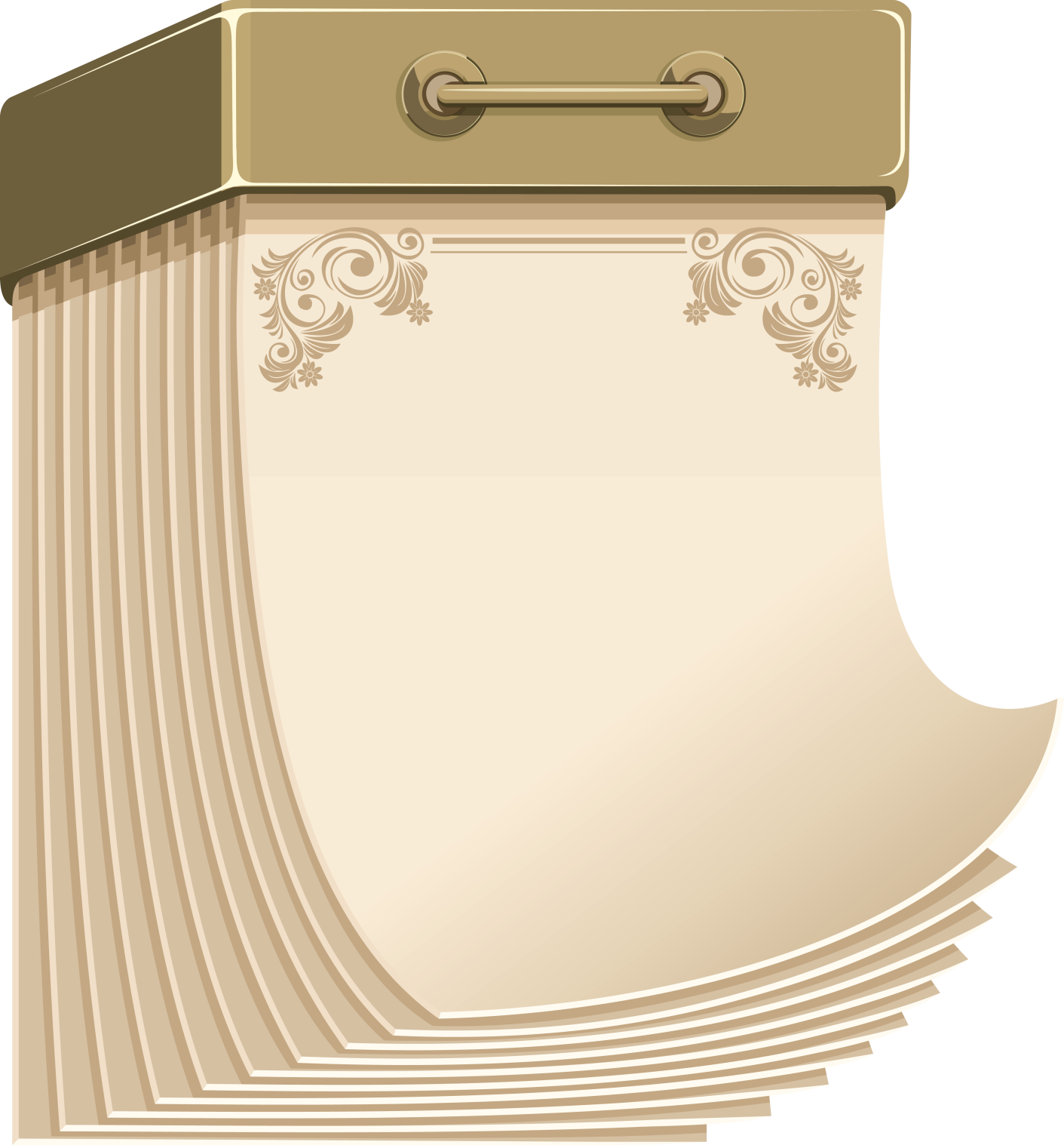 70 лет 
со времени написания
повести
«Четвёртая высота» 
Е.Я. Ильиной
 (1945)
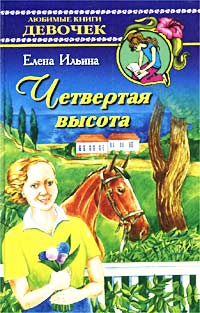 Повесть об удивительной судьбе знаменитой Гули Королевой, талантливой актрисе, прославленной героине 
Великой Отечественной войны 
и просто обаятельном, чутком
 и мудром человеке.
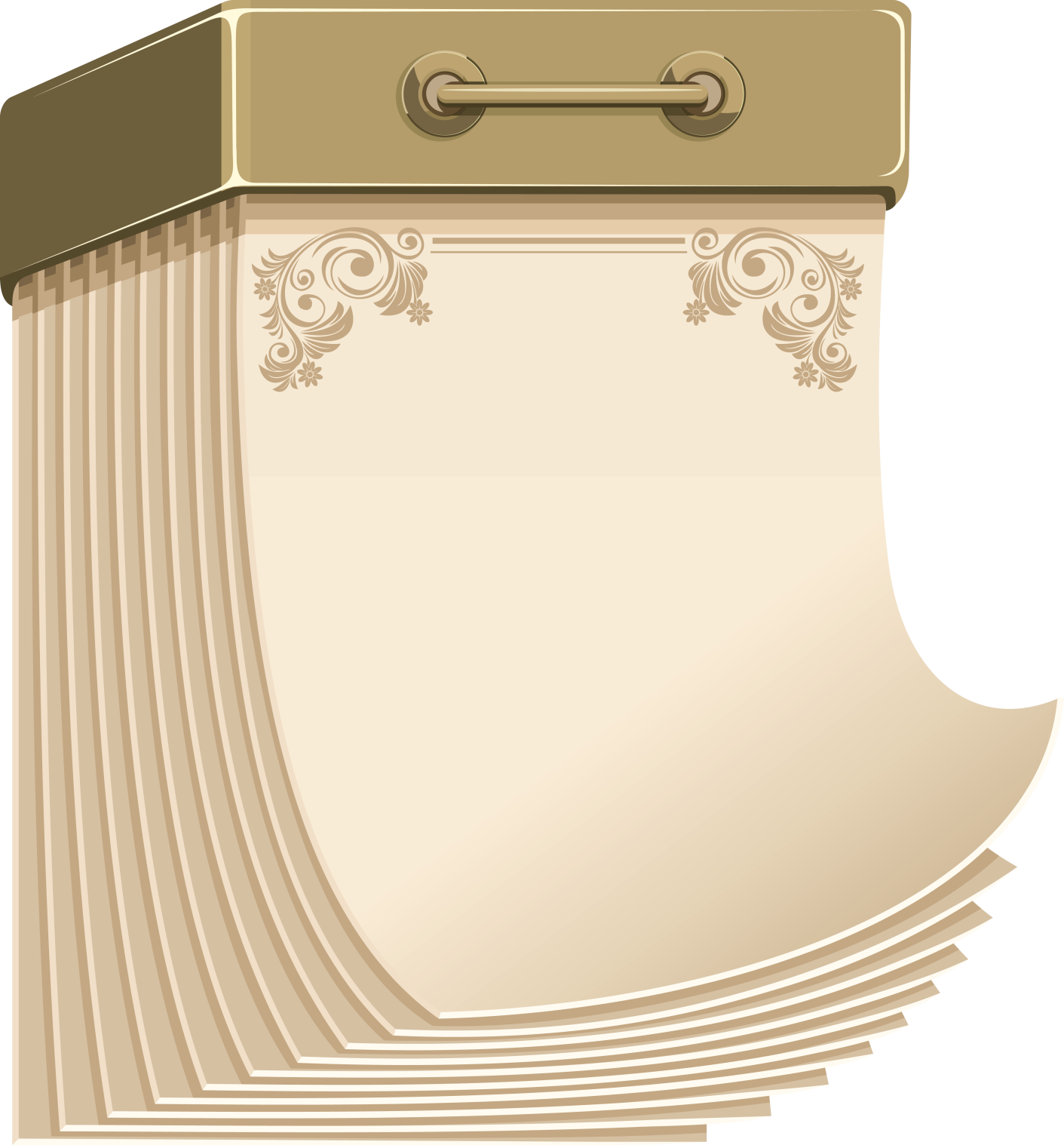 70 лет
со времени издания
повести
«Пеппи Длинныйчулок» 
А. Линдгрен
 (1945)
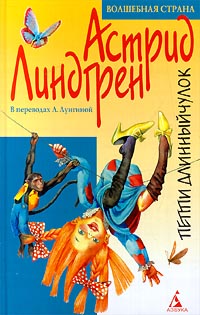 Веселая сказочная повесть 
о чудесных путешествиях и забавных приключениях девочки по имени Пеппи Длинныйчулок, 
у которой доброе сердце, 
щедрая душа и слишком 
горячая голова.
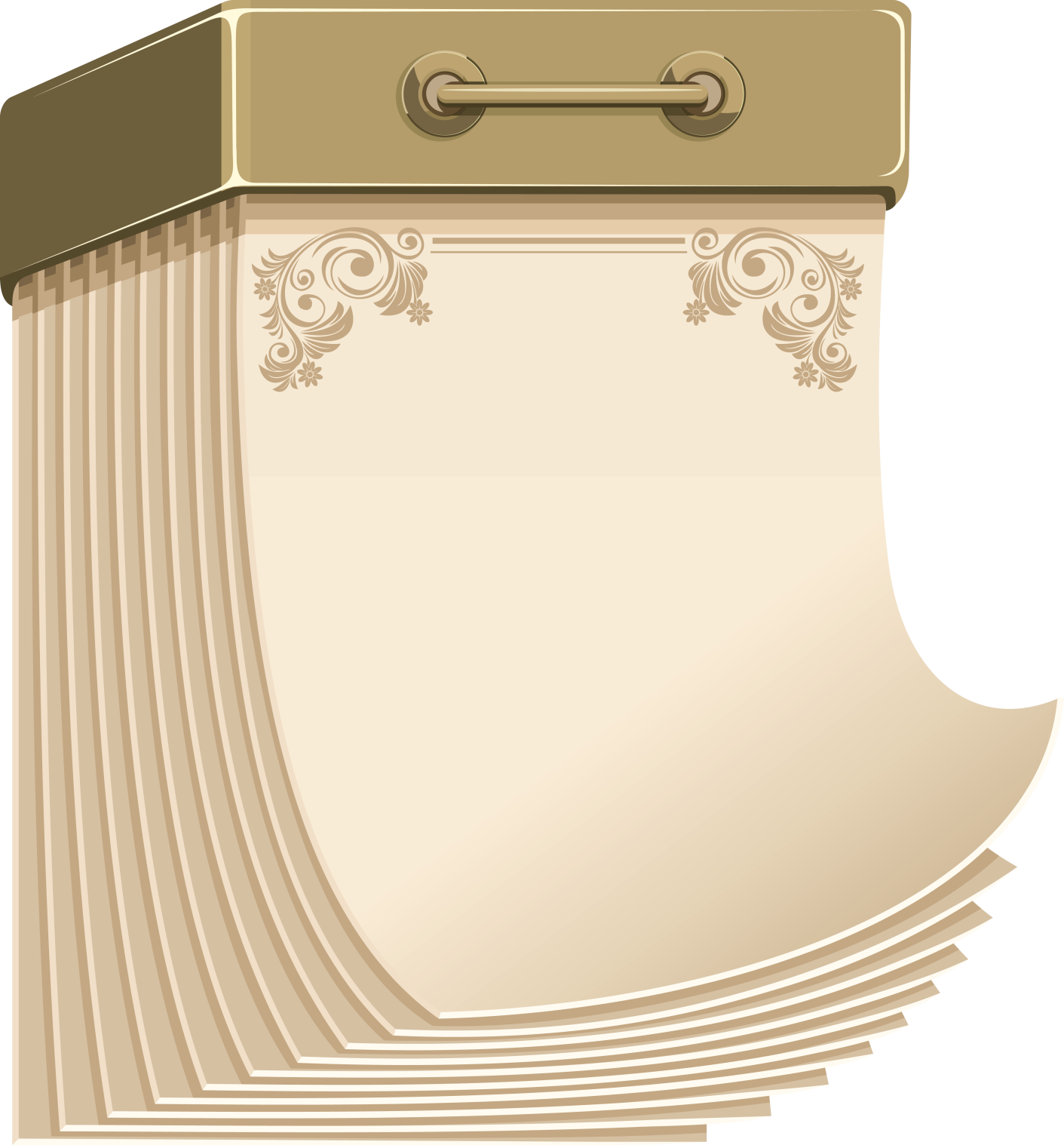 65 лет 
со времени выхода в свет
сборника
«Я, робот»
А. Азимова
 (1950)
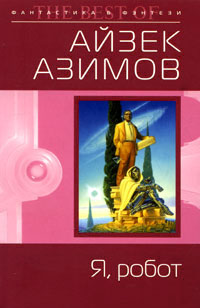 В 2057 году доктор Сьюзен Келвин дает интервью, в котором 
она делится воспоминаниями 
о своей работе на должности штатного робопсихолога 
мирового лидера в производстве позитронных роботов корпорации U.S. Robots and Mechanical Men, Inc.
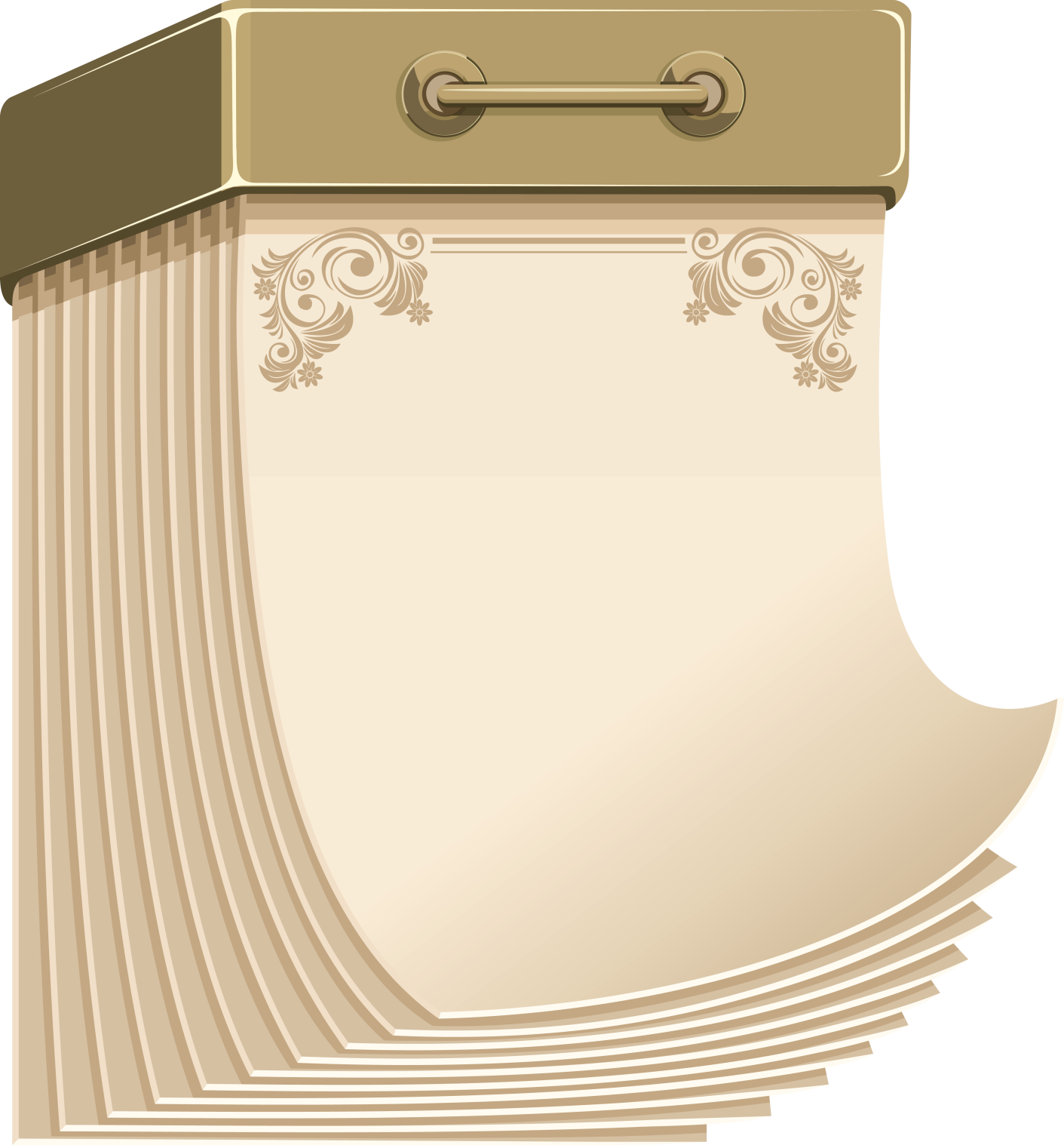 65 лет
со времени выхода в свет
книги из серии 
о муми-троллях
«Мемуары папы 
Муми-тролля» 
Т. Янссон
 (1950)
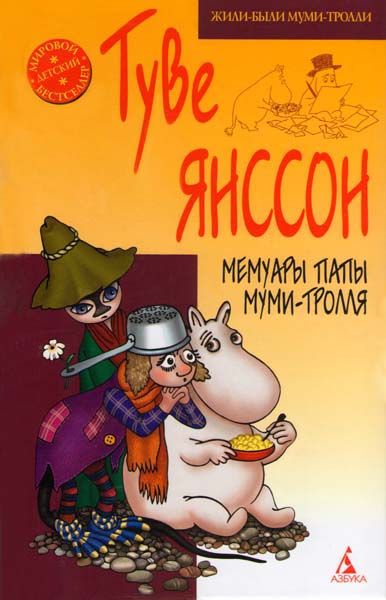 Все папы когда-то были маленькими… 
Не верите?  
Тогда почитайте о приключениях муми-папы и его друзей 
и вы в этом убедитесь.
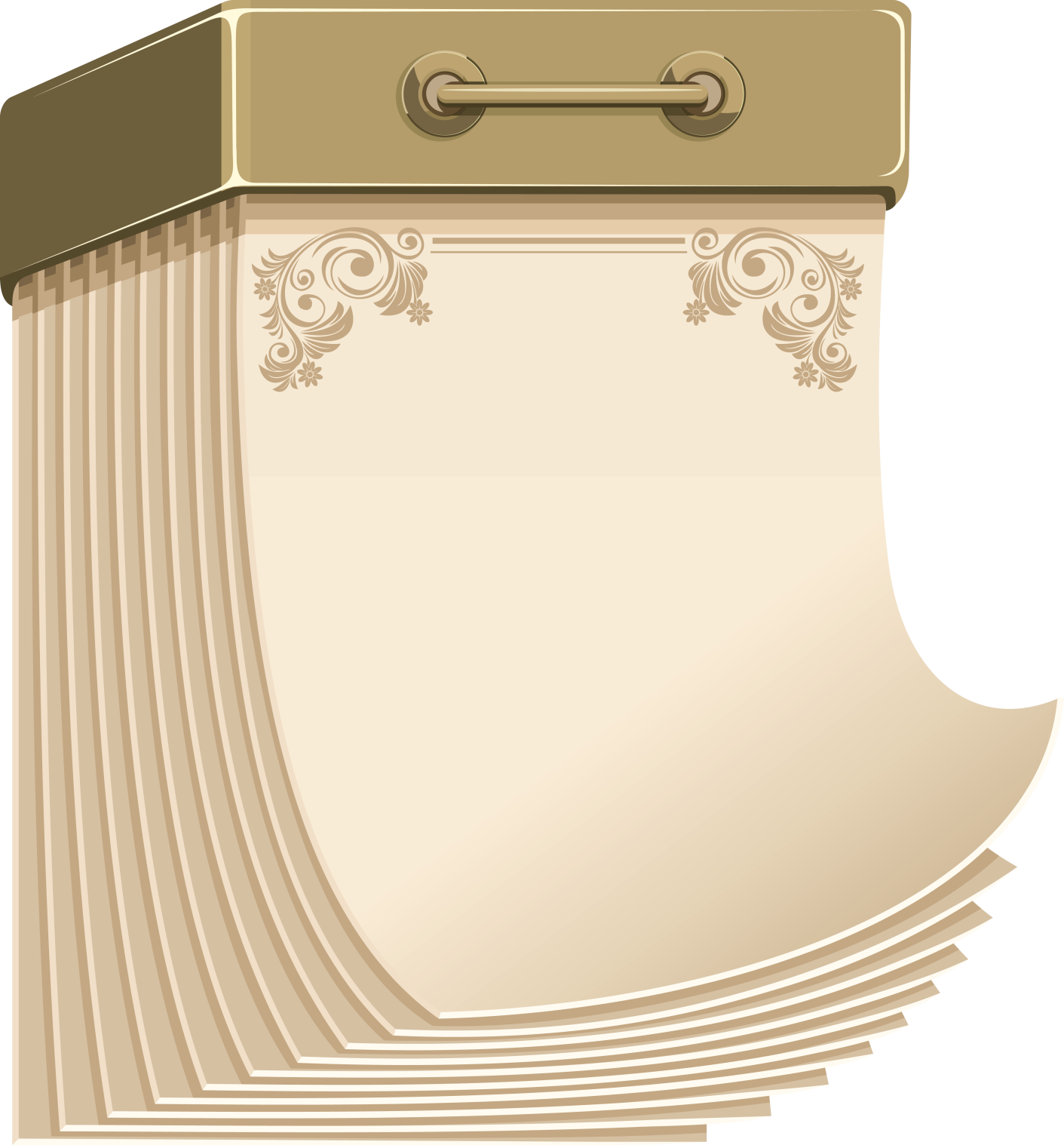 60 лет
со времени издания
романа
«Лолита» 
В.В. Набокова
 (1955)
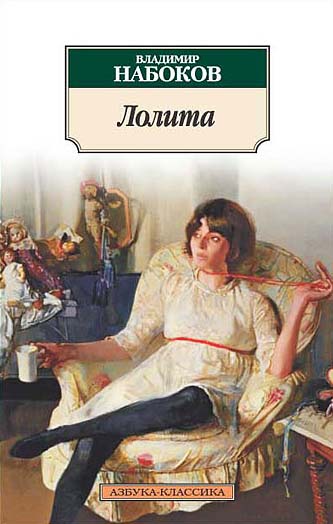 Наиболее известный из всех романов Набокова, 
показывающий любовь писателя 
к сложной игре
 слов и описательным деталям.
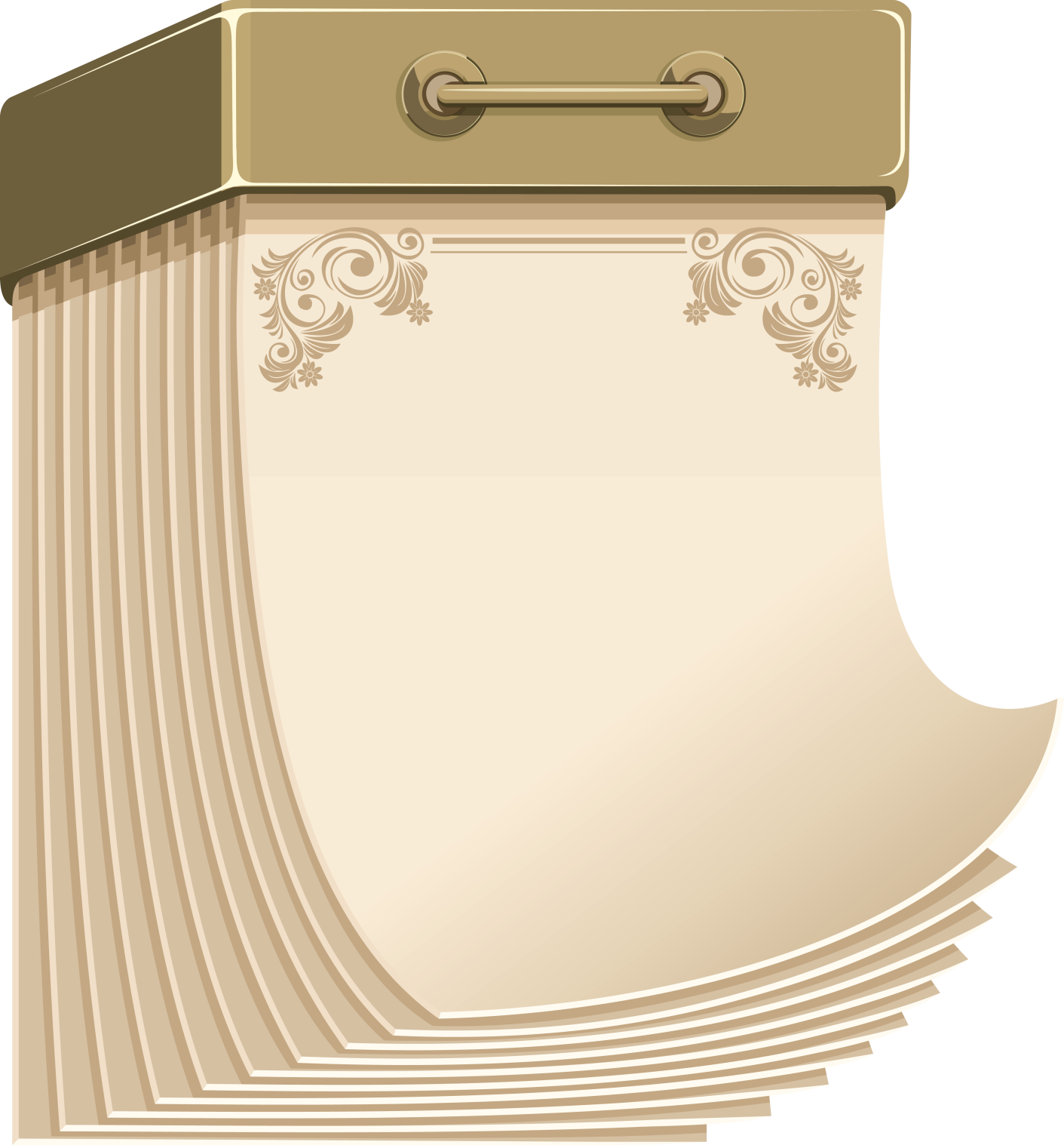 60 лет
со времени написания
сказки
«Кто сказал «МЯУ»?» 
В.Г. Сутеева
 (1955)
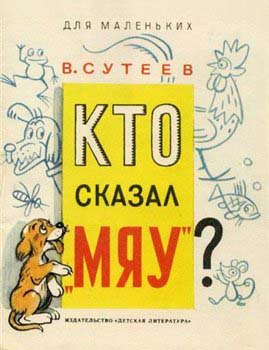 Неуклюжий маленький щенок просыпается от того, что 
кто-то сказал «Мяу!», и 
он непременно хочет выяснить, 
кто этот кто-то… 
Щенок отправляется на поиски.
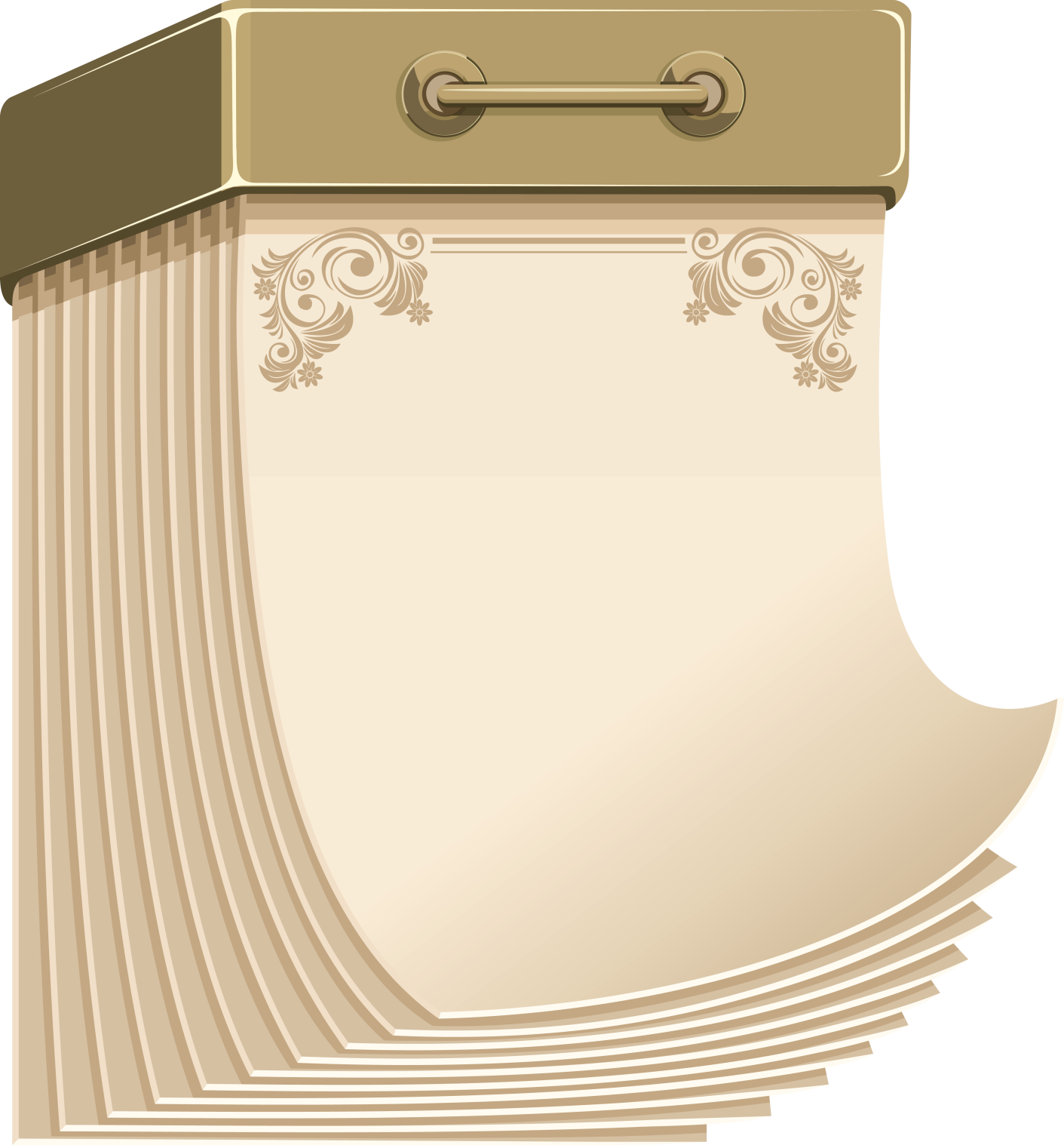 60 лет 
со времени публикации
повести
«Малыш и Карлсон, который живёт
на крыше» 
А. Линдгрен
 (1955)
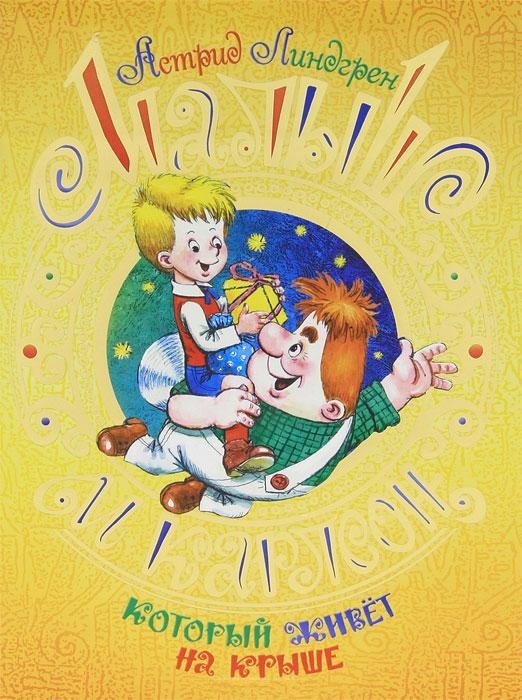 Карлсон - толстенький 
забавный человечек с моторчиком
 и пропеллером на спине, 
его знают и любят дети всего мира. 
Да и как его не любить, 
ведь у него  непоседливый нрав, 
он всегда весел, полон выдумок
 и фантазий!
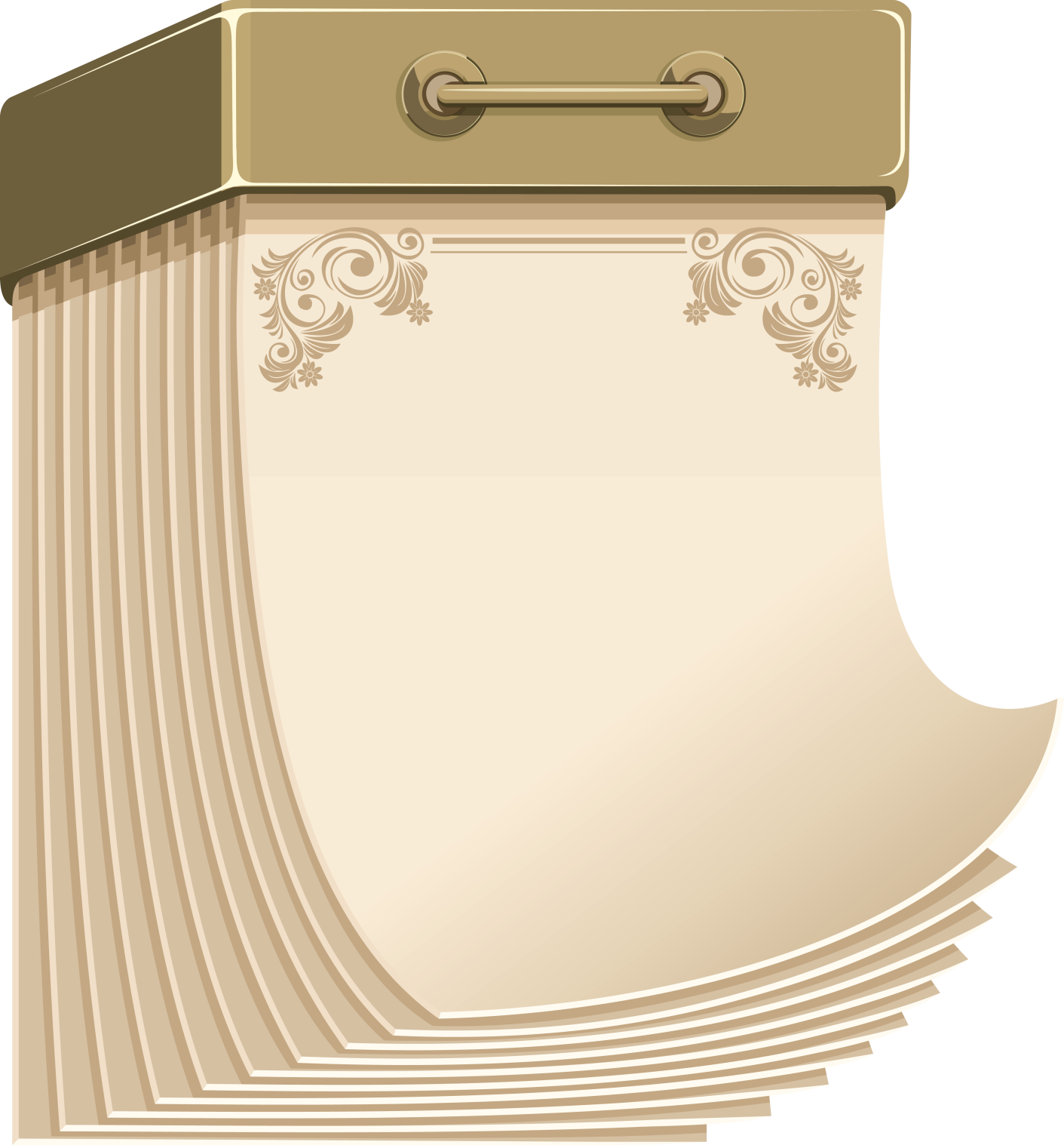 55 лет
со времени публикации
поэмы
«За далью - даль» 
А.Т. Твардовского
 (1960)
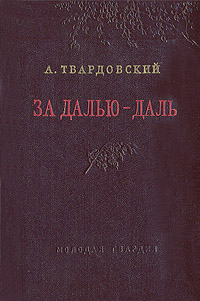 Путевые зарисовки, 
впечатления и раздумья 
человека, следующего поездом из Москвы через всю Сибирь... 
Лирический герой вспоминает войну, разруху и хочет посмотреть на новую, отстроившуюся за мирные годы страну.
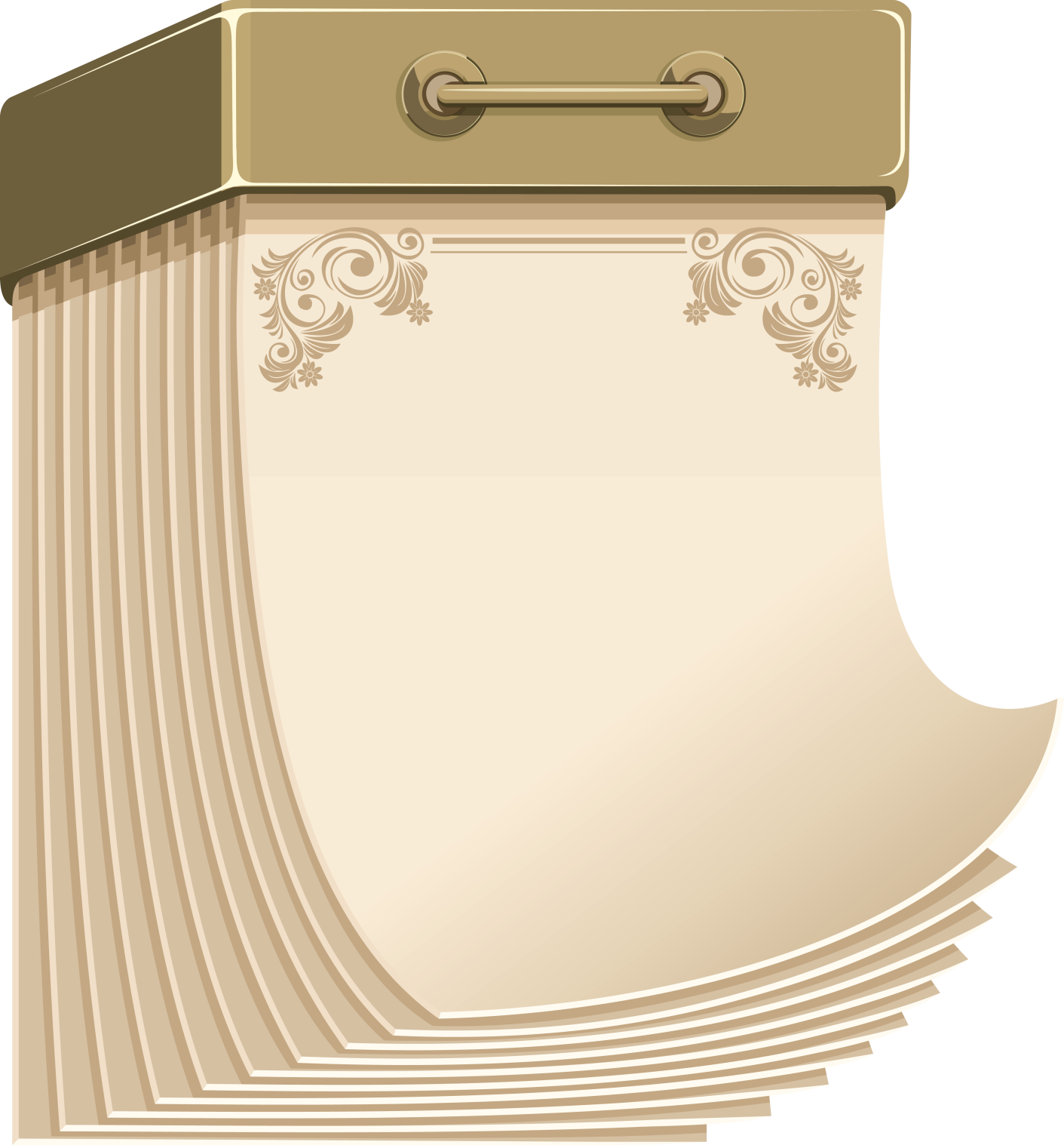 55 лет
со времени выхода в свет
романа
«Поднятая целина» 
М.А. Шолохова
 (1960)
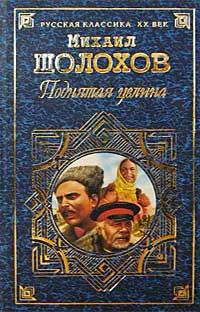 1930 год. Коллективизация на Дону. 
На хуторе Гремячий Лог 
меньше чем за год удается организовать колхоз, преодолевая недоверие  «середняков»,
 борясь с вредительством 
и бесхозяйственностью.
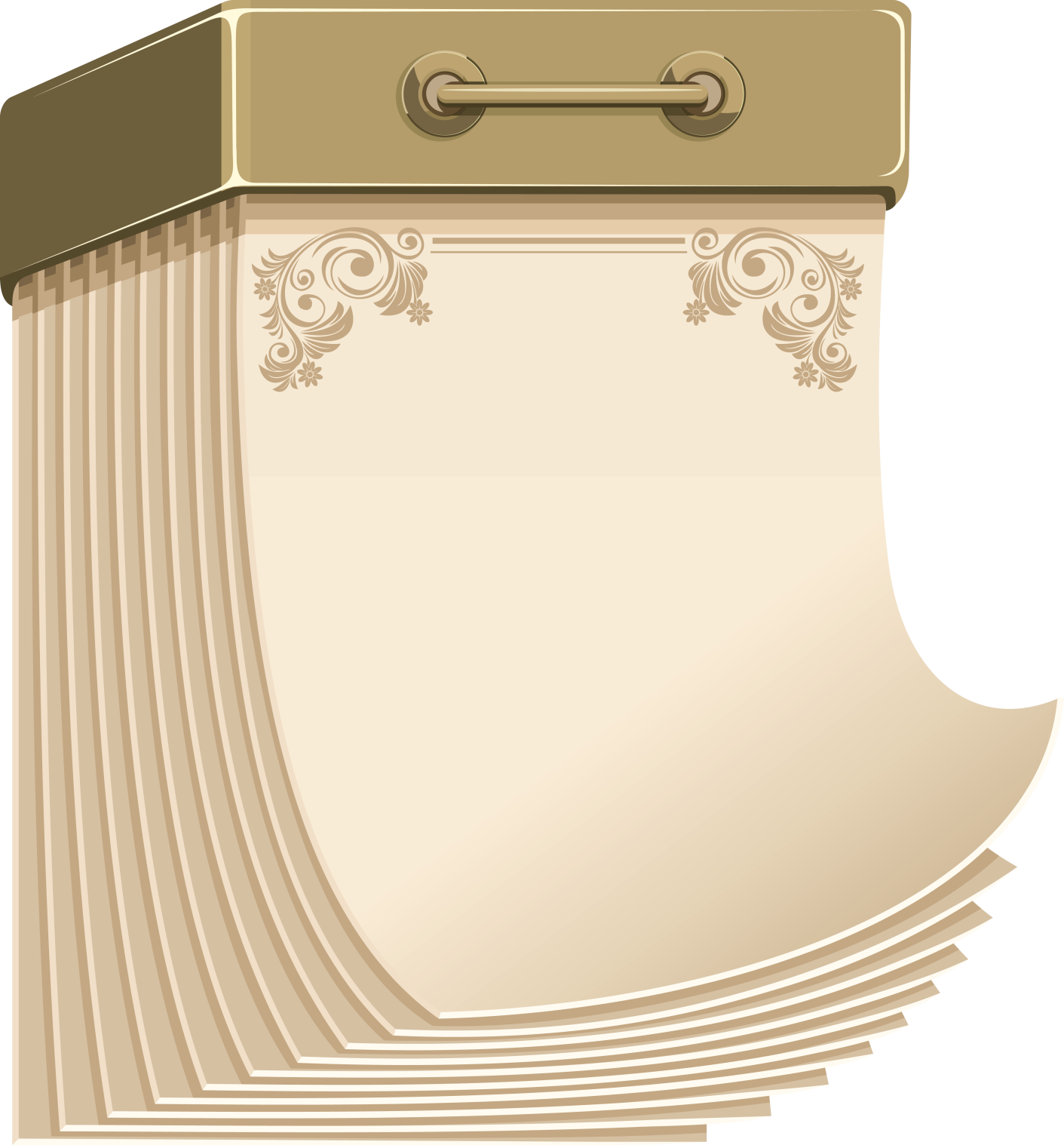 50 лет
со времени выхода в свет
книги для детей
«Незнайка на Луне» 
Н.Н. Носова
 (1965)
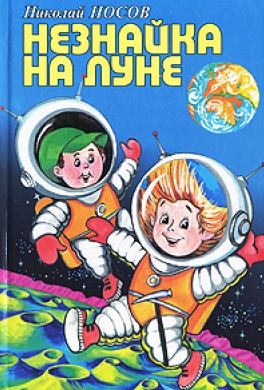 Продолжение приключений Незнайки и его друзей. 
Коротышки, построив ракету, отправляются в космическое путешествие на Луну, где с ними происходит множество необычайных приключений.
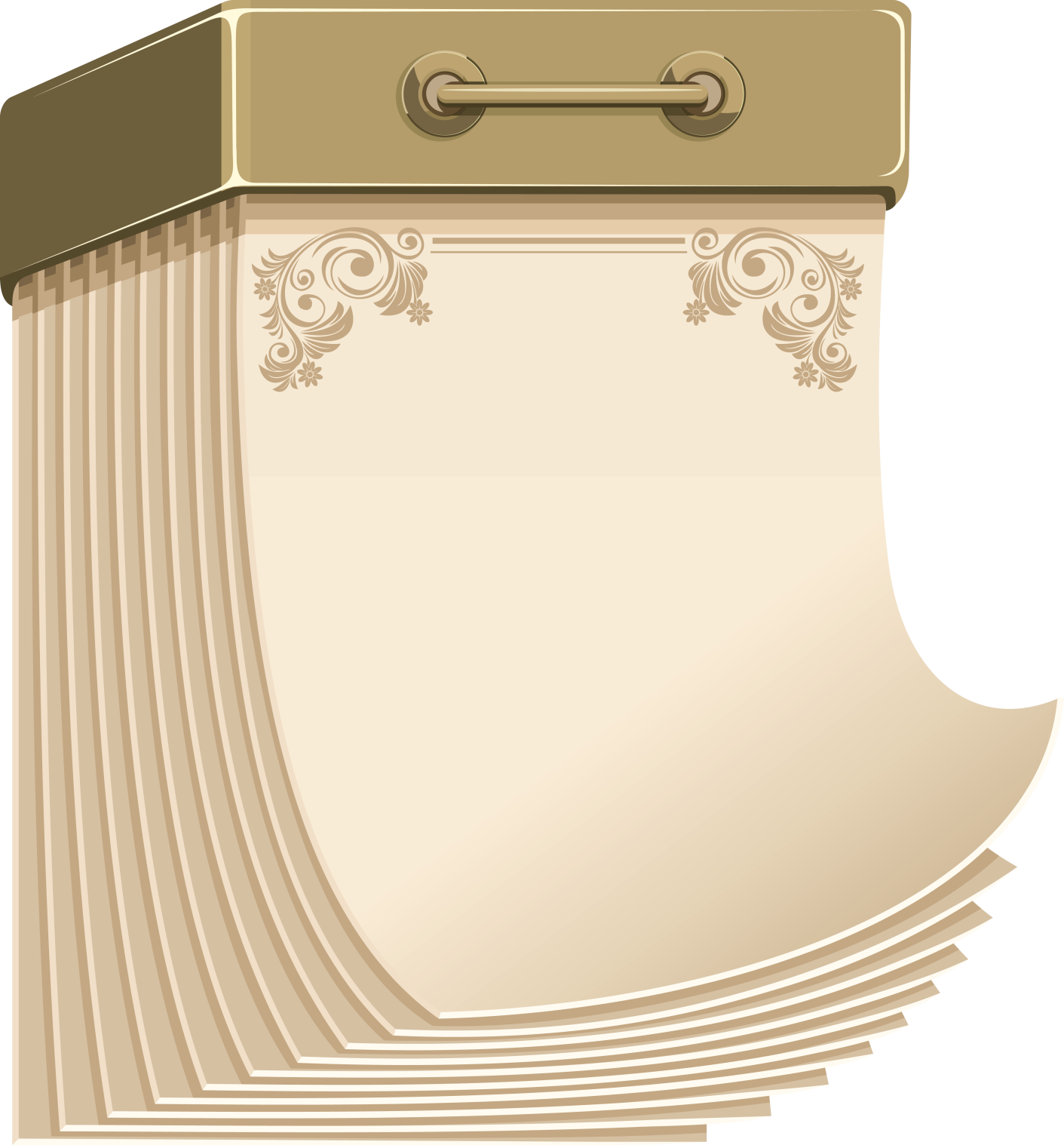 45 лет 
со времени окончания
повести
«Москва - Петушки» 
В.В. Ерофеева
 (1970)
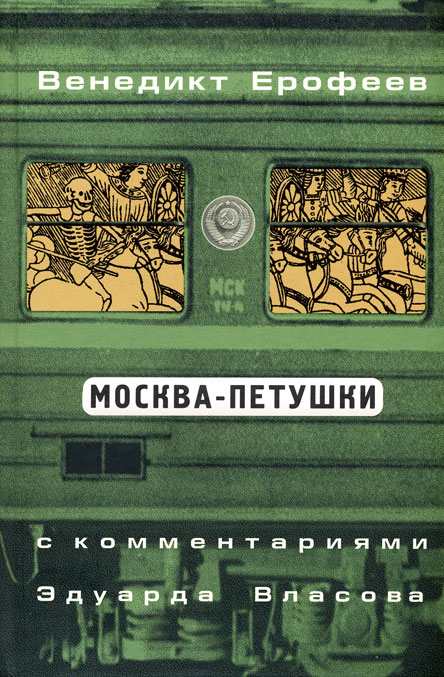 Псевдо-автобиографическая постмодернистская поэма в прозе, переведенная на многие языки, 
по ней поставлены многочисленные спектакли.

Веничка Ерофеев едет из Москвы в подмосковный районный центр под названием Петушки…
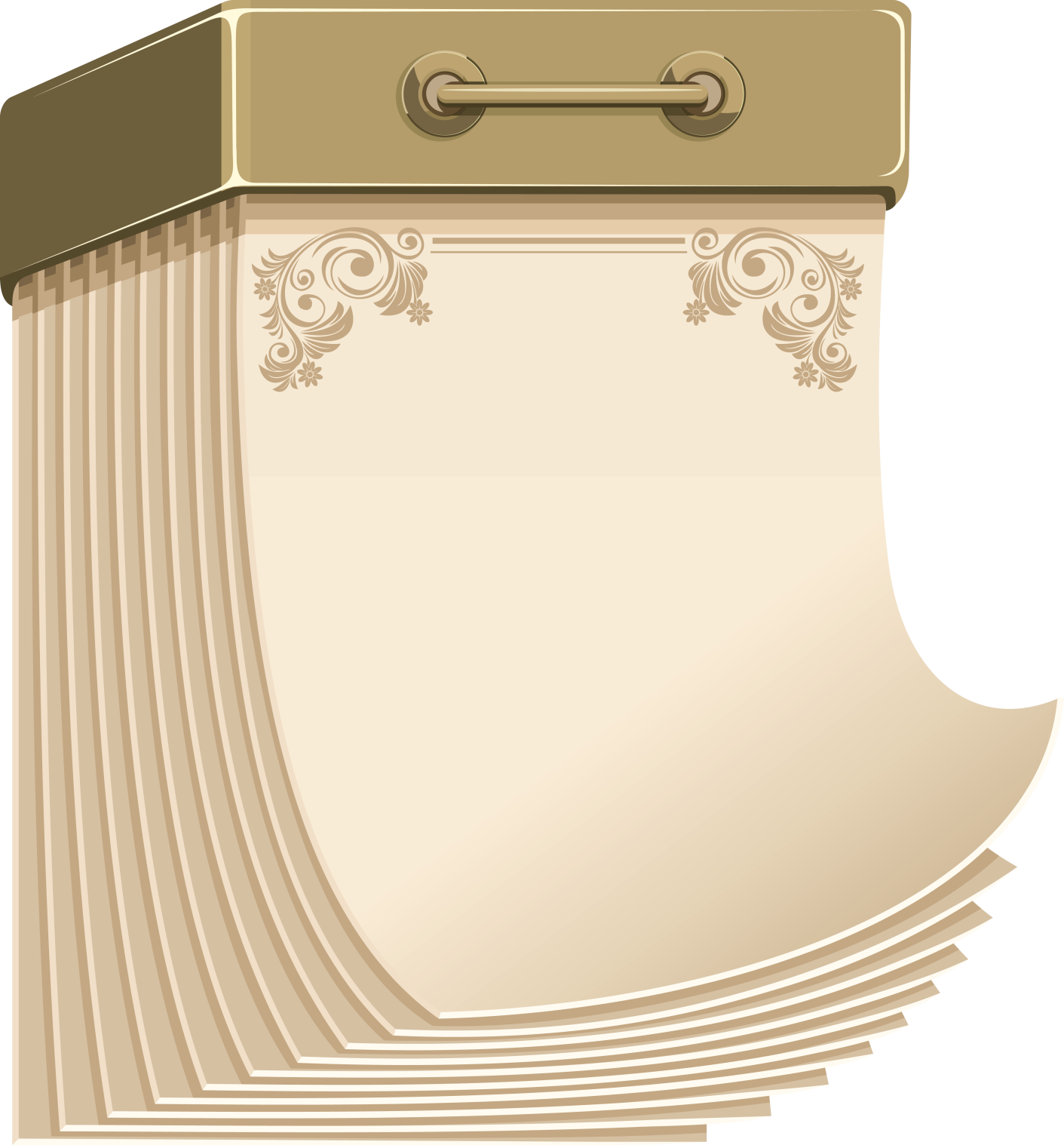 45 лет
со времени публикации
повести
«Сотников» 
В. Быкова
 (1970)
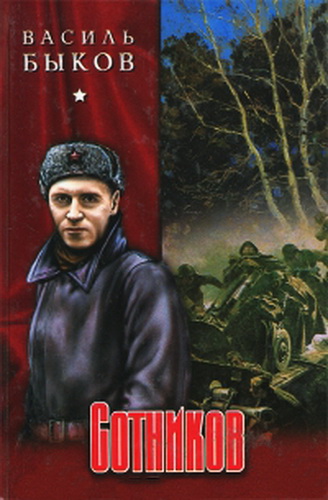 Повесть о проблеме самоопределения человека 
на войне. 
Персонажи книги оказываются в ситуации выбора между героической смертью и позорной жизнью предателя.
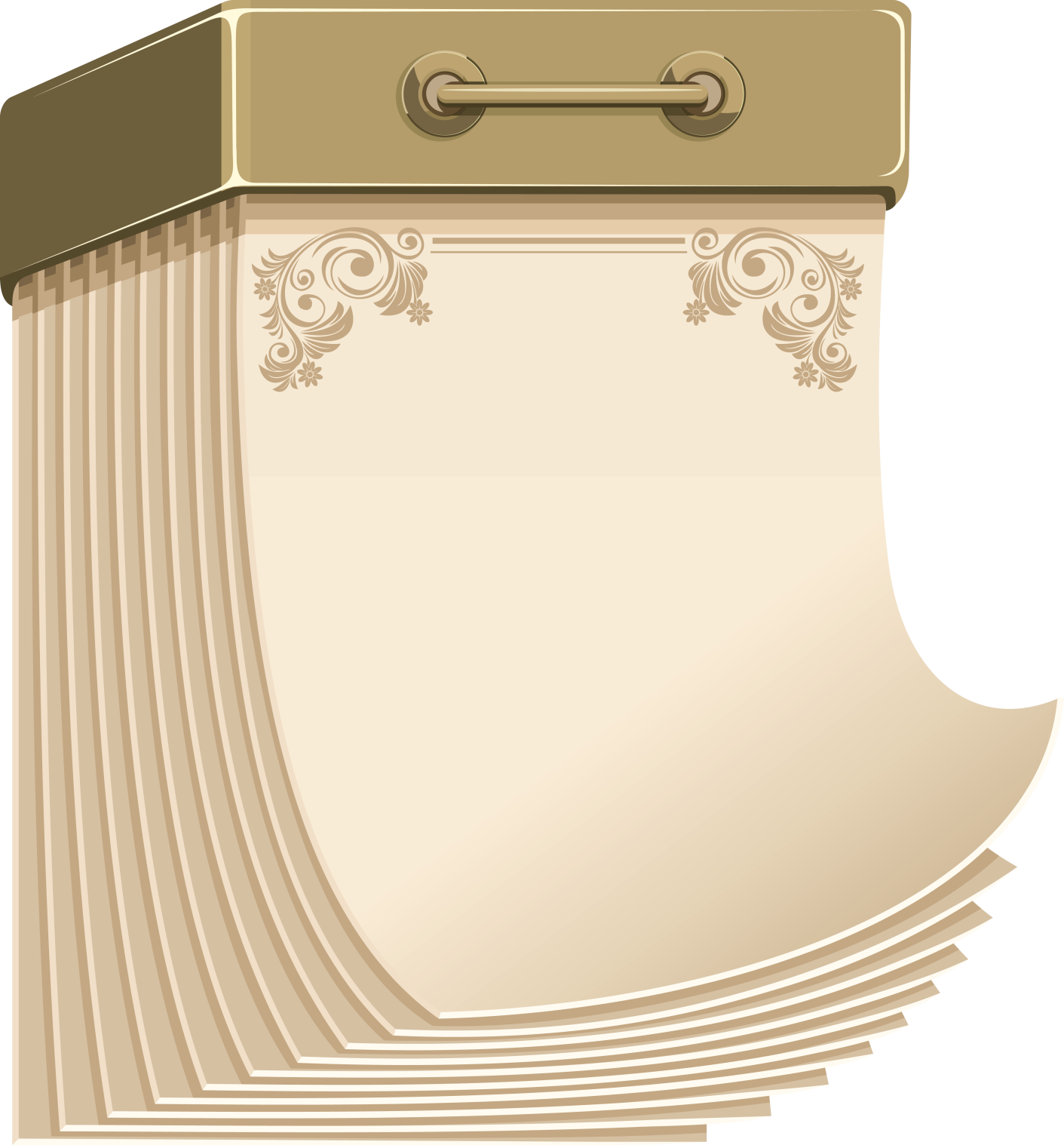 45 лет 
со времени публикации
повести
«Белый пароход» 
Ч. Айтматова
 (1970)
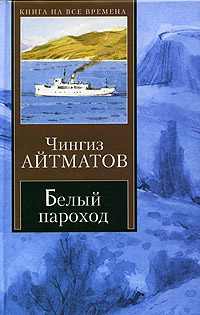 Безымянный мальчик-сирота семи лет живёт на заповедном кордоне, на берегу озера Иссык-Куль
 в Киргизии. 
Мальчик решил, что его отец, пропавший много лет назад, служит матросом на красивом белом пароходе, показывающемся время от времени на волнах озера. Мальчик представляет, что превращается в рыбу и плывёт навстречу белому пароходу.
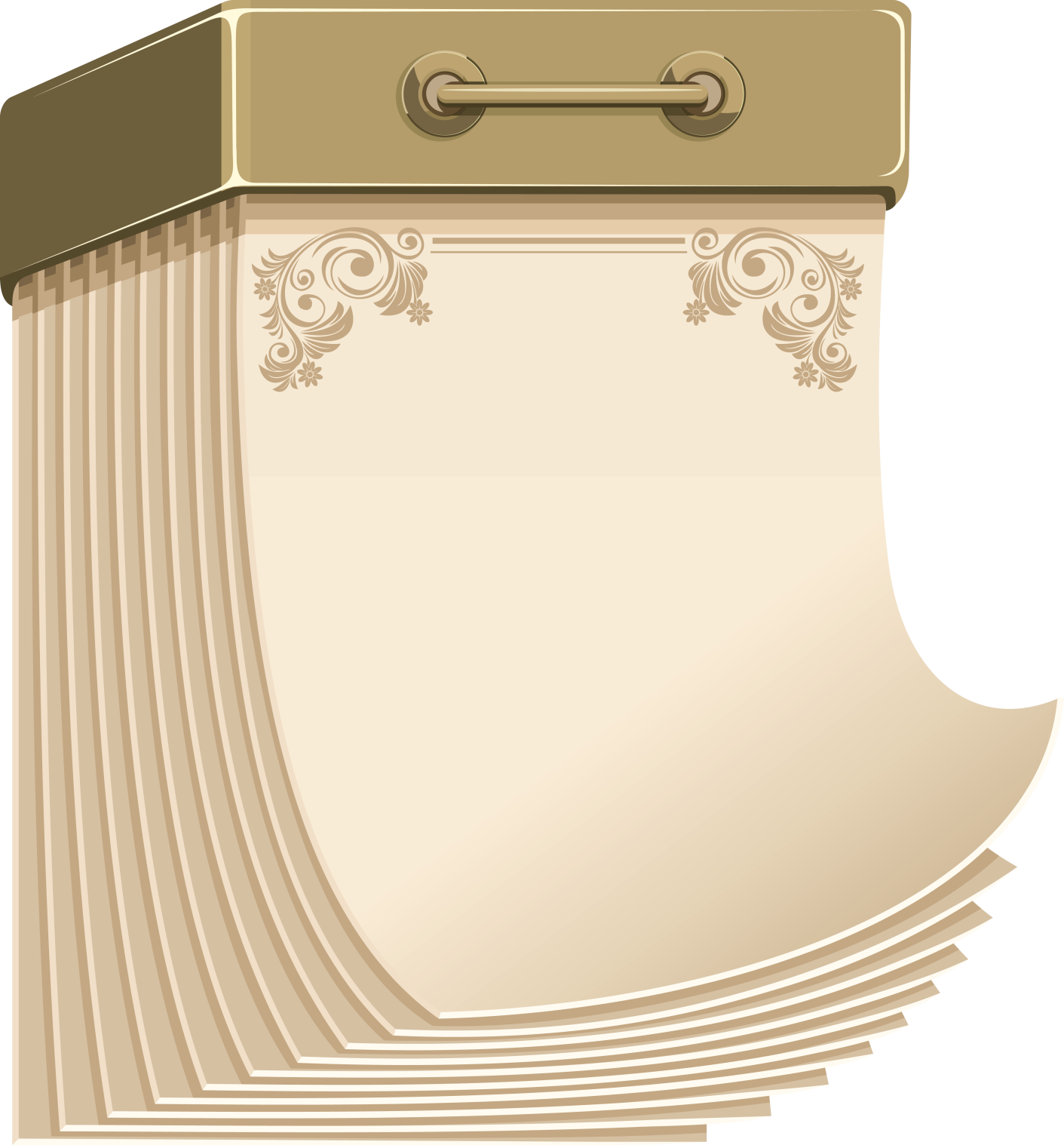 45 лет 
со времени окончания трилогии об 
Эмиле из Лённеберги
А. Линдгрен
 (1970)
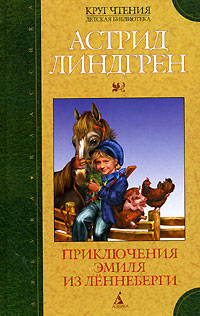 Эмиль Свенссон - 
весёлый, любопытный и находчивый пятилетний деревенский мальчик, 
который постоянно попадает в различные комичные переделки. 
Его младшая сестренка Ида 
не по своей воле часто оказывается замешана в проделки брата.
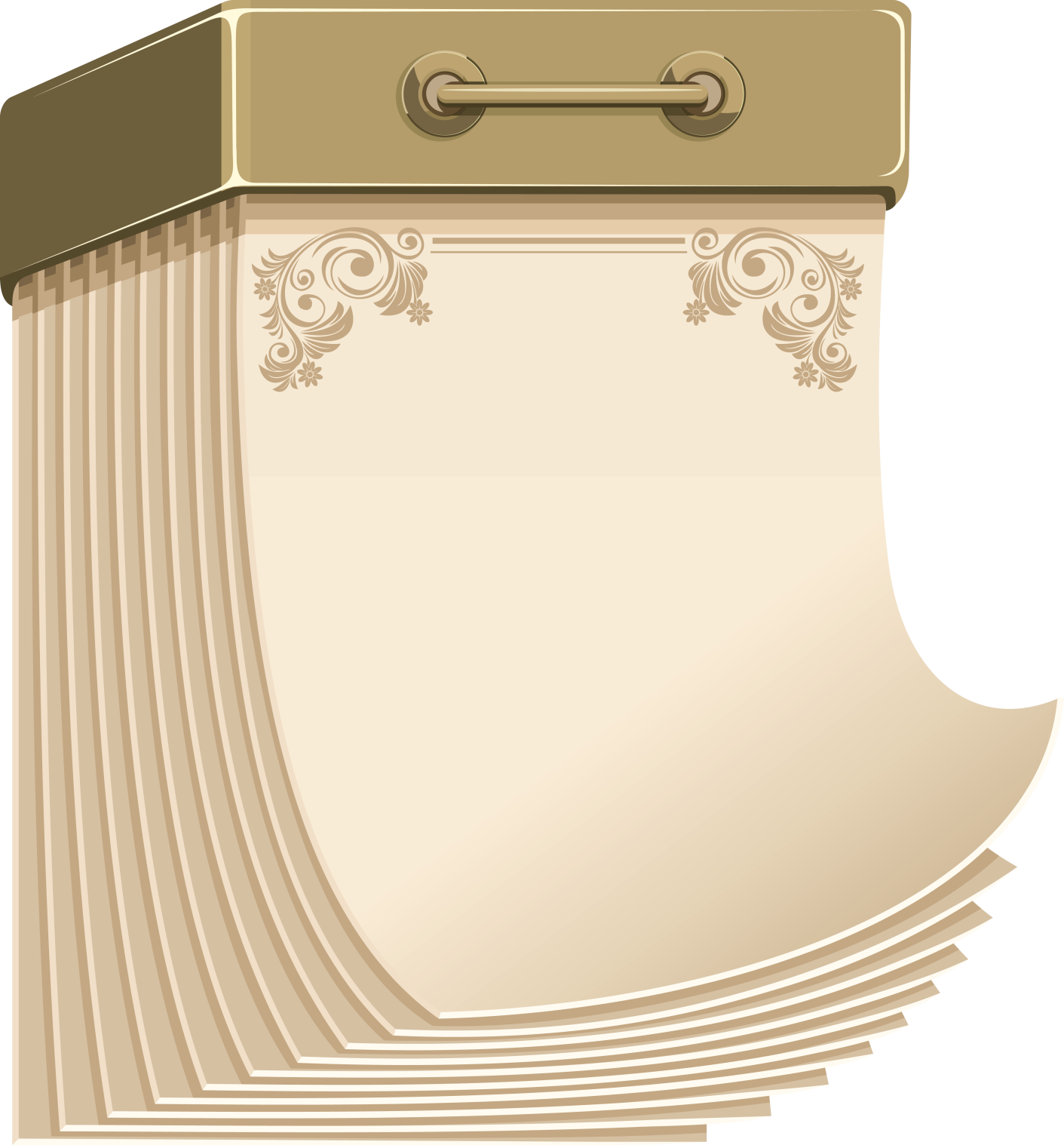 40 лет
со времени выхода в свет автобиографического произведения
«Бодался телёнок 
с дубом» 
А.И. Солженицына
 (1975)
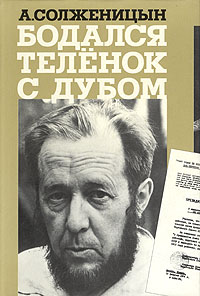 Своеобразные мемуары 
о литературной жизни писателя 
в тоталитарном государстве: 
писание в стол, работа в 
"Новом мире", присуждение Нобелевской премии, писание "ГУЛАГа", целое подполье по его хранению и перепечатыванию 
и изгнание из страны.
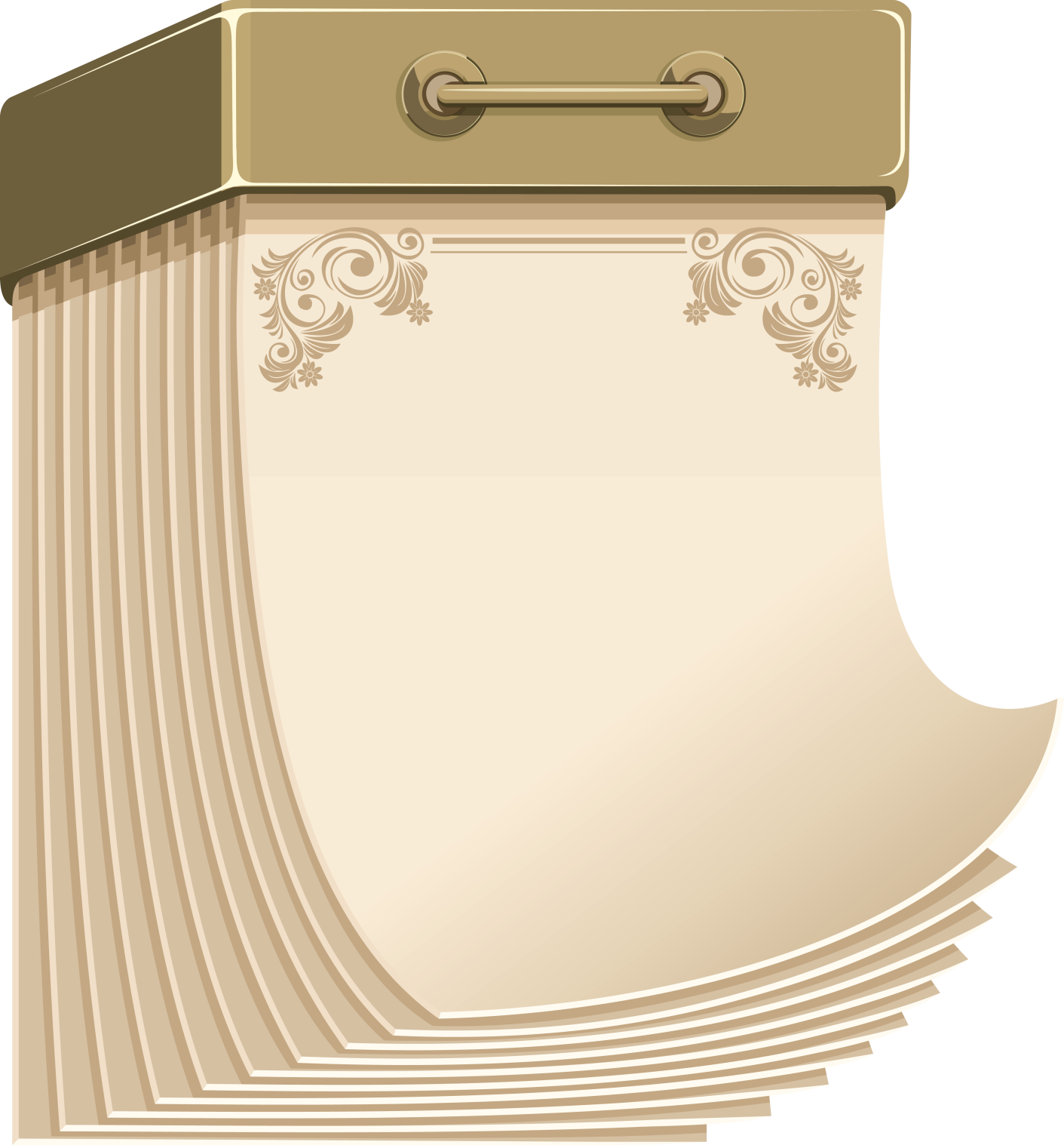 40 лет
со времени опубликования повести
«Недопёсок» 
Ю.И. Коваля
 (1975)
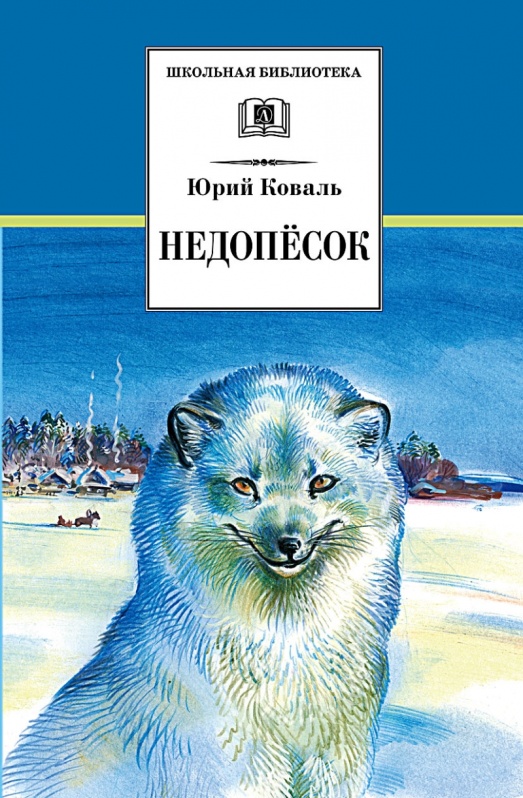 Повесть о приключениях 
песца-подростка по кличке Наполеон Третий. 
У него есть мечта, увидеть Северный полюс, ради которой песец круто меняет жизнь... 
сбегая со зверофермы.
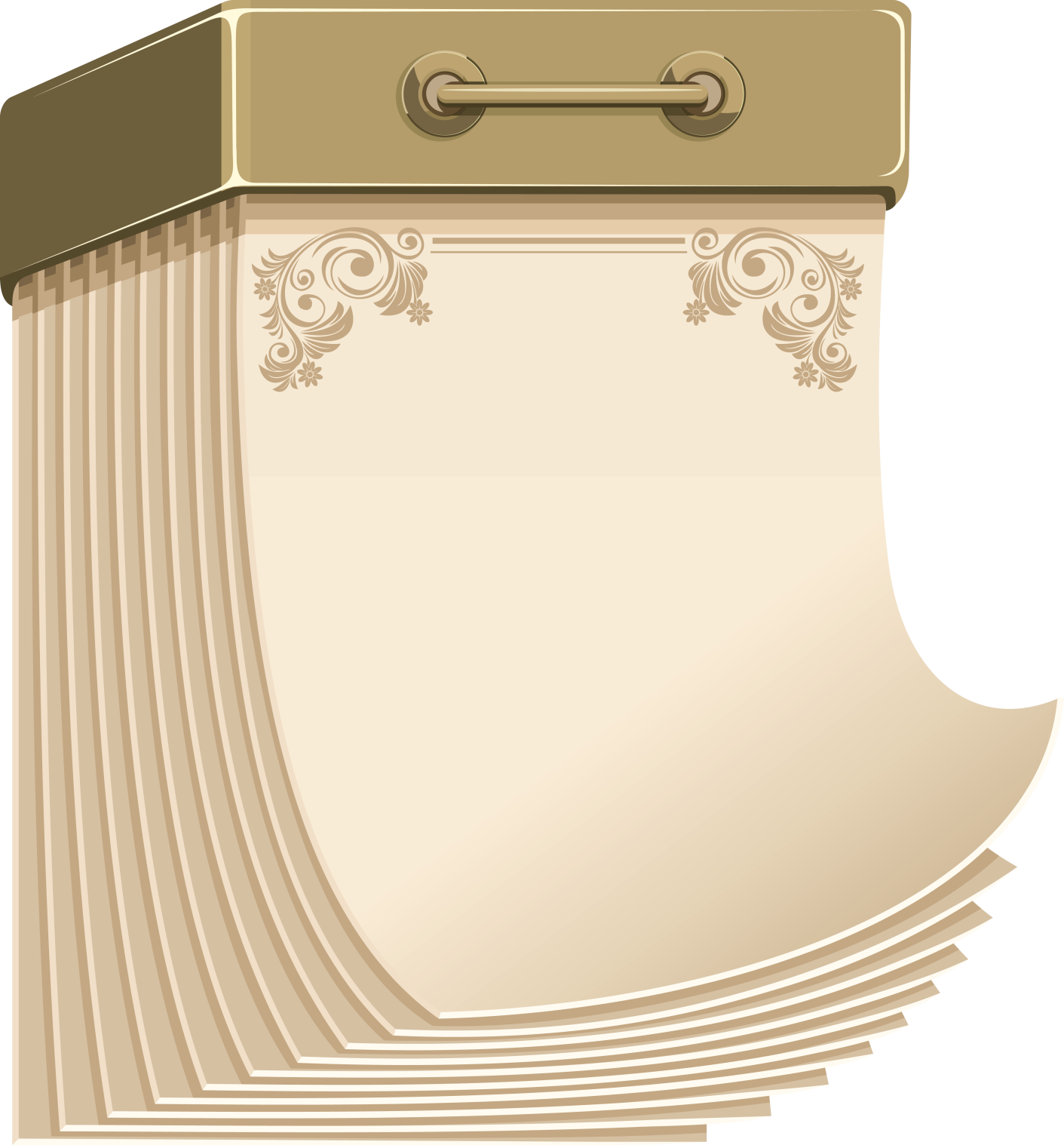 40 лет
со времени издания 
повести
«Третий в пятом ряду» 
А.Г. Алексина
 (1975)
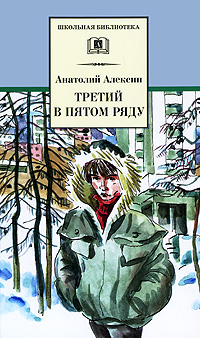 На фотографии - 
третий в пятом ряду - Ваня Белов. 
Хулиган и задира, гроза всей школы, доставляющий молодой учительнице много хлопот. 
Уже, будучи на пенсии, бывшая учительница рассказывает внучке 
о своих учениках, и самые яркие воспоминания связаны 
с этим мальчиком.
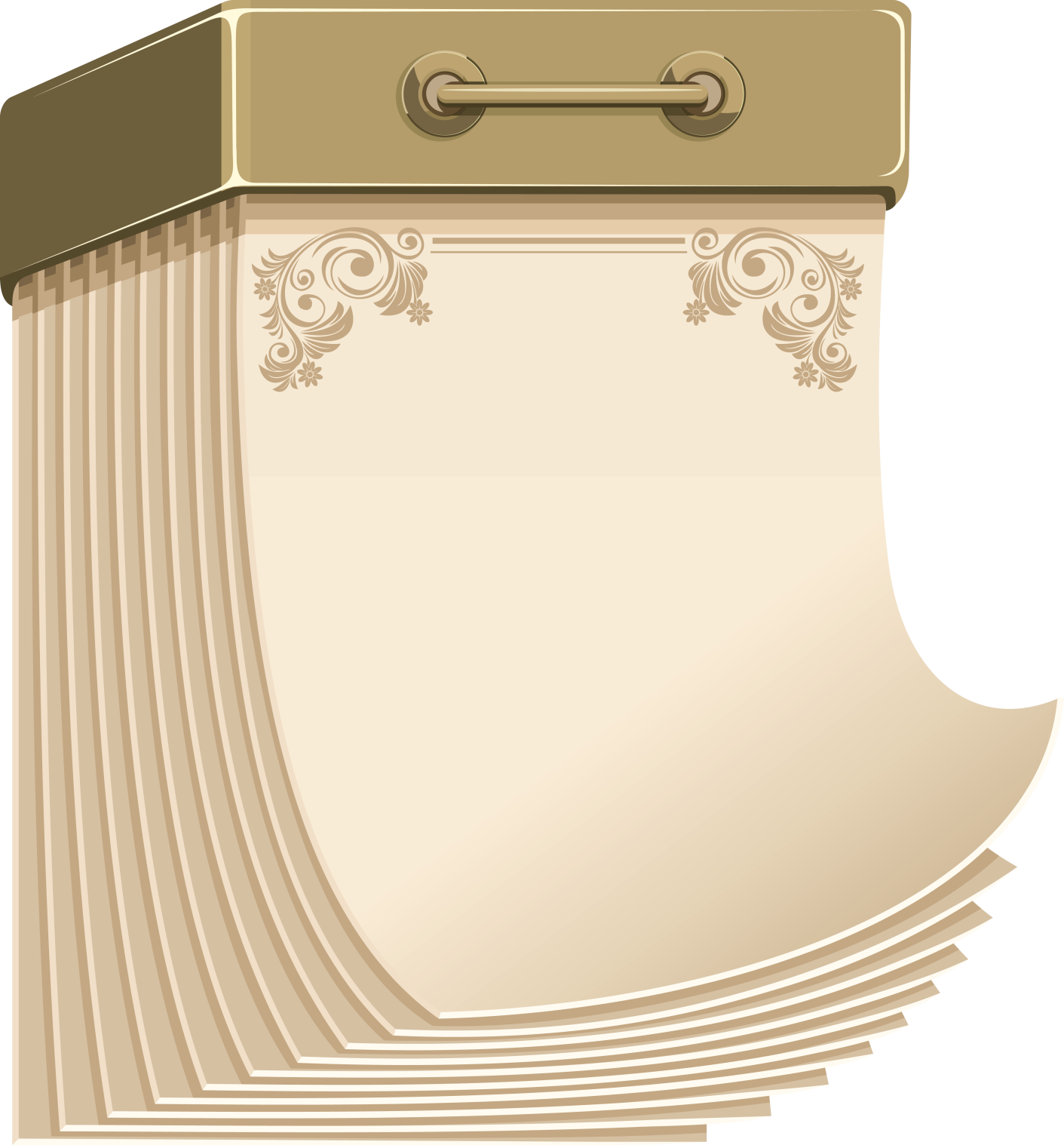 30 лет 
со времени опубликования романа 
«Крейсера»
 В.С. Пикуля
 (1985)
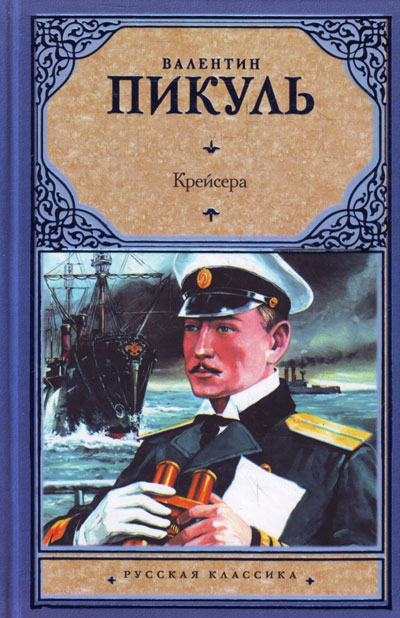 Произведение из цикла исторических романов
о Русско-японской войне.

Главный герой - 
Сергей Николаевич Панафидин - служит мичманом на крейсере «Рюрик», который  с двумя другими крейсерами оказывается запертым  японскими кораблями около Порт-Артура…
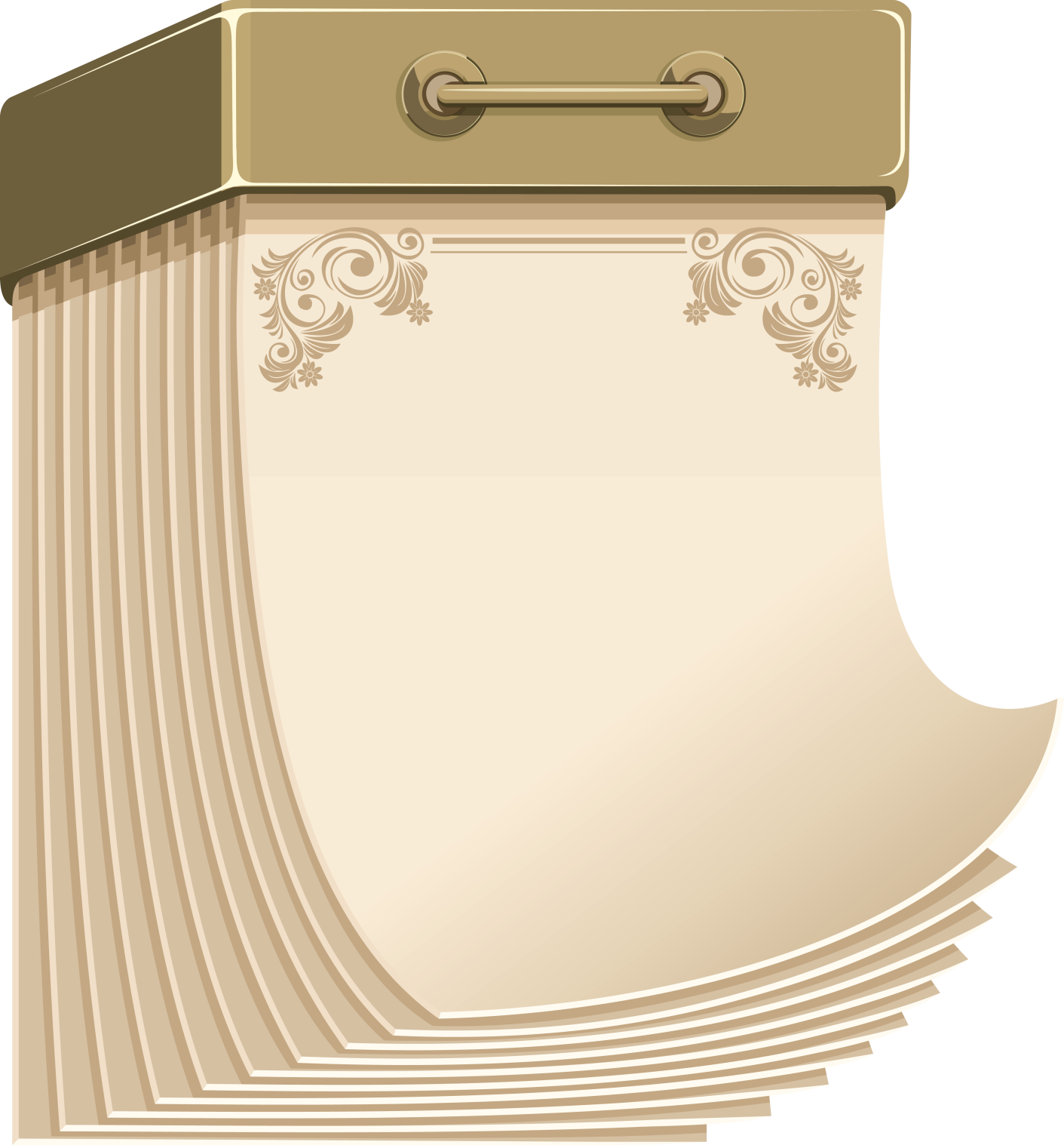 15 лет 
со времени выхода в свет серии романов 
«Приключения 
Эраста Фандорина»
 Б. Акунина
 (2000)
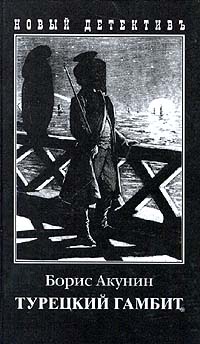 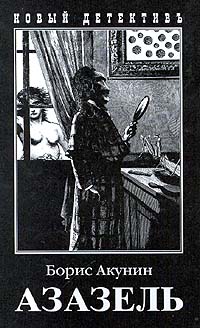 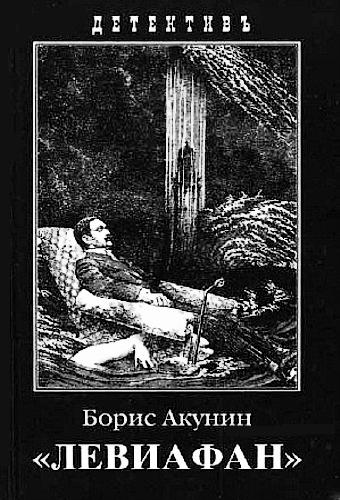 Герой серии исторических детективов -
Эраст Петрович Фандорин -благороден, образован, 
предан и неподкупен. 
Кроме того, он хорош собой, 
у него безукоризненные манеры, 
он пользуется успехом у дам, 
хотя всегда одинок, и необычайно везуч в азартных играх.
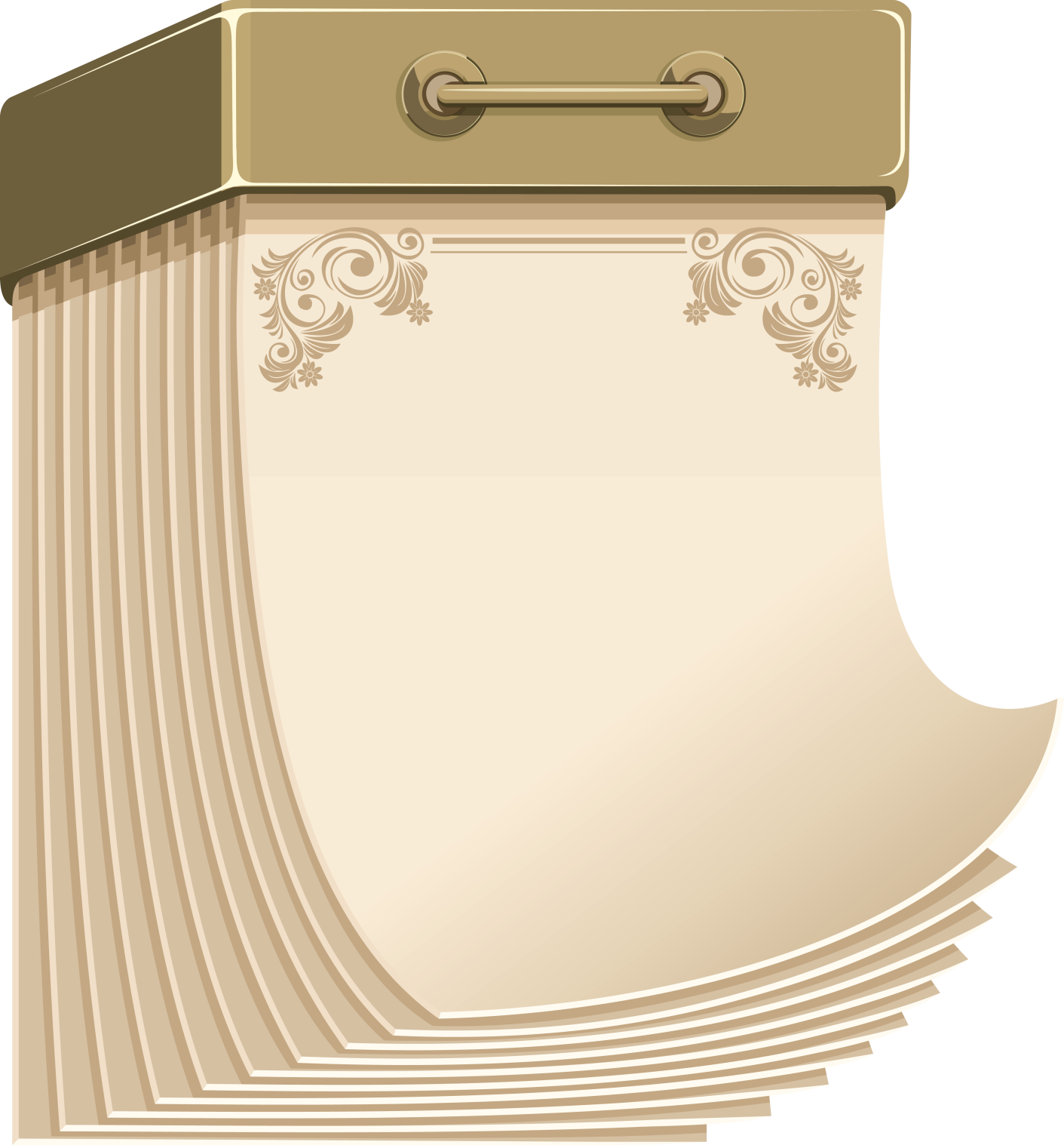 При работе использованы материалы из «Википедии», свободной энциклопедии и музыкальная композиция Стинга «Shape of my heart».